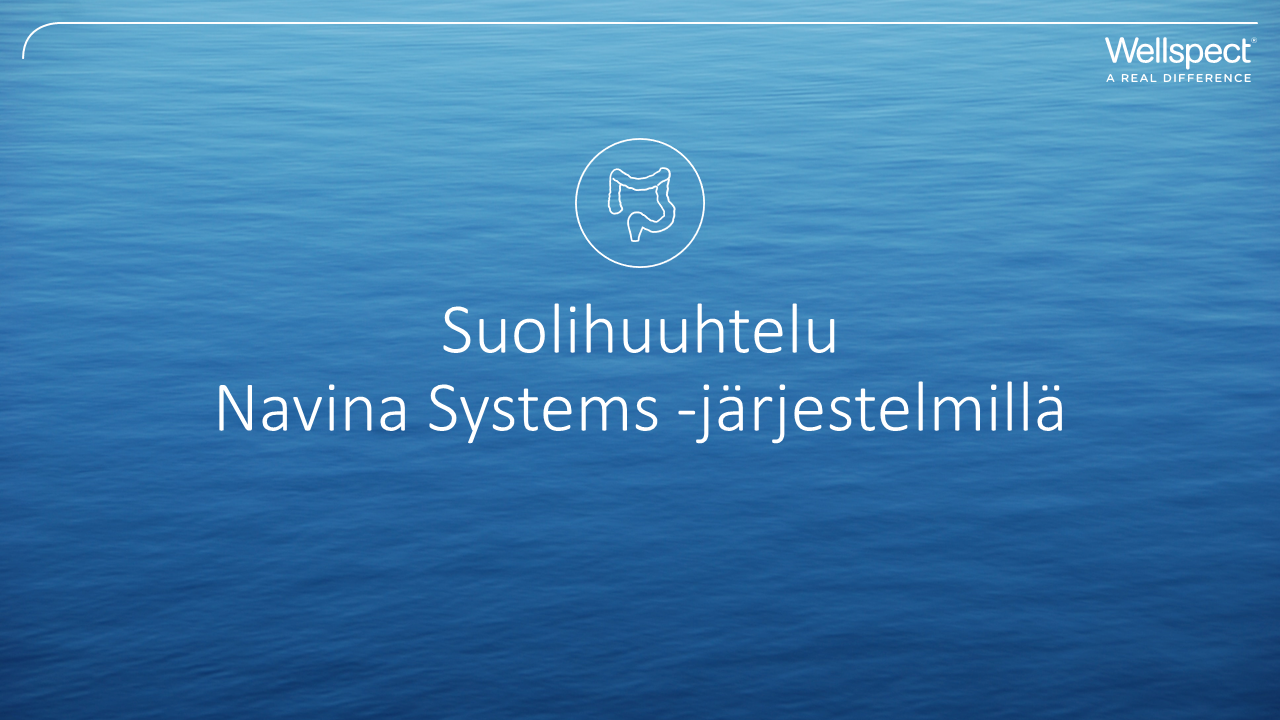 [Speaker Notes: Nämä tiedot eivät korvaa käyttöohjeita, lue se huolellisesti ennen kuin ohjaat potilasta käyttämään Navinaa.]
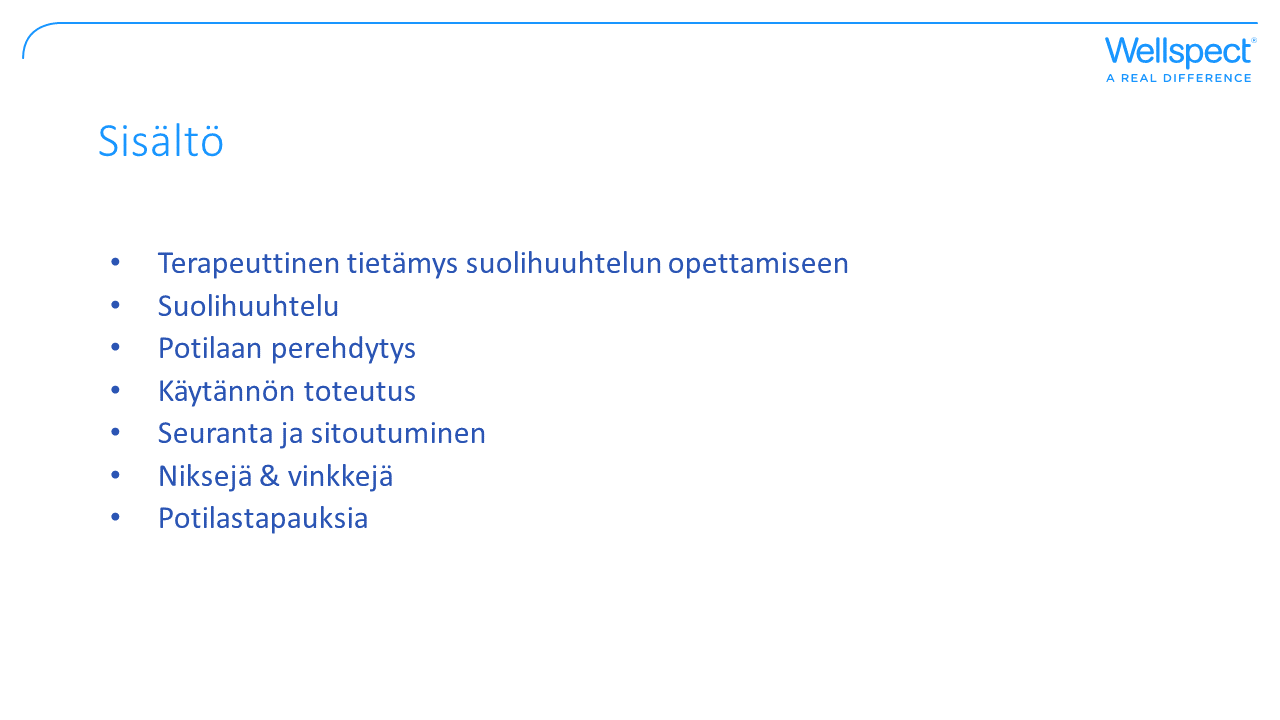 [Speaker Notes: Tämän esityksen tarkoituksena on antaa yleiskatsaus siitä, mitä sinun tulee tietää suolihuuhtelusta (TAI) ja Navina Systemsistä. Tämä ei korvaa hoitoyksikössäsi arvioitua tai saatuja ohjeita potilaiden hoitoon. Sairaanhoitajat ovat käyneet tiedot läpi kliinisessä käytännössä.]
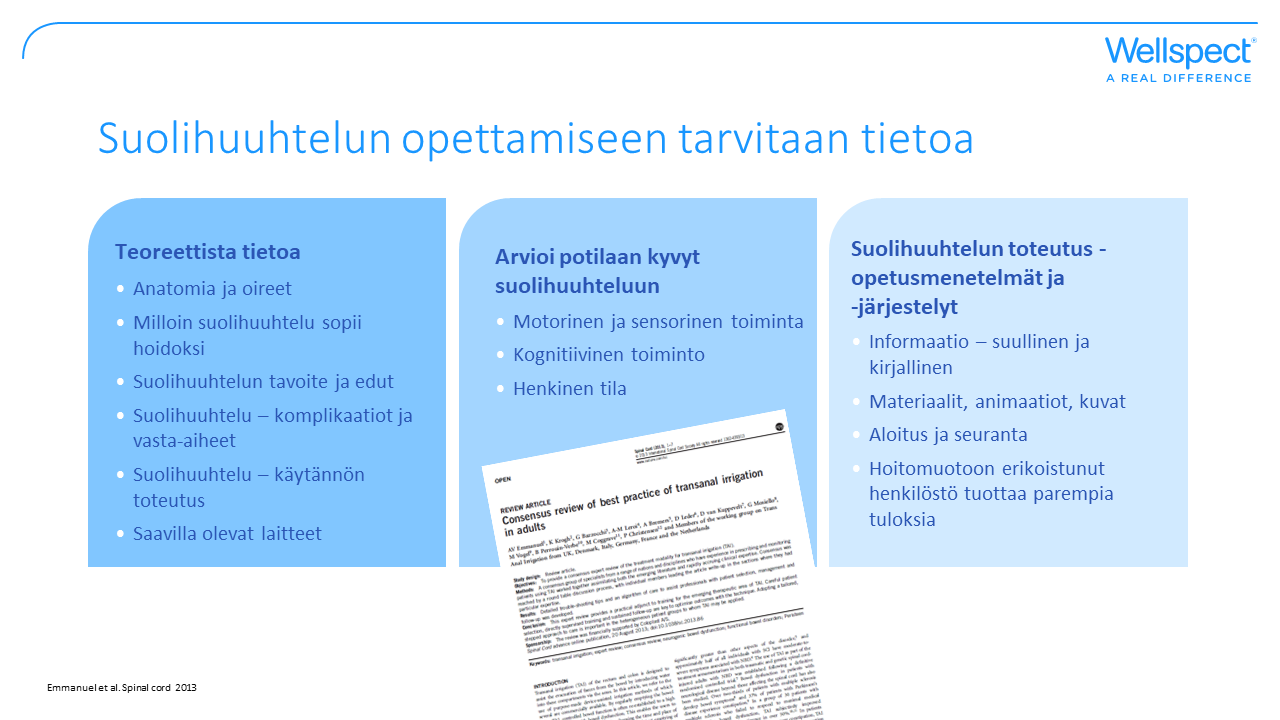 [Speaker Notes: Tämä on yhteenveto tiedoista, jotka sinun on hyvä hankkia opettaaksesi suolihuuhteluhoitoa (TAI). Seuraavilta dioilta löydät nämä tiedot ja lopuksi tapauksia, joissa kuvataan potilaita ja heidän tapaansa suorittaa suolihuuhtelu.]
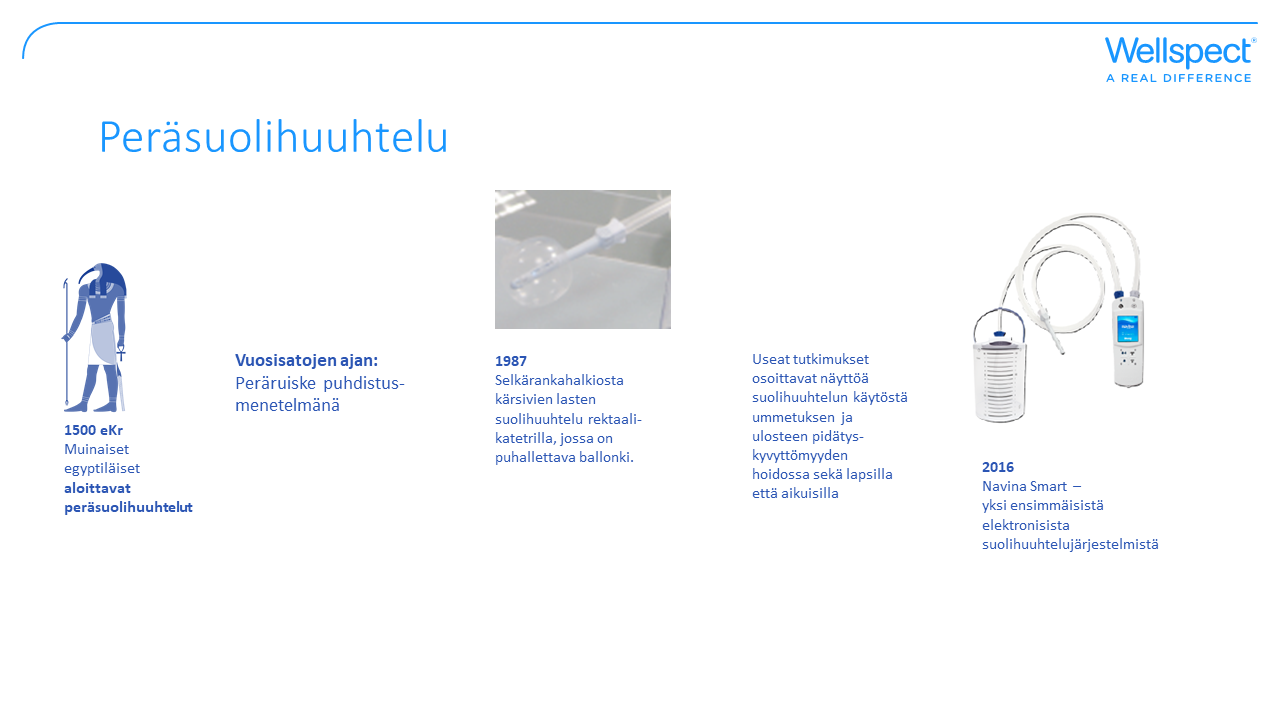 [Speaker Notes: Suolihuuhtelu (TAI) lääkinnällisillä laitteilla voi olla suhteellisen uusi toimenpide suoliston toimintahäiriöissä, mutta peräaukon huuhtelu on vanha käsite. Egyptiläinen papyrus 1500-luvulta eaa. osoittaa, että huonosti sulavien ruokien tuottamien myrkyllisten aineiden uskottiin pääsevän suolen läpi ja verenkiertoon aiheuttaen häiriöitä elimissä laaja-alaisesti. Muinaisessa Egyptissä uskottiin peräsuolen huuhtelun saaneen inspiraationsa pyhästä ibiksestä, joka laittoi pitkää nokkaa peräaukkoonsa vettä hajoavan materiaalin pesemiseksi pois roomalaisen kirjailijan Plinius vanhemman (23-79) mukaan. Pyhä ibis yhdistettiin heidän viisaudenjumalaansa Thothiin, jonka sanottiin keksineen peräruiskeiden käytön suoliston ongelmien lievittämiseen. 

Antiikin lääketieteessä peräruiskeita käytettiin "vapauttamaan" kehosta mm."myrkkyjä", joiden uskottiin olevan peräisin suolistosta ja aiheuttavan sairauksia monissa muissa elimissä. 1900-luvun alussa brittiläisellä kirurgilla, Sir William Arbuthnot Lanella, oli teoria: kun paksusuolen sisältö pysähtyy, "toksiset aineet" imeytyivät helpommin ja johtavat kroonisiin sairauksiin. Tämän seurauksena hän suoritti laajoja kolektomioita potilaille, joilla oli monenlaisia ​​sairauksia: niveltulehduksesta verenpainetautiin ja ihosairauksiin. Samaan aikaan British Medical Journal julkaisi artikkelin, joka tukee tätä teoriaa, jonka mukaan ulosteen pysähtyminen muutti paksusuolen bakteeriflooraa, mikä suosii bakteereja, jotka pystyvät tuottamaan toksiineja (joko anaerobeja tai koliformeja) systeemisillä vaikutuksilla.

Lopuksi voidaan todeta, että suolihuuhtelua on käytetty vuosisatojen ajan  hoitamaan monia oireita, kuten pahoinvointia, väsymystä, masennusta, päänsärkyä, ahdistusta, reumaa ja ummetusta. Sitä on käytetty myös rituaalina ja osana nykyaikaista sosiaalista ilmiötä, paksusuolen huuhtelua. 

1980-luvulla kehitettiin erityinen puhallettavalla ilmapallolla varustettu katetri helpottamaan peräruiskeen antamista ja estämään peräruiskenesteen vuotamista lapsille,  joilla on spina bifidan aiheuttama suolen toimintahäiriö (Shandling ja Gilmour 1987). Sen jälkeen useat tutkimukset ovat dokumentoineet hoidon tehon ja turvallisuuden lapsilla. Suolihuuhtelua on käytetty myös valikoidusti aikuisilla, joilla on ummetus tai ulosteenpidätyskyvyttömyys. Hoidosta hyötyvillä selkäydinvammapotilailla suolihuuhtelua voi olla vaikea hallita liikkumattomuuden tai heikentyneen käsien toiminnan vuoksi (Christensen et al 2006). Vuonna 2016 tuotiin markkinoille ensimmäinen kädessä pidettävä elektroninen suolihuuhtelujärjestelmä, Navina Smart. Navina Smartin avulla suolihuuhtelu suoritetaan painamalla painiketta manuaalisen pumppauksen sijaan.]
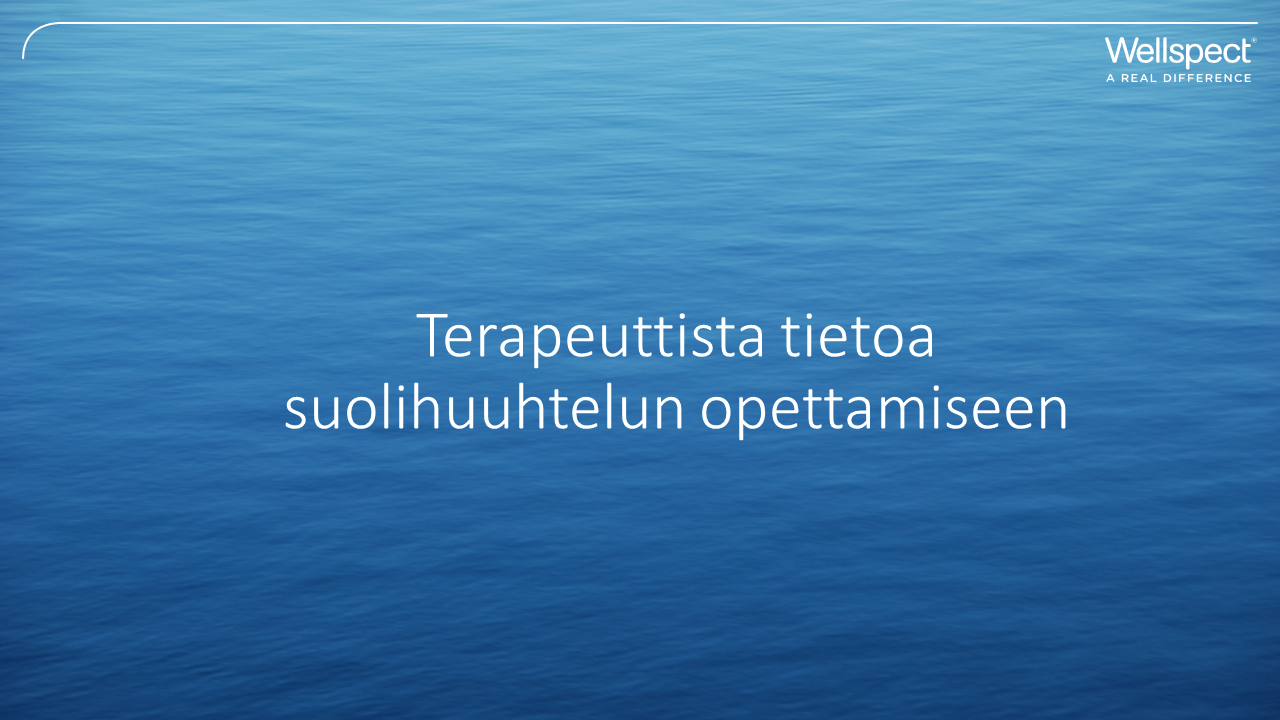 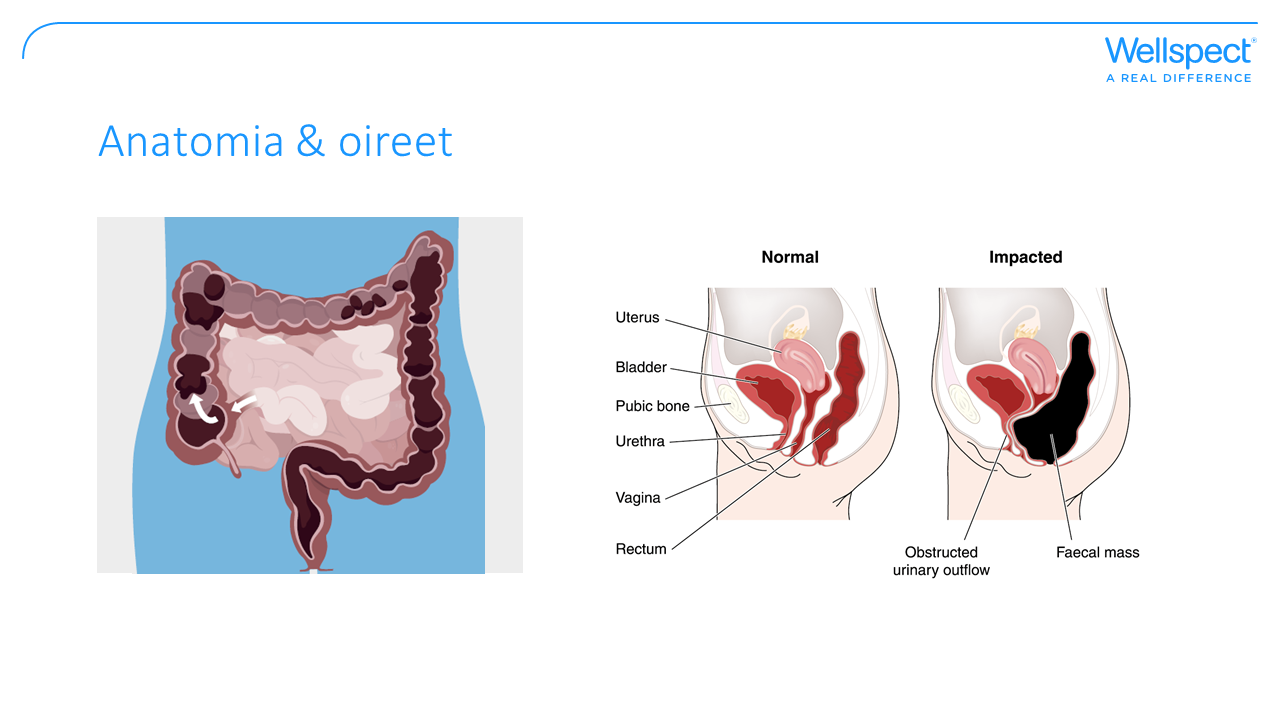 [Speaker Notes: Paksusuoli on maha-suolikanavan (GI) viimeinen osa, joka koostuu:
Paksusuolesta – joka erottaa veden ja suolat sisällöstä. Paksusuolessa on eri osia; vatsan oikealla puolella on nouseva paksusuoli, keskellä ylhäällä poikittainen paksusuoli ja alaspäin vasemmalla puolella on laskeva paksusuoli, joka liittyy peräsuoleen.
Peräsuolesta – joka toimii väliaikaisena ulosteiden säilytyspaikkana. Kun peräsuoli on jatkuvasti täynnä ulostetta, peräsuolen seinämät laajenevat ja lähettävät aivoille signaaleja halusta päästää uloste ulos. Peräsuoli päättyy anorektaaliseen kulmaan, jonka tulee suoristua ulosteiden vapauttamiseksi. Kulma muuttuu kehon asennon mukaan ja lähes pienenee kyykyssä.
Anaalikanavasta – joka on paksusuolen viimeinen osa ja siinä on kaksi ympäröivää lihassulkijalihasta; sisäinen peräaukon sulkijalihas (IAS), joka koostuu sileistä lihassyistä, joita ei voida kontrolloida tahdonalaisesti ja jonka rentoutuminen ulostamisen aikana riippuu intraparietaalisesta refleksistä. Ulkoinen peräaukon sulkijalihas (EAS) koostuu poikkijuovaisista lihassyistä, ja sitä voidaan ohjata tahdomnalaisesti ja sitä on rentouduttava ulostamisen aikana, jotta ulosteet vapautuvat peräsuolesta.

Suolen toimintahäiriön oireet:
Ummetus 
Harvat ja epäsäännölliset suolen liikkeet voivat aiheuttaa suolen venymistä ja lihasten heikkenemistä ajan myötä tai aiheuttaa hermovaurioita, jotka johtavat ulosteen pidätyskyvyttömyyteen.
Ulosteen pidätyskyvyttömyys (FI)
Tahaton ulosteiden karkaaminen]
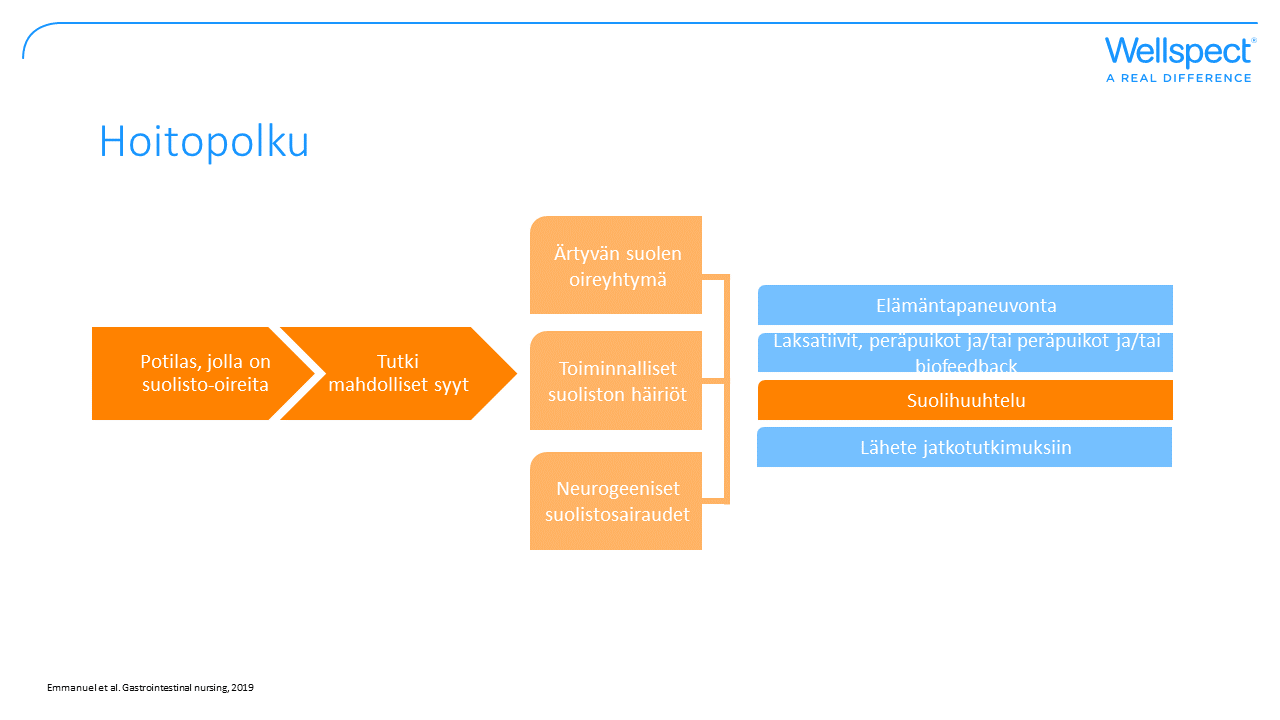 [Speaker Notes: Suolen hoito on samanlaista potilailla suolisto-ongelmien syystä riippumatta. Erona voi olla se, että potilaat, joilla on neurogeenisia suoliston toimintahäiriöitä (NBD), voivat löytää etenemisen hoitopolulla nopeammin.

Hälytyemerkit, joita on arvioitava edelleen:
Veri ulosteessa
Painonlasku 
Vatsakipu
Viimeaikaiset ja jatkuvat muutokset suolistotottumuksissa
Suvussa kolorektaalisyöpä tai tulehduksellinen suolistosairaus]
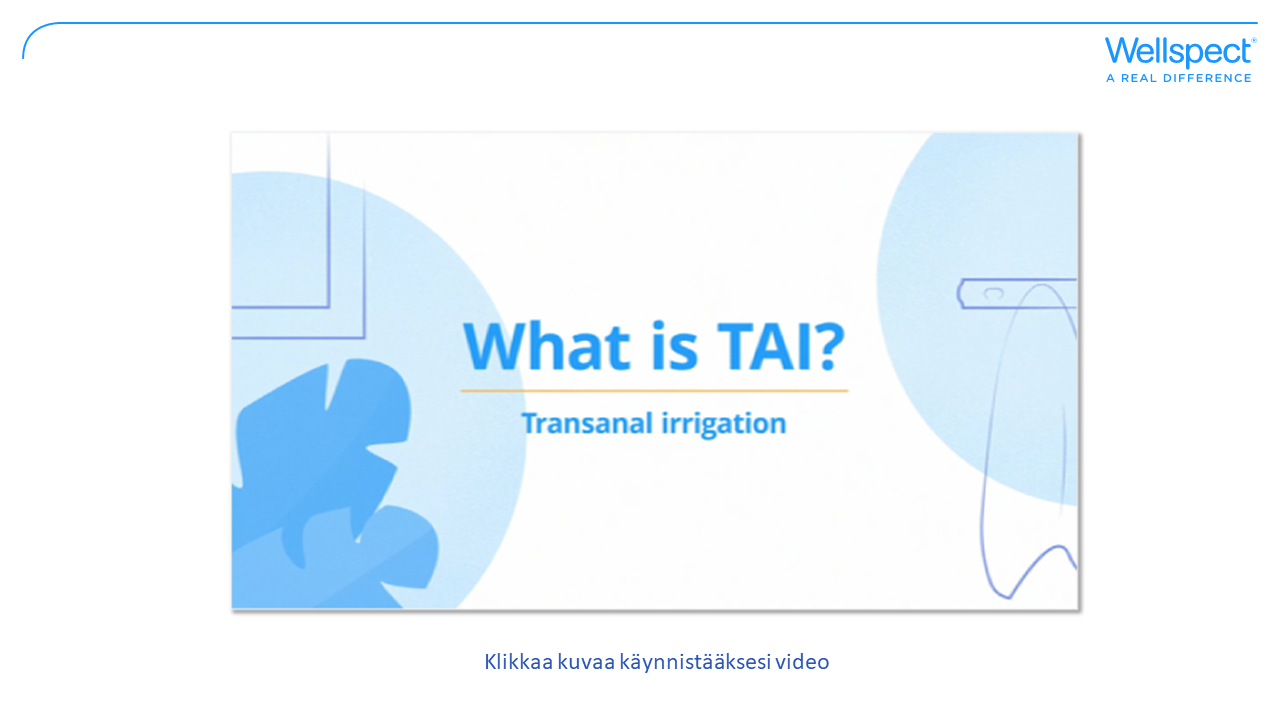 [Speaker Notes: Suolihuuhtelu (TAI) ehkäisee ummetusta ja ulosteen pidätyskyvyttömyyttä tyhjentämällä suolen tehokkaasti johdettaessa haaleaa vettä paksusuoleen peräsuolikatetrin tai -kartion kautta. Tämä stimuloi suolen peristalttista liikettä ulosteiden poistamiseksi laskevasta paksusuolesta ja peräsuolesta, ja sisään johdettu vesi voi pehmentää ulosteita.

Suurimääräinen suolihuuhtelu on kyseessä, kun vettä käytetään yli 250 ml, ja pienimääräinen suolihuuhtelu, kun vettä käytetään alle 250 ml. Veden määrä vaikuttaa siihen, kuinka paljon suolistoa tyhjenee. Suurimääräisellä suolihuuhtelulla  peräsuoli ja laskeva paksusuoli tyhjennetään, kun taas pienellä tilavuudella suolihuuhtelu tyhjentää vain peräsuolen.]
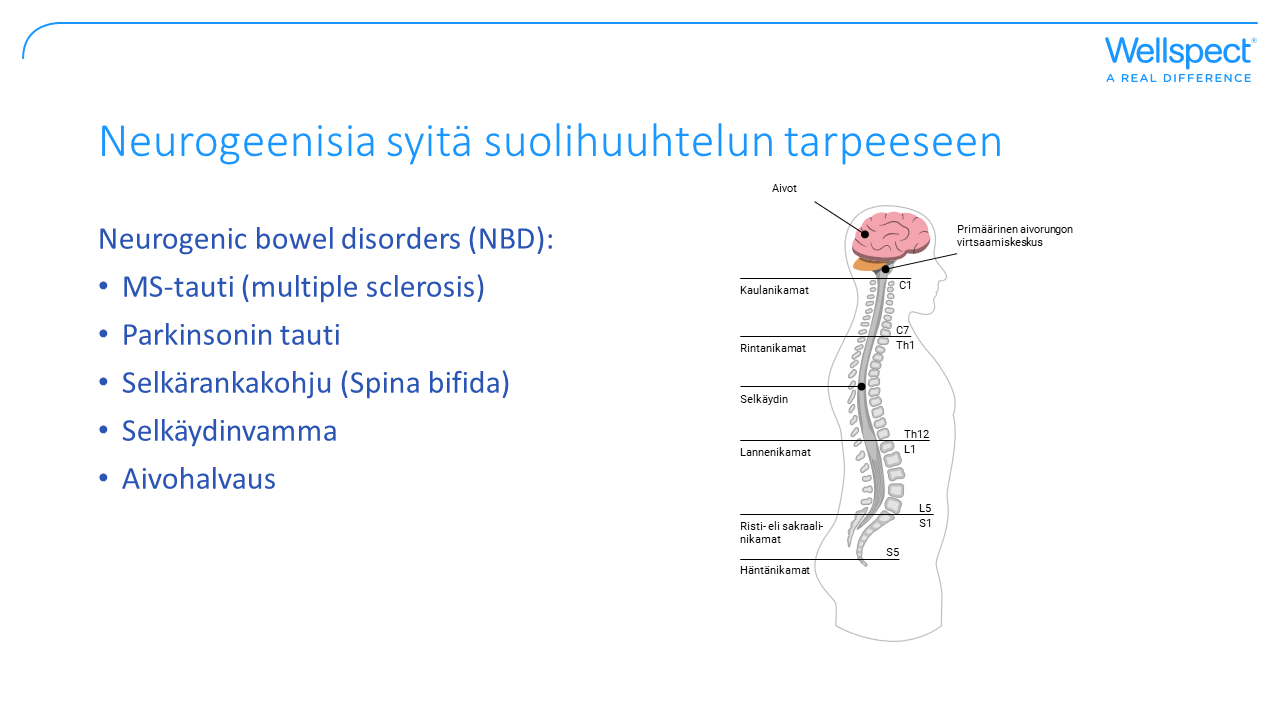 [Speaker Notes: Selkäytimellä ja aivoilla on tärkeä rooli suolisto-ongelmissa neurogeenisissa sairauksissa. Kun hermot vaurioituvat, aivojen ja suolen toimintaa ohjaavan selkäytimen osan välisten signaalien on vaikeampi saavuttaa määränpäähänsä. On olemassa useita tutkimuksia, jotka osoittavat suolihuuhtelun hyödyn NBD-potilailla (Christensen & Krogh. Scand. J. Gastroenter. 2010).]
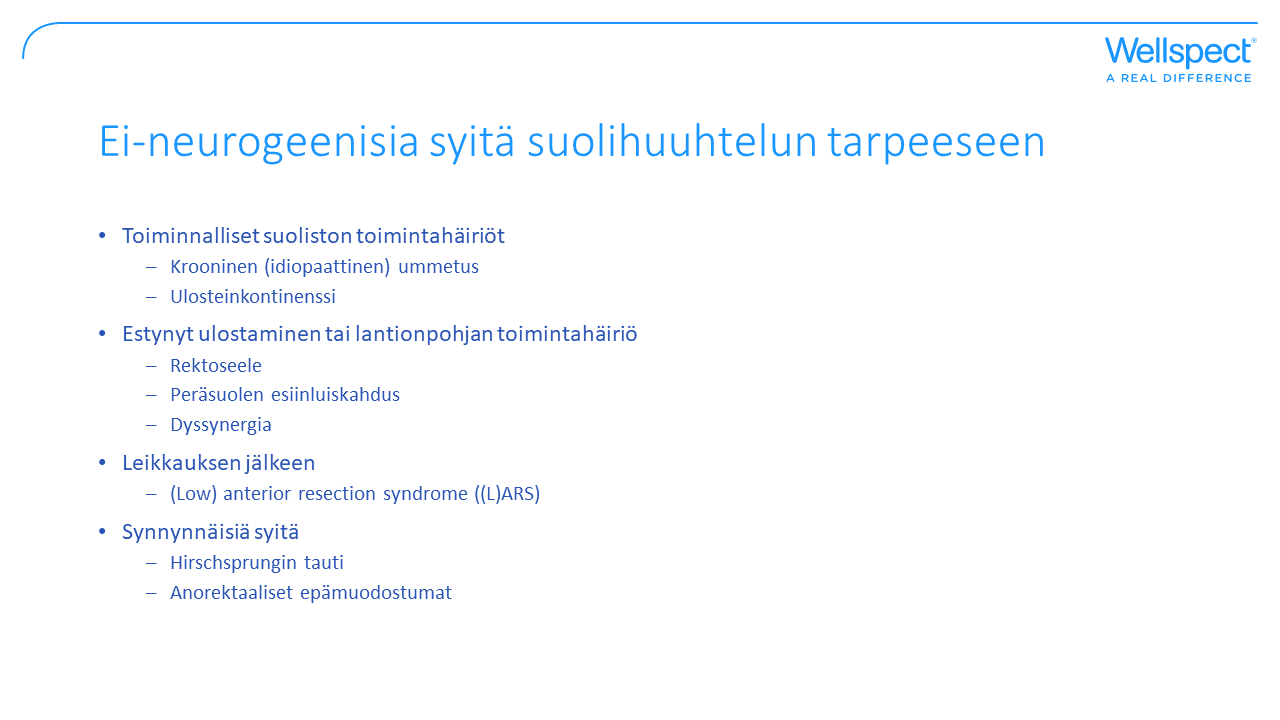 [Speaker Notes: On olemassa useita ei-neurogeenisia indikaatioita, jotka voisivat hyötyä suolihuuhtelusta. Esimerkiksi on olemassa useita tutkimuksia, jotka osoittavat positiivisen vasteen suolihuuhtelulle potilailla, jotka kärsivät FBD:stä (Emmett et al. BMC Gastroenterology 2015), ja suolihuuhtelun avulla hoidetut LARS-potilaat saavuttivat kliinisesti merkittävän parannuksen kroonisessa korkeassa LARS:ssa (Enriquez-Navascues et al. paksusuolen sairaus, 2019).]
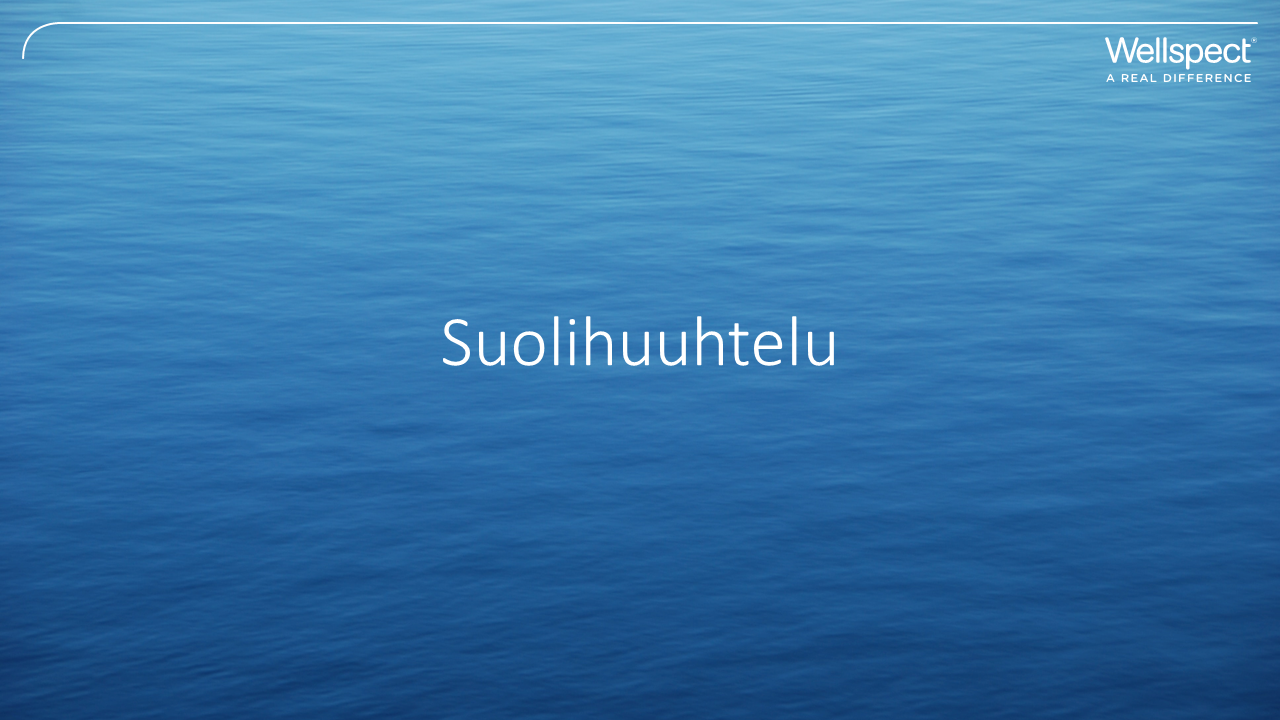 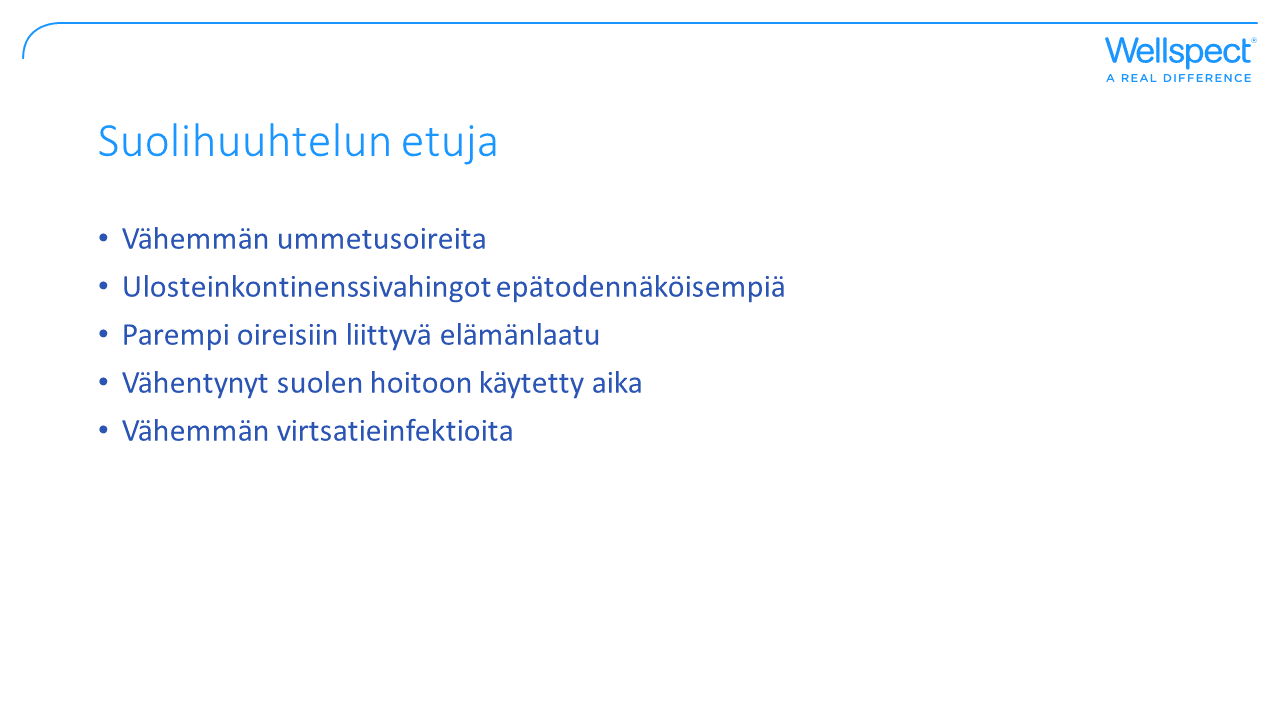 [Speaker Notes: Ensimmäisen linjan hoitoon verrattuna suolihuuhtelua käyttävillä potilailla oli (Christensen et al 2006, Christensen et al 2008, Del Popolo et al 2008, Emmanuel et al 2016, Etherson et al 2017):
Vähemmän ummetuksen oireita
Vähemmän todennäköistä ulosteen pidätyskyvyttömyyttä 
Parempi oireisiin liittyvä elämänlaatu
Suolen hoitoon kuluva aika vähäisempi 
Alhaisempi virtsatieinfektioiden määrä
Vähemmän avanneleikkauksia]
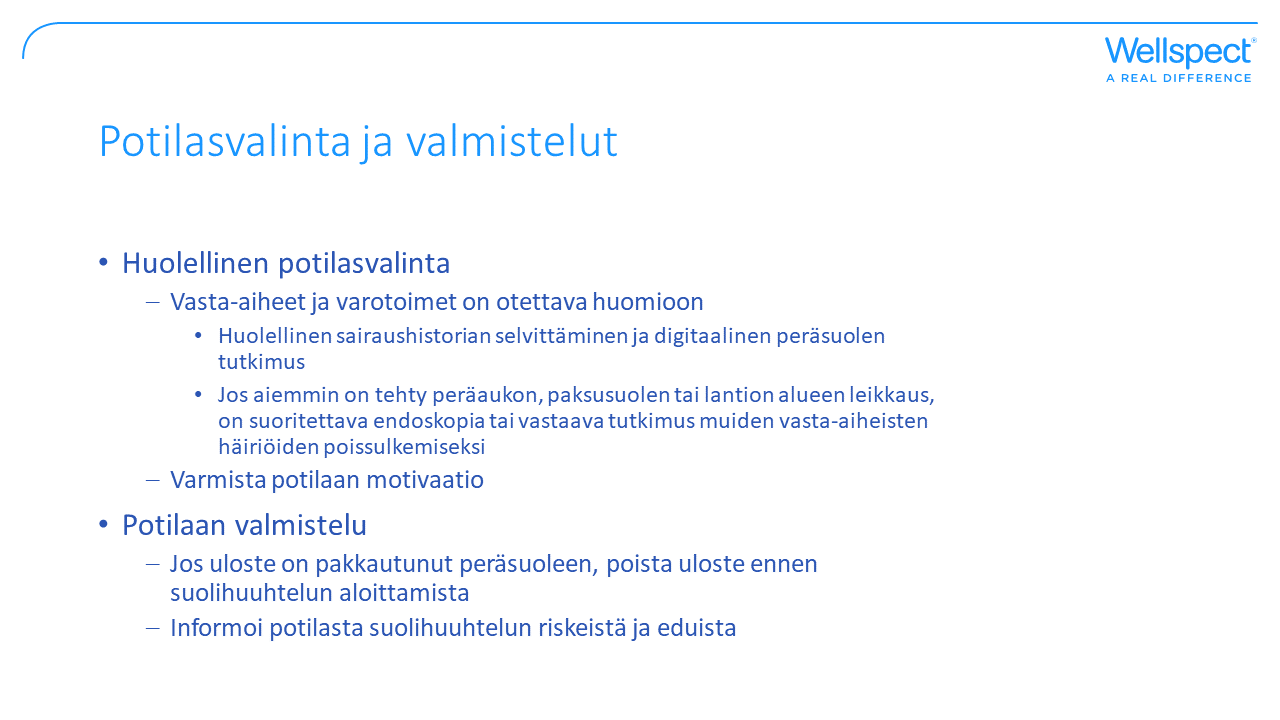 [Speaker Notes: Potilaiden valinta ja valmistelu ovat tärkeitä onnistuneen suolihuuhtelutuloksen saavuttamiseksi. 
Suolihuuhtelun vasta-aiheet, eli älä käytä Navina Systemsiä, jos henkilöllä on yksi tai useampi seuraavista:

• Tiedetty peräaukon tai kolorektaalinen ahtauma
• Aktiivinen tulehduksellinen suolistosairaus
• Akuutti divertikuliitti
• Peräsuolen syöpä
• Iskeeminen paksusuolitulehdus
• Kolmen kuukauden sisällä tehty peräaukon tai paksusuolen leikkaus 
• Neljän viikon sisällä edellisestä endoskooppisesta polypektomiasta]
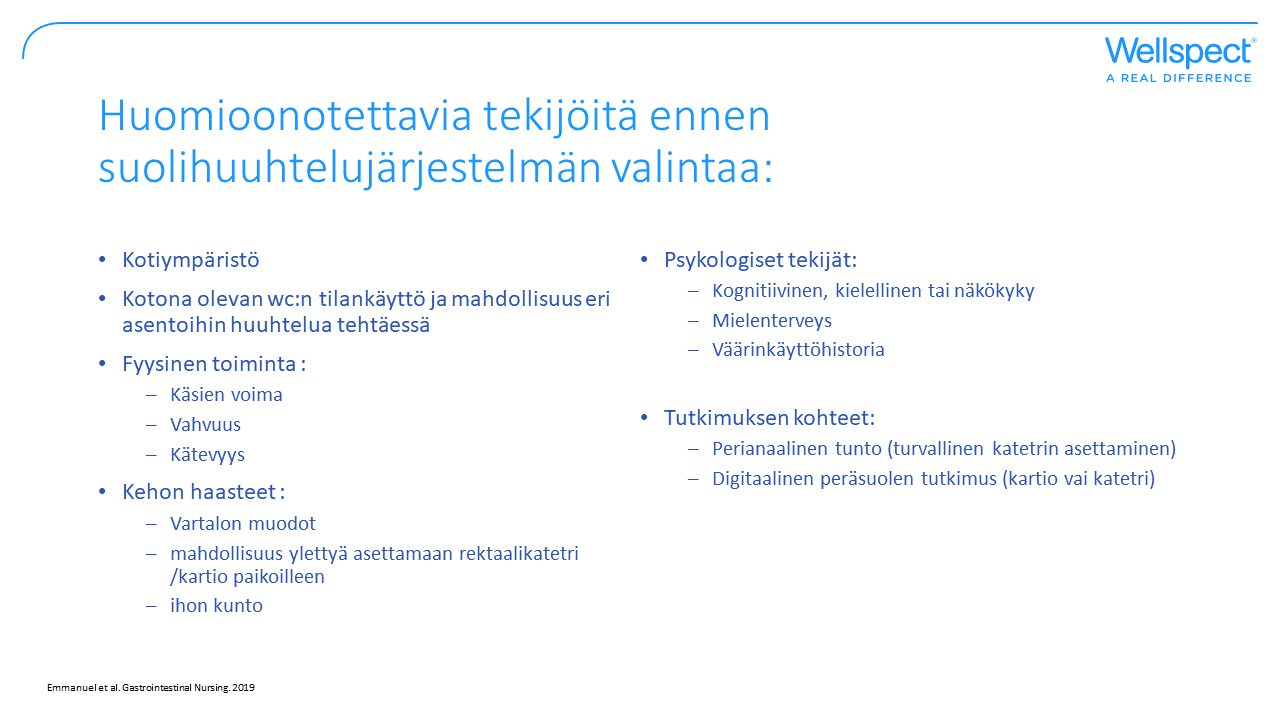 [Speaker Notes: On olemassa useita tekijöitä, jotka voivat vaikuttaa suolihuuhtelun käyttöön ja jotka on otettava huomioon ennen sen aloittamista varmistaaksesi, että valitaan oikea laite ja helpotetaan huuhteluhoitoa.
Kotiympäristössä
- miten pääsee wc:hen tai suihkutuoliin, onko tilaa tarpeeksi, voidaanko vesisäiliö täyttää, ripustaa vai voiko se olla lattialla.
- Jos tarvitaan henkilökohtaista avustajaa, miten wc-käynti ja siirrot ovat mahdollisia.
Asento wc:ssä
- Opettele tukeutumaan, istumaan eteenpäin, polvet kohotettuina. Pystyykö potilasta opastamaan? Tarvitaanko apuvälineitä?
Jos potilas istuu pystyasennossa, onko potilaan asento riittävän vakaa katetrin käyttöä varten?
Jos potilas nojaa, onko potilaan asento tarpeeksi vakaa kartion käyttöä varten?
Manuaalinen toiminto:
Voiko potilas kätevyyden, käsivoiman ja ranteiden toimivuuden puolesta laittaa katetrin/kartion paikalleen, pitää kartion paikallaan tai käyttää manuaalista pumppulaitetta? 
Kehon habitus
- pystyykö vaikuttamaan kykyyn pitää kiinni kartiosta tai kurkottaa katetrin/kartion asettamiseen.
Ihon kunto voidaan tarkistaa inkontinenssin, tuntemuksen tai leikkauksen arvioimiseksi.
Psykologiset tekijät:
Pystyykö potilas ymmärtämään ja lukemaan ohjeita?
Tutkimuksen ominaisuudet:
Digitaalinen peräsuolen tutkimus on tärkeää peräaukon tilanteen arvioimiseksi. Jos peräaukon alueella on tuntopuutoksia, suositellaan peräsuolikatetria (ei kartiota) ja varmistetaan, että katetrin asettaminen on turvallista. Jos tunto on heikko, on tärkeää noudattaa ohjeita katetrin turvallisesta asettamisesta.]
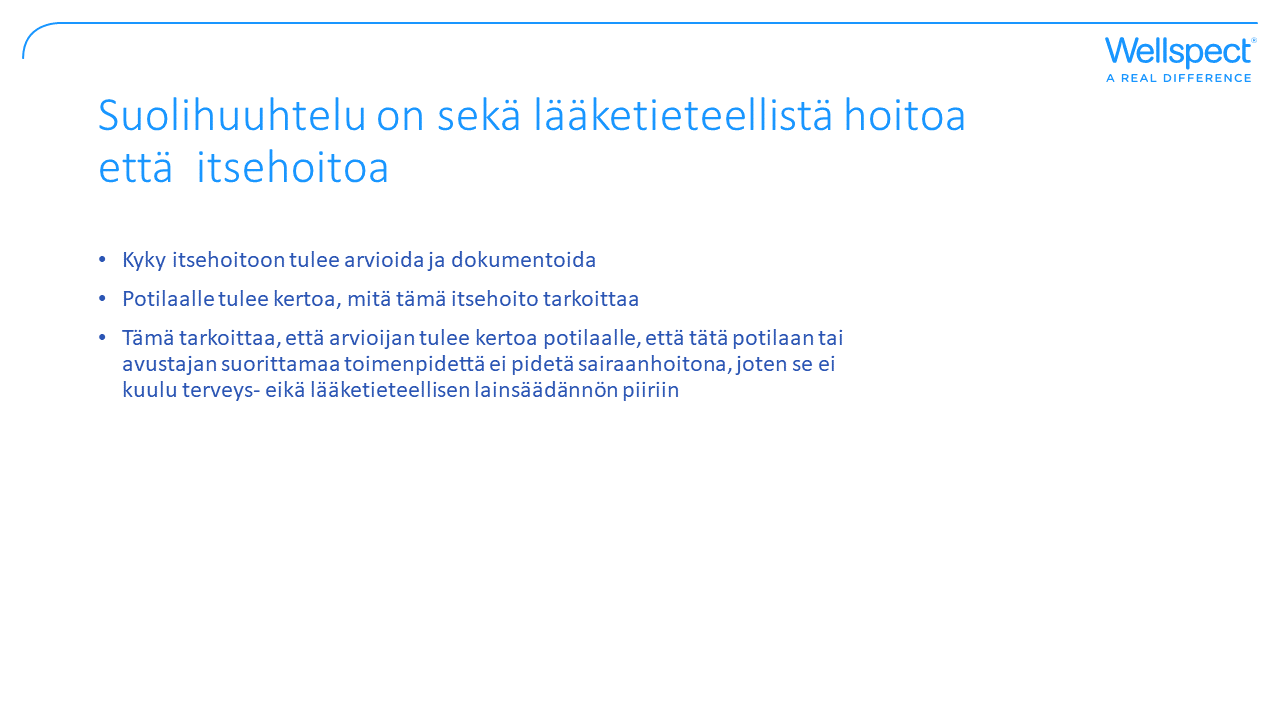 [Speaker Notes: Terveydenhuollon tulee dokumentoida itsehoidon arviointi ja analyysi potilaspäiväkirjaan. On tärkeää, että arvioinnin tekijä antaa selvityksen asemastaan. Dokumentaation laajuus ja arvioinnin monitahoisuus vaihtelee tapauskohtaisesti. Potilaspäiväkirja sisältää potilaan hyvään ja turvalliseen hoitoon tarvittavat tiedot sekä tarvittavat tiedot toteutetuista toimenpiteistä.

Tietoisen suostumuksen saaminen on välttämätöntä ennen hoidon aloittamista. On tärkeää, että kaikki potilaat saavuttavat itsemääräämisoikeuden ja autonomian. Organisaatiollasi voi olla käytäntö, jossa määritellään, milloin sinun on hankittava kirjallinen suostumus, mutta kirjaa saadun suostumuksen tyyppi aina potilaspäiväkirjaan.]
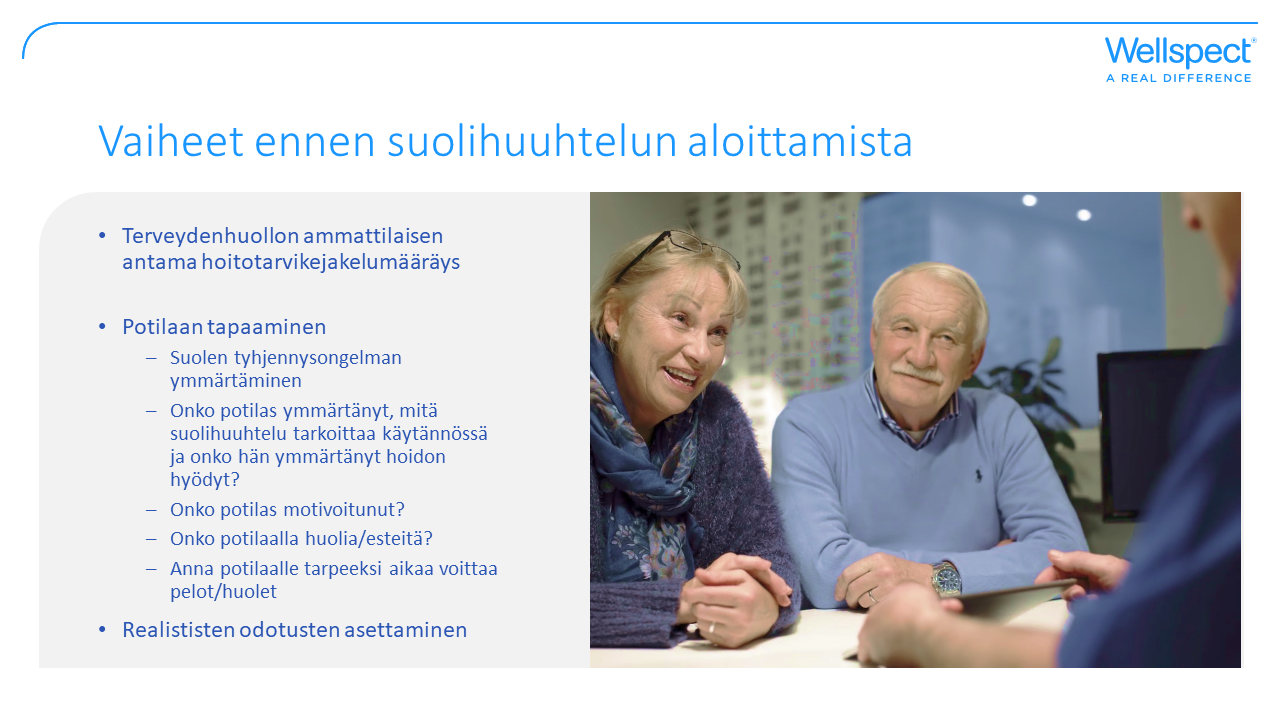 [Speaker Notes: Motivaatio ja kärsivällisyys ovat tärkeitä.
Anna aikaa sekä henkisten että fyysisten tapojen muuttamiselle. Anna  suolistolle aikaa sopeutua uusiin rutiineihin. Tarvitaan myös aikaa optimaalisten  hoitoparametrien löytämiseksi.
On tärkeää, että odotukset ovat realistiset siitä, mitä suolihuuhtelu voi tehdä potilaan hyväksi ja kuinka kauan tyydyttävien tulosten saavuttaminen voi kestää. Jopa 4–12 viikon sitoutuminen on tarpeen suolen vakauttamiseksi ja hyvän yksilöllisen ulostusrutiinin kehittämiseksi.
Anna sille aikaa. Se on sen arvoista!]
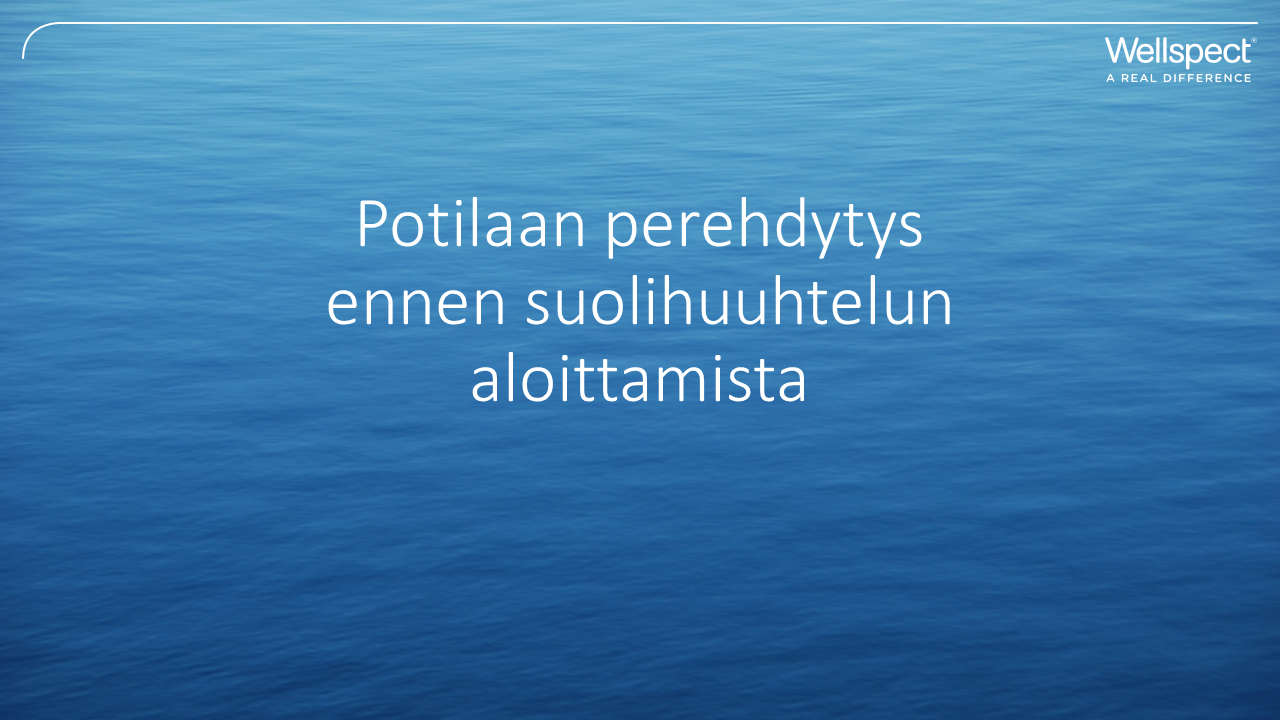 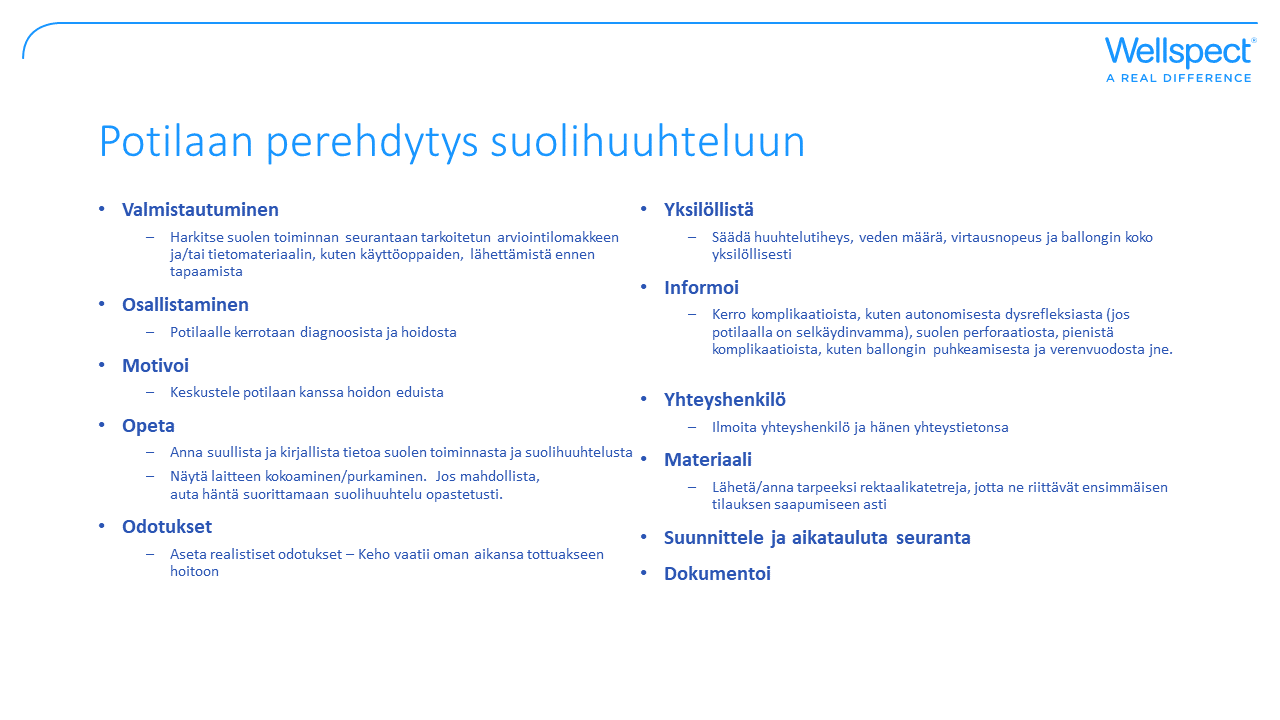 [Speaker Notes: On tärkeää, että potilaalle annetaan hyvät tiedot suolen anatomiasta ja fysiologiasta sekä hyvä käsitys hoidon hyödystä. Usein kuvien käyttö visualisointiin auttaa.  Käyttöopas voi olla potilaalle hyvä tapa saada lisätietoa hoidosta ennen käyntiä tai sen jälkeen.

Varmista, että potilailla on realistiset odotukset, suolihuuhtelu ei ole nopea ratkaisu. Tehokkaan hoidon saaminen oikeilla asetuksilla voi kestää jopa 12 viikkoa. On hyvä, että sinulla on seurantatyökalu hoidon tulosten mittaamiseen, kuten suolistopäiväkirja tai pisteet, jotta voidaan arvioida paranemista vai ei.

Komplikaatiot ja vastatoimenpiteet kuvataan seuraavissa dioissa, lyhyesti:
Kerro potilaalle suolen perforaation oireista. Se on harvinainen komplikaatio, mutta oireiden tunnistaminen on tärkeää, jotta sitä ei jätetä hoitamatta. Jos potilaalla on autonomisen dysrefleksian (AD) riski, kerro AD:n oireista ja toimista oireiden ilmetessä. Ballongin hajoaminen ei yleensä aiheuta haittaa, mutta saattaa olla epämiellyttävää potilaalle. Pientä verenvuotoa saattaa esiintyä, mutta jos se on  jatkuvaa tai runsasta, silloin tarvitaan  lääketieteellistä hoitoa. 

Käy potilaan kanssa huolellisesti läpi suolihuuhtelujärjestelmän käsittely. Hyvän noudattamisen varmistamiseksi ajan mittaan tarvitaan jäsenneltyä ja pedagogista koulutusta ja terapian seurantaa. Suunnittele ensimmäisen vierailun kestoksi noin 60 minuuttia.]
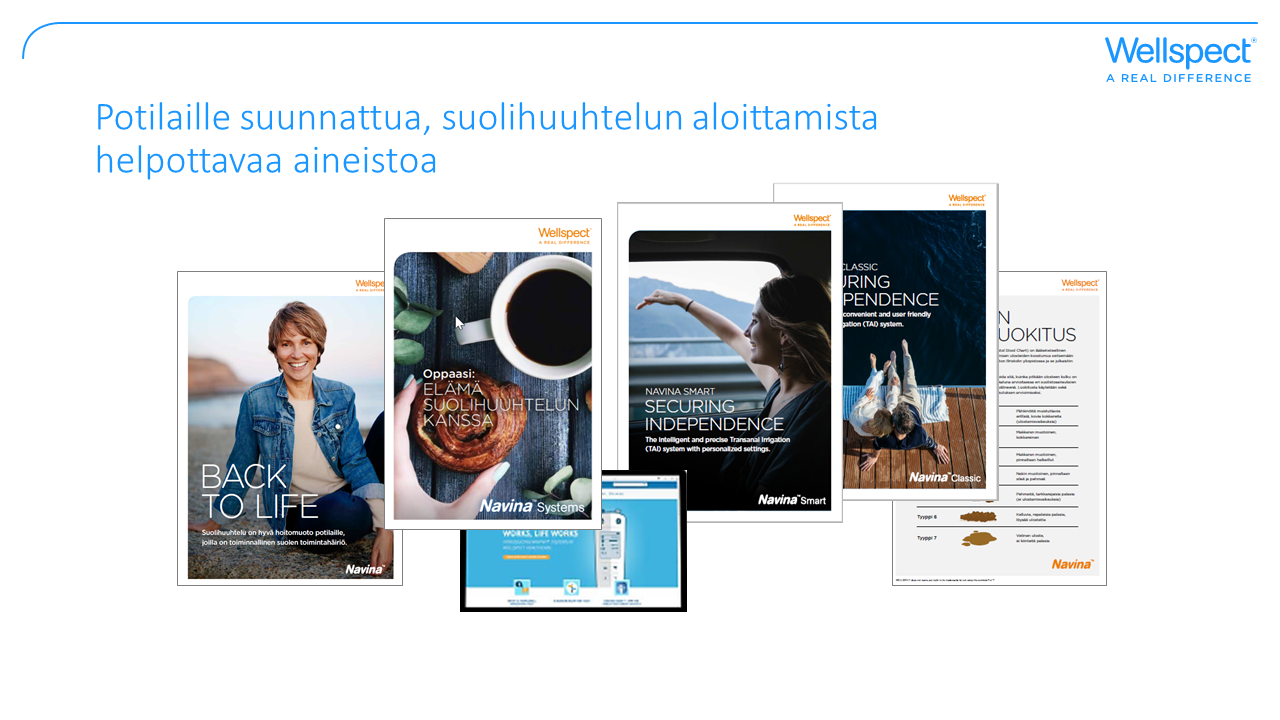 [Speaker Notes: Kuten tutkimukset osoittavat, on erittäin tärkeää antaa potilaille hyvää tietoa ennen suolihuuhtelun käytön aloittamista ja hyvän seurannan yhteydessä.

Wellspect tarjoaa laajan valikoiman tietomateriaalia auttaakseen potilasta hyvään alkuun.

Wellspect.fi -sivustolta löydät materiaalia ja tietoa, kuten:
Tuotetiedot
Käyttöohjeet
Opetusvideot 
Kokemuksia ja paljon muuta]
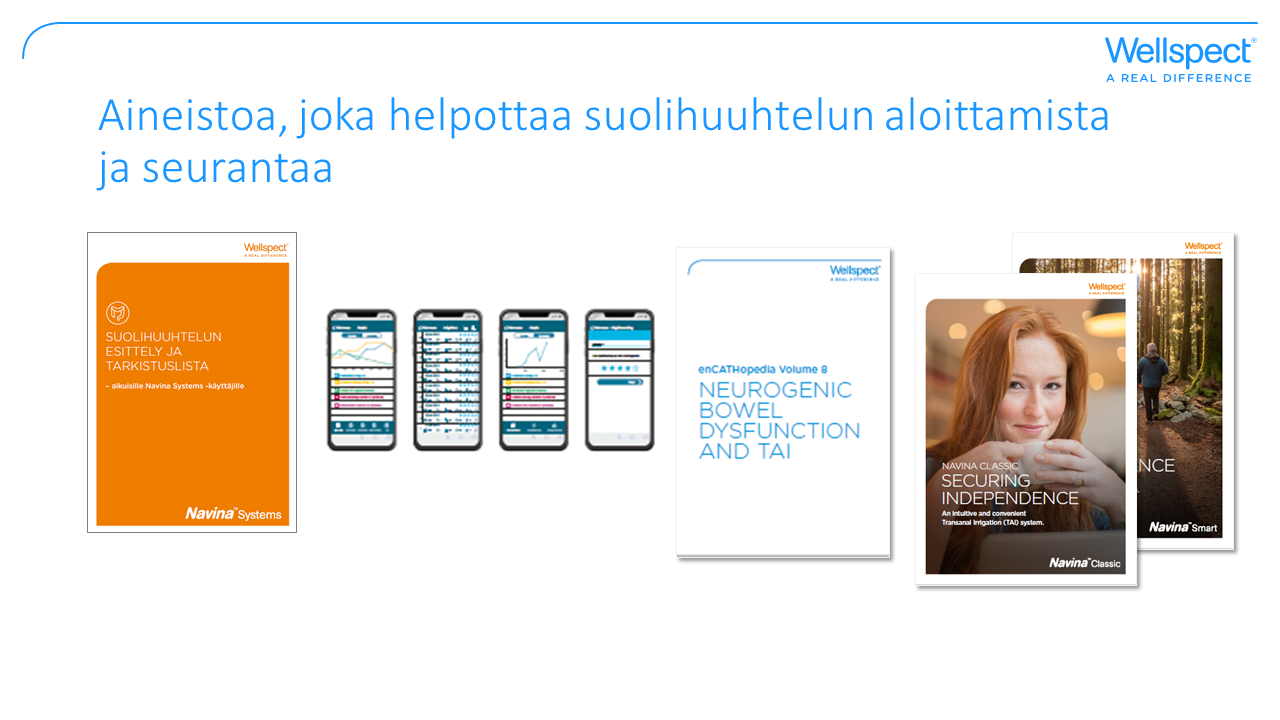 [Speaker Notes: Siellä on materiaalia, joka auttaa suolihuuhtelun käynnistämisessä, kuten:
Tarkistuslista: tueksi suolihuuhtelun aloituksessa.
Navina Smart -sovellus: Navina Smartin käyttäjille Navina Smart –sovellus, automaattinen huuhtelupäiväkirja, jota voidaan käyttää seurantakeskusteluissa asetusten räätälöimiseksi yksilöllisten tarpeiden mukaan.
Esitteet: Tietoja tuotteista ja erilaisista tilanteista. 

Tätä materiaalia voi tilata Wellspectiltä – joko myyntiedustajasi tai verkkosivustomme kautta.]
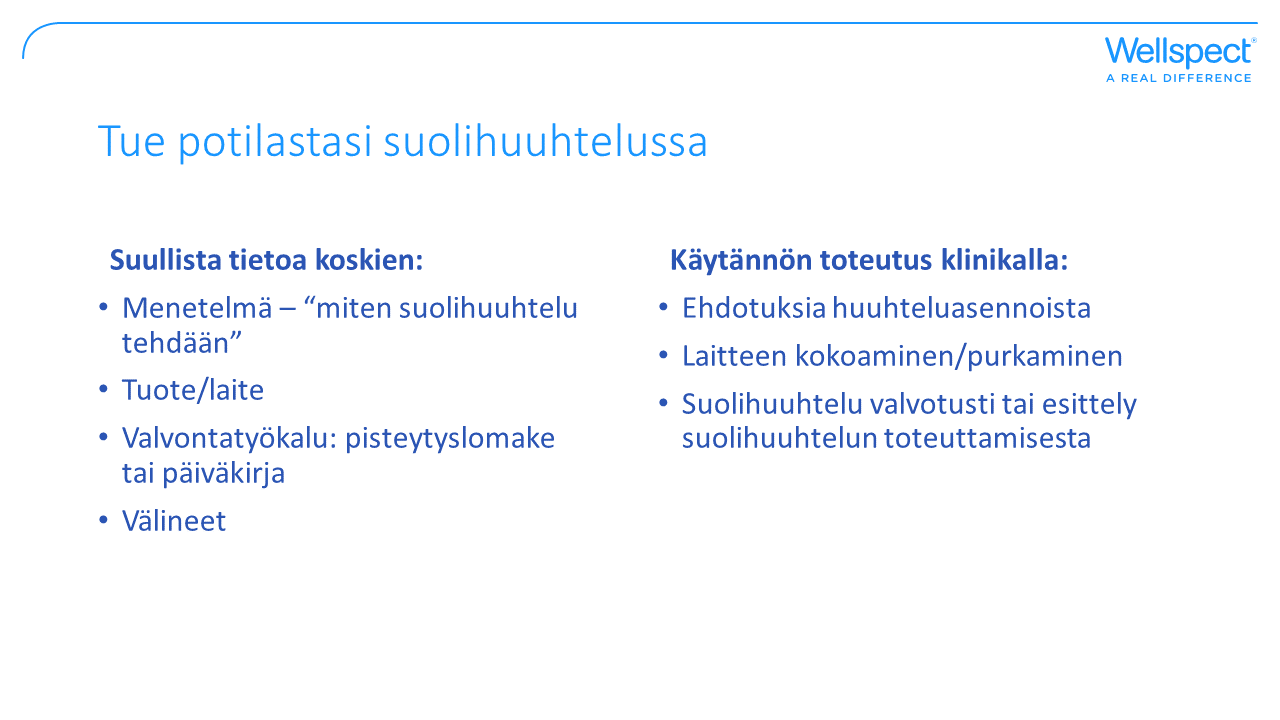 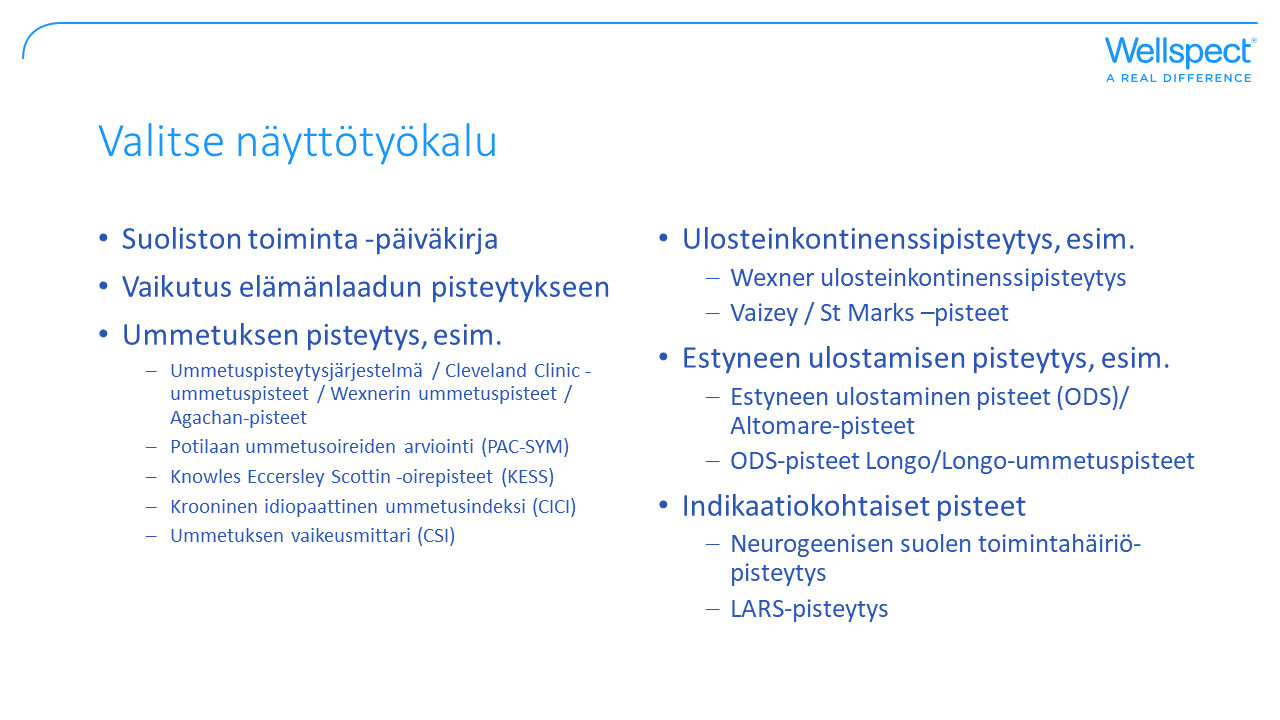 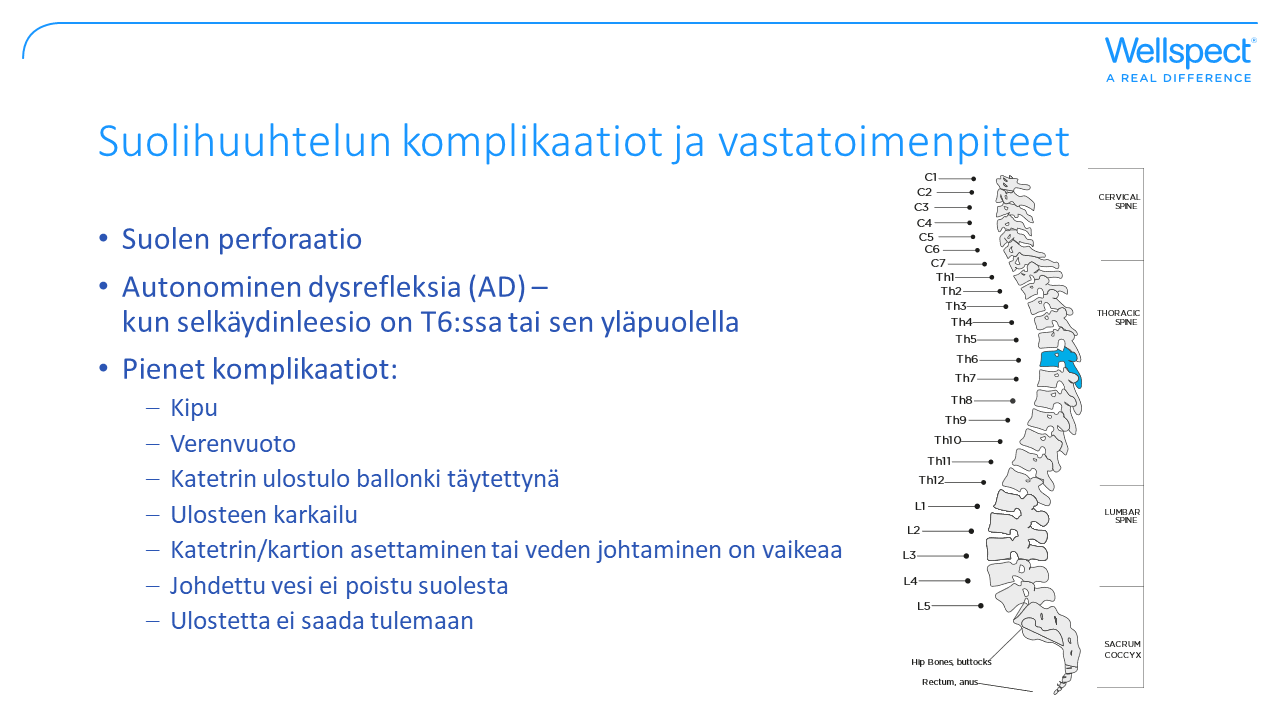 [Speaker Notes: Suolihuuhtelun komplikaatioita, jotka vaativat lääketieteellistä hoitoa, ovat suolen perforaatio ja autonominen dysrefleksia (jos se on vakava). On olemassa muita, vähäisiä komplikaatioita, jotka aiheuttavat huonoa hoidon noudattamista, kuten ulosteinkontinenssi suolihuuhtelujaksojen välillä, huuhtelunesteen vuotaminen, katetrin toistuvat ulostyöntymiset ja peräsuolikatetrin ballongin puhkeaminen.

Monet suolihuuhtelun käyttäjät kokevat lievää kipua, ja se voi johtua toimenpiteen aiheuttamasta epämukavuudesta, kun taas vakava kipu on tutkittava suolen perforaation poissulkemiseksi.]
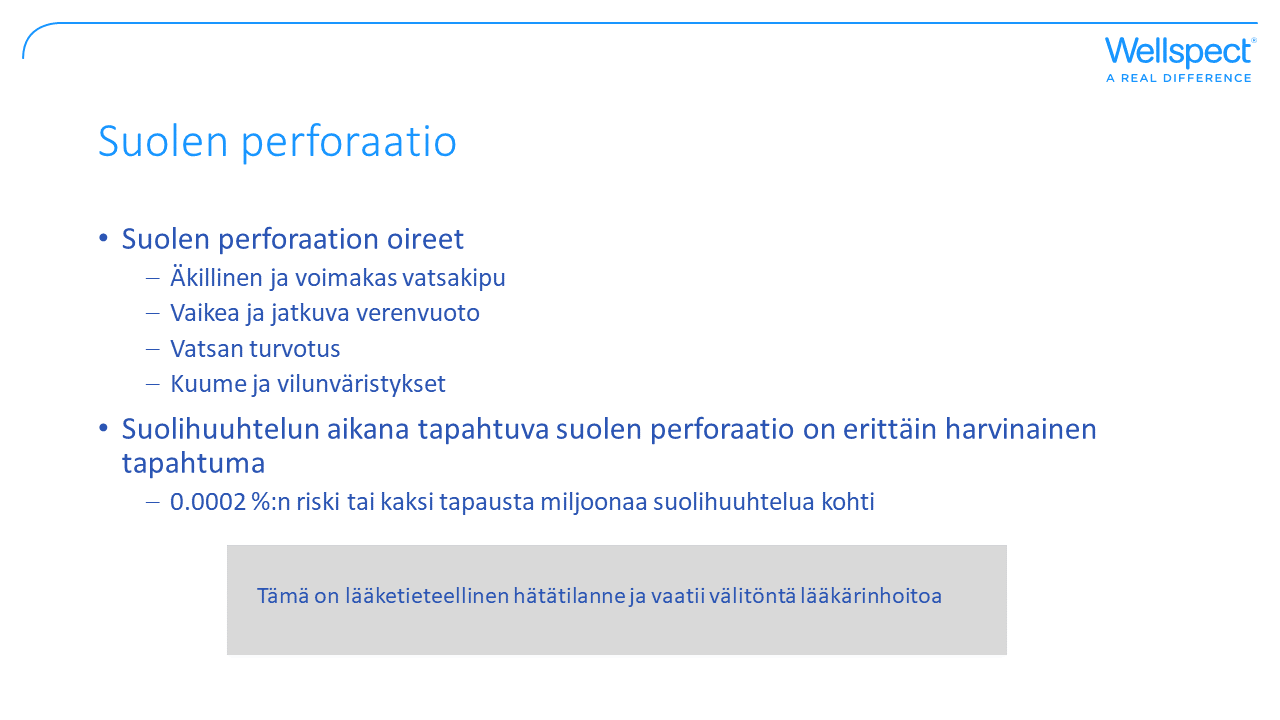 [Speaker Notes: Yksi vakavimmista suolihuuhtelun aiheuttamista tapahtumista on suolen perforaatio. Jos suolen perforaatiosta ilmenee merkki tai oire, käyttäjän tulee välittömästi ottaa yhteyttä terveydenhuoltoon. Suolen perforaation vakavuus vaihtelee pienistä antibiooteilla hoidettavista oireista vakaviin oireisiin, jotka vaativat leikkausta. Hoitamattomana on kuolemanvaara.

Maailmanlaajuisessa auditoinnissa, joka koski suolen perforaatioita suolihuuhtelun  aikana, esiintymistiheys oli 2 tapausta miljoonasta huuhtelukerrasta (0,0002 % riski), ja riski lisääntyi hoidon aloittamisvaiheessa ja potilailla, joilla on ollut aikaisempi lantioelinleikkaus ja myös ballongin puhkeaminen yhteydessä ( Christensen et al 2016).]
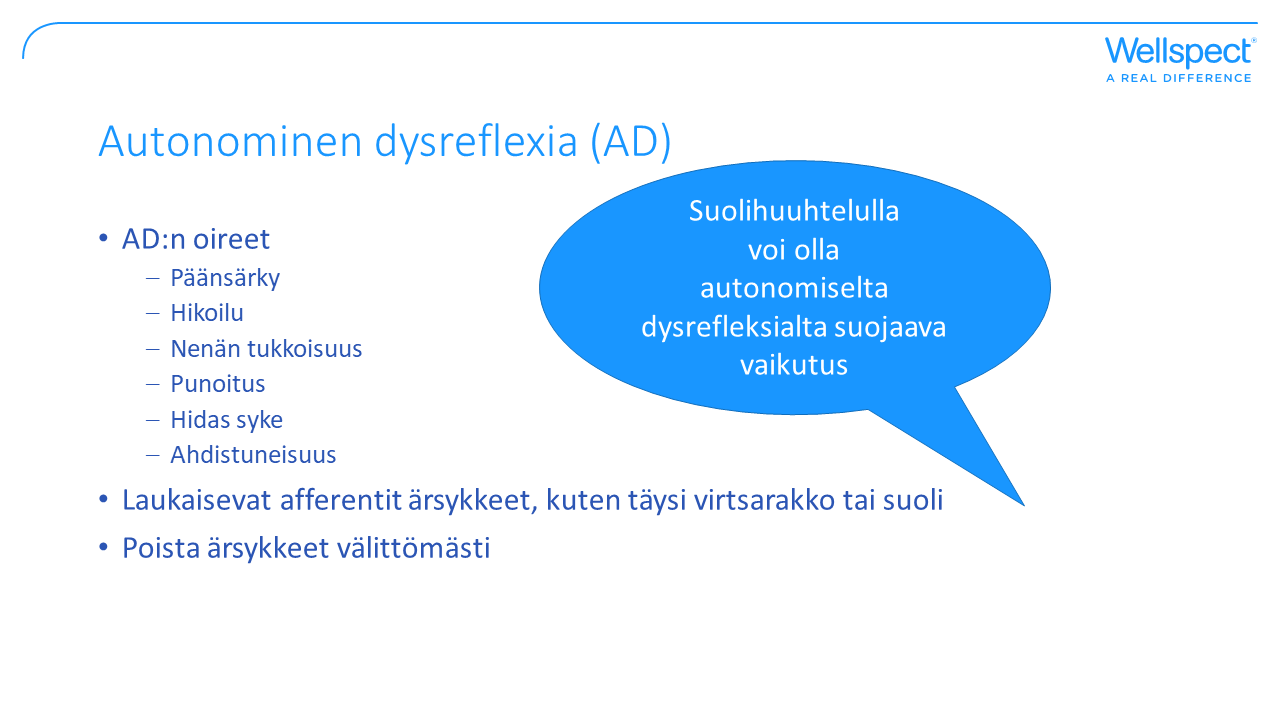 [Speaker Notes: Autonominen dysrefleksia (AD) on mahdollisesti hengenvaarallinen akuutti tila, joka vaatii välitöntä ensiapua, ja tila esiintyy tyypillisimmin SCI-potilailla, erityisesti heillä, joilla on vaurio T6-selkäydintasolla tai sen yläpuolella. Akuutti AD on autonomisen hermoston reaktio liikastimulaatioon, ja sille on ominaista kohtauksellinen kohonnut verenpaine, johon liittyy päänsärkyä, runsasta hikoilua, nenän tukkoisuutta, ihon punoitusta vammatason yläpuolella, hidas syke, ahdistuneisuus ja joskus kognitiiviset häiriöt ( Khastgir et al 2007). AD:n uskotaan laukaisevan afferentteja ärsykkeitä (hermosignaaleja, jotka lähettävät viestejä takaisin selkäytimeen ja aivoihin), jotka ovat peräisin selkäydinvaurion tason alapuolelta esimerkiksi suolesta tai virtsarakosta. Jos AD oireita ilmenee, on suositeltavaa poistaa ärsykkeet välittömästi. Suolihuuhtelun aikana ilmeneviin autonomisiin oireisiin (hikoilu, sydämentykytys ja huimaus) on suositeltavaa hidastaa huuhteluveden johtamista, muokata wc-istumista ja pitää AD-lääkkeitä saatavilla.

Lisäksi; satunnaistetussa kontrolloidussa tutkimuksessa, jossa tutkittiin suolihuuhtelua, AD:hen liittyvät oireet olivat yleensä yleisempiä ei-suolihuuhtelu-ryhmässä, mikä mahdollisesti viittaa siihen, että suolihuuhtelulla voi olla suojaava vaikutus AD:ta vastaan ​​(Christensen ja Krogh, 2010).]
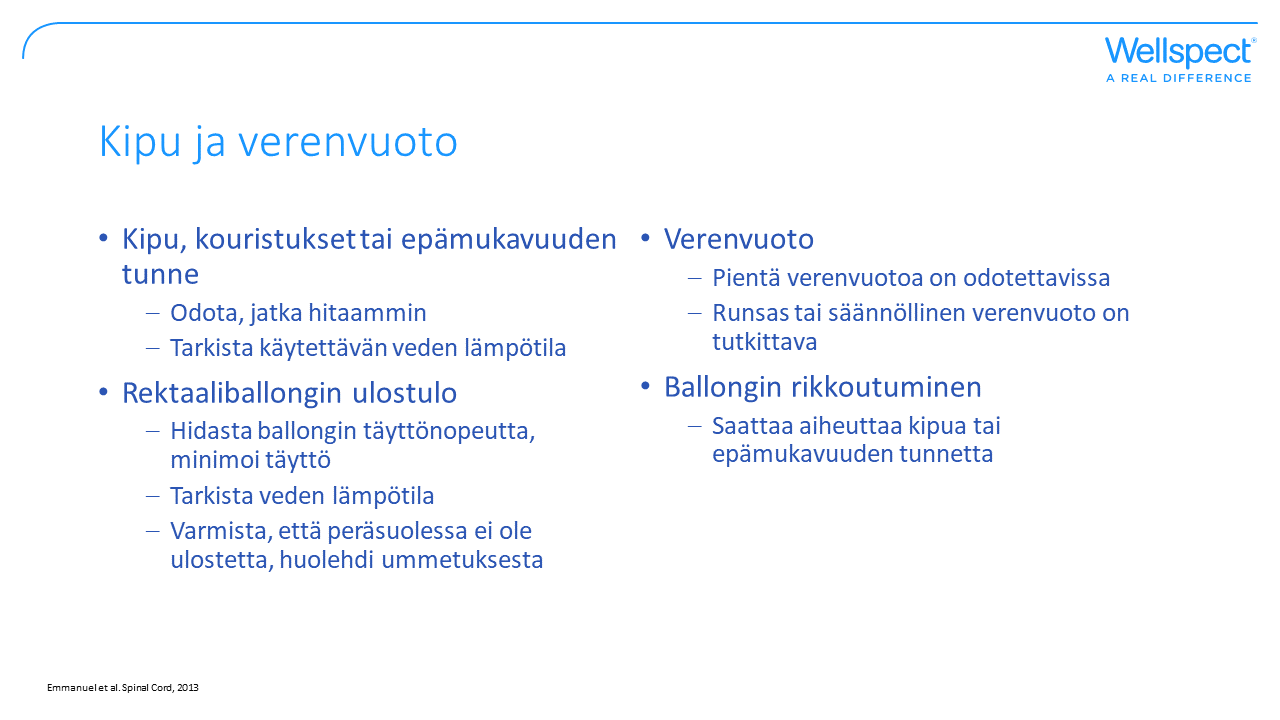 [Speaker Notes: Kipu – Jos kouristuksia, epämukavuutta tai kipua ilmenee veden johtamisen aikana, keskeytä veden johtaminen hetkeksi ja jatka hitaammin. Varmista, että huuhtelunesteen lämpötila on oikea (36-38 astetta). Jos kipu on vaikeaa ja/tai jatkuu, lopeta huuhtelu. Kyseessä voi olla suolen perforaatio, hakeudu lääkärin hoitoon.

Peräsuolen ballongin ulostyöntyminen - Täytä peräsuolen ballonki hitaammin ja minimoi ballongin koko välttääksesi refleksien laukaiseminen, tarkista veden lämpötila (36-38 astetta), varmista, että peräsuoli on tyhjä.

Verenvuoto – pientä verenvuotoa voidaan odottaa, mutta jos säännöllistä tai runsasta verenvuotoa esiintyy, se vaatii lisätutkimuksia. Verenvuoto kivun kanssa tai ilman kipua voi merkitä suolen perforaatiota, ja sitä tulee käsitellä lääketieteellisenä hätätilanteena.

Ballonki hajoaa – liiallinen täyttö voi aiheuttaa ballongin hajoamisen, mikä voi aiheuttaa anorektaalivamman. Traumariski on pieni, mutta ballongin puhkeaminen voi aiheuttaa epämukavuutta ja kipua. Täytä peräsuolen ballonkia vain niin paljon kuin katsotaan tarpeelliseksi estääksesi huuhteluveden vuotamisen veden johtamisen aikana.]
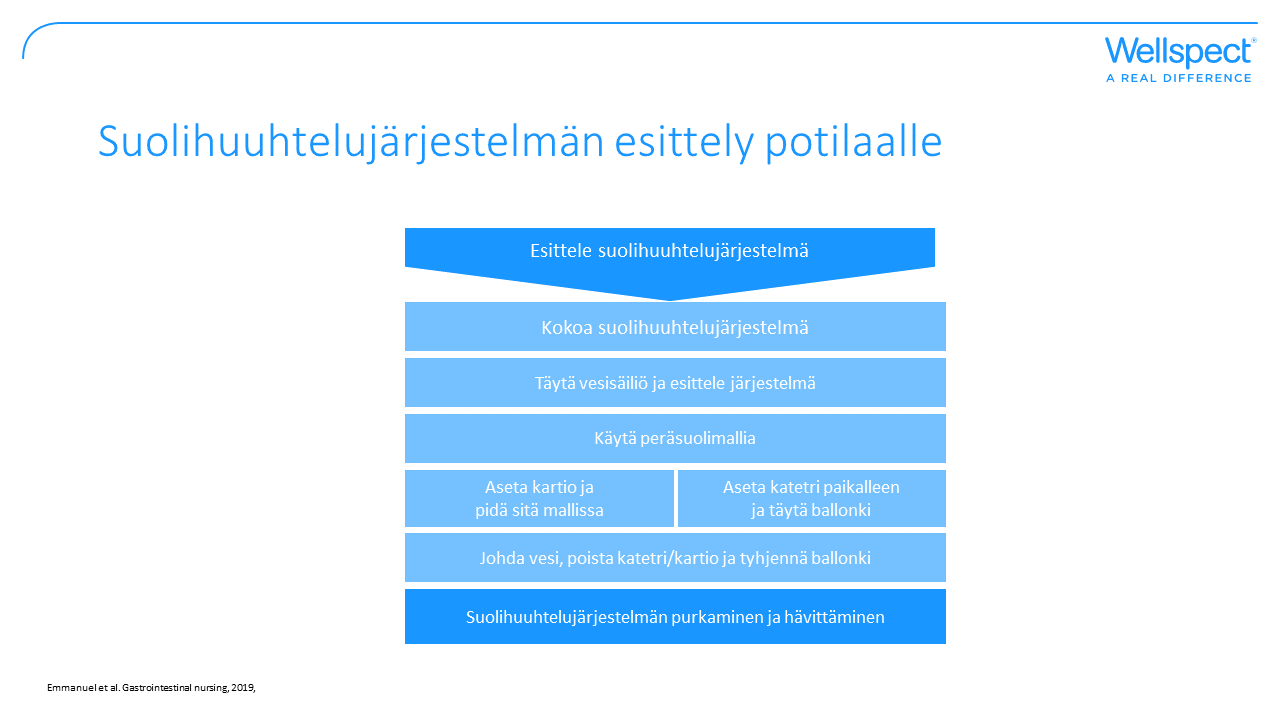 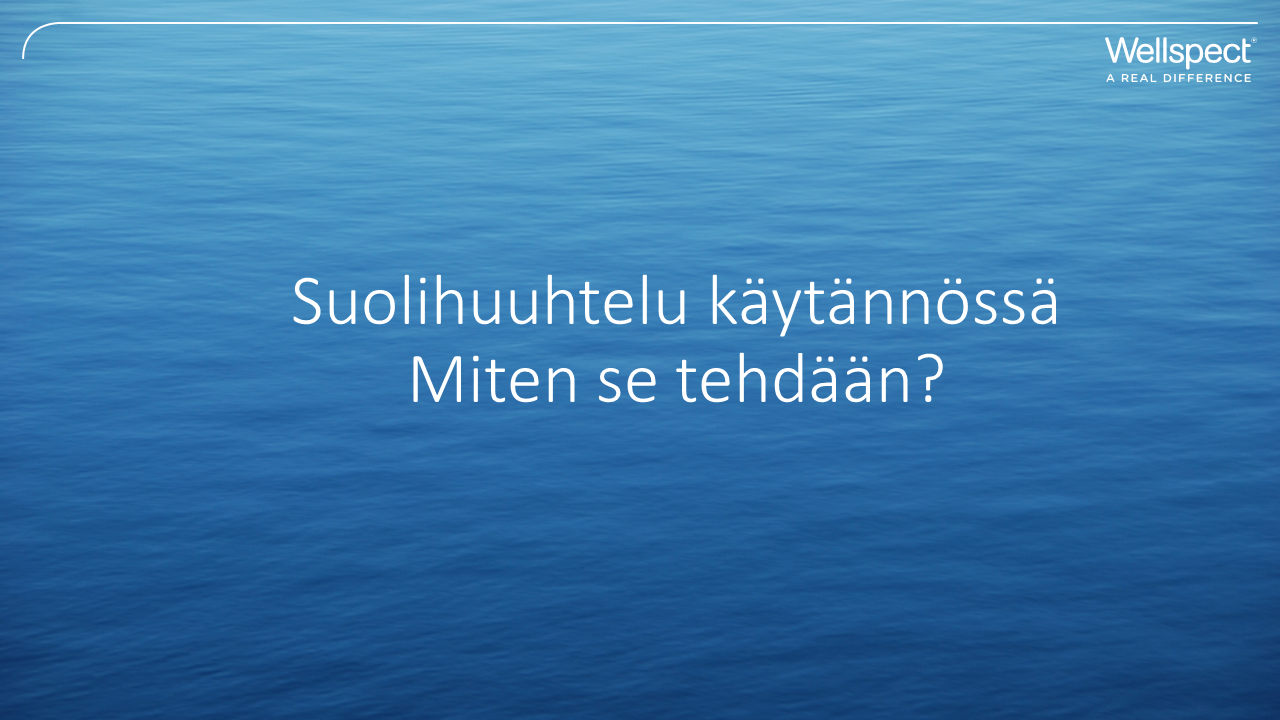 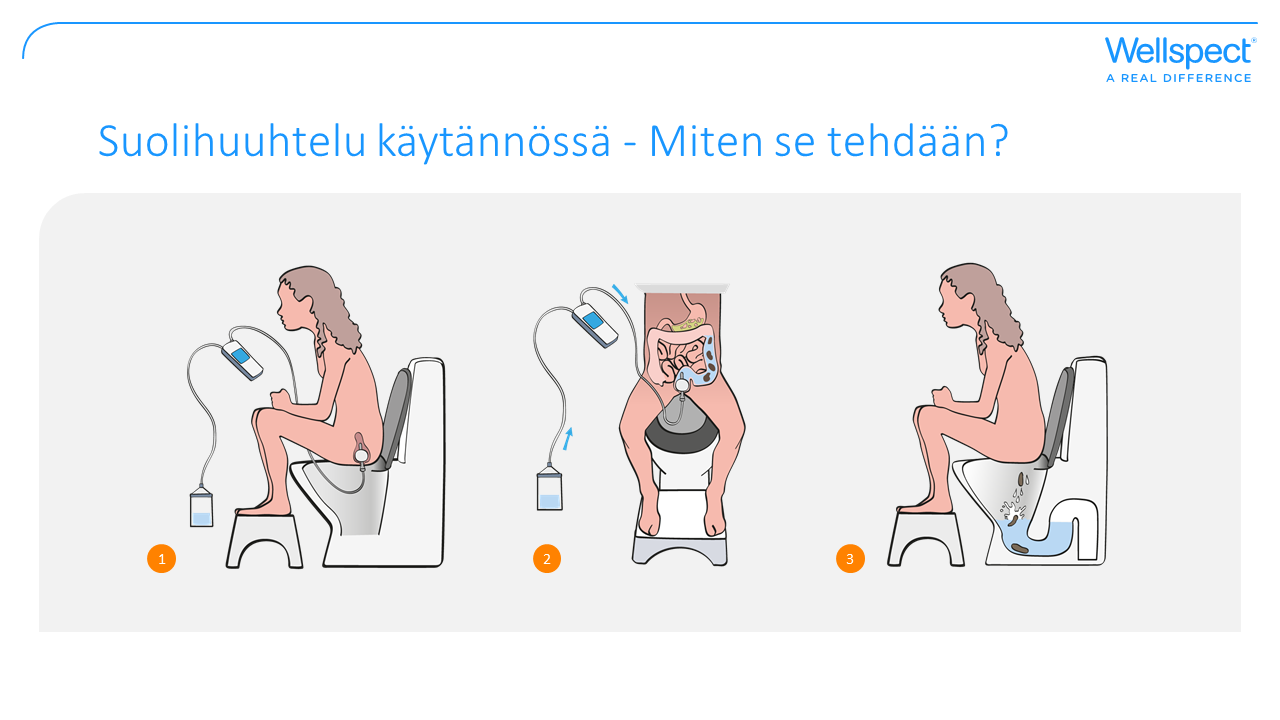 Navina Classic
Klikkaa kuva käynnistääksesi video
[Speaker Notes: Käyttötarkoitus
Navina Systems on tarkoitettu suolihuuhteluun johtamalla vettä paksusuolen alaosaan peräsuolikatetrin kautta.

Indikaatioita
Navina Systems on tarkoitettu aikuisille ja yli 3-vuotiaille lapsille, jotka kärsivät ulosteinkontinenssista, kroonisesta ummetuksesta ja/tai aikaa vievästä suoliston hoidosta.
Johtamalla vettä paksusuolen alaosaan, suolen peristalttiset lihakset voidaan laukaista, jolloin paksusuolen ja peräsuolen sisältö alkaa tyhjentyä.]
Navina Smart
Klikkaa kuva käynnistääksesi video
[Speaker Notes: Käyttötarkoitus
Navina Systems on tarkoitettu suolihuuhteluun johtamalla vettä paksusuolen alaosaan peräsuolen katetrin kautta.

Indikaatioita
Navina Systems on tarkoitettu aikuisille ja yli 3-vuotiaille lapsille, jotka kärsivät ulosteinkontinenssista, kroonisesta ummetuksesta ja/tai aikaa vievästä suoliston hoidosta.
Johtamalla vettä paksusuolen alaosaan suolen peristalttiset lihakset voidaan laukaista, jolloin paksusuolen ja peräsuolen sisältö alkaa tyhjentyä.]
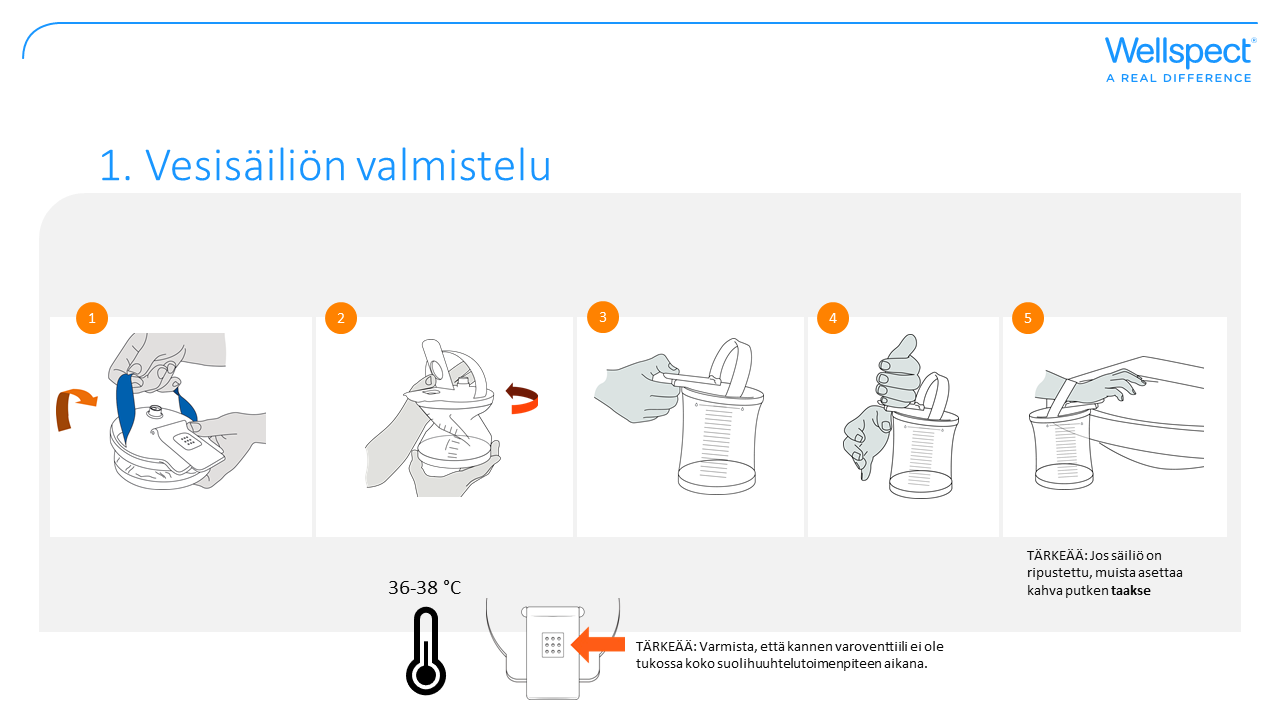 [Speaker Notes: Valmistele vesisäiliö ja täytä se haalealla vedellä (36-38 celsiusastetta).

Avaa vesisäiliön kansi.
Avaa vesisäiliö vapauttamalla kahva ja laajentamalla säiliötä.
Lapset: Täytä astia haalealla puhtaalla hana- tai pullotetulla vedellä terveydenhuollon ammattilaisen määräämään tasoon + max 200 ml kartion liukkaan pinnan aktivoimiseksi.
      Aikuiset: Täytä astia haalealla puhtaalla hana- tai pullotetulla vedellä astian ylämerkkiin asti.
4. Sulje säiliön kansi varovasti, kunnes se napsahtaa. Tämän tekemiseen on erilaisia tapoja, kuvattu alla.
5. Aseta säiliö paikkaan, missä se on kätevimmin suolihuuhtelun aikana; pystyasentoon lattialle, hyllylle, pesualtaaseen tai roikkumaan kahvasta.]
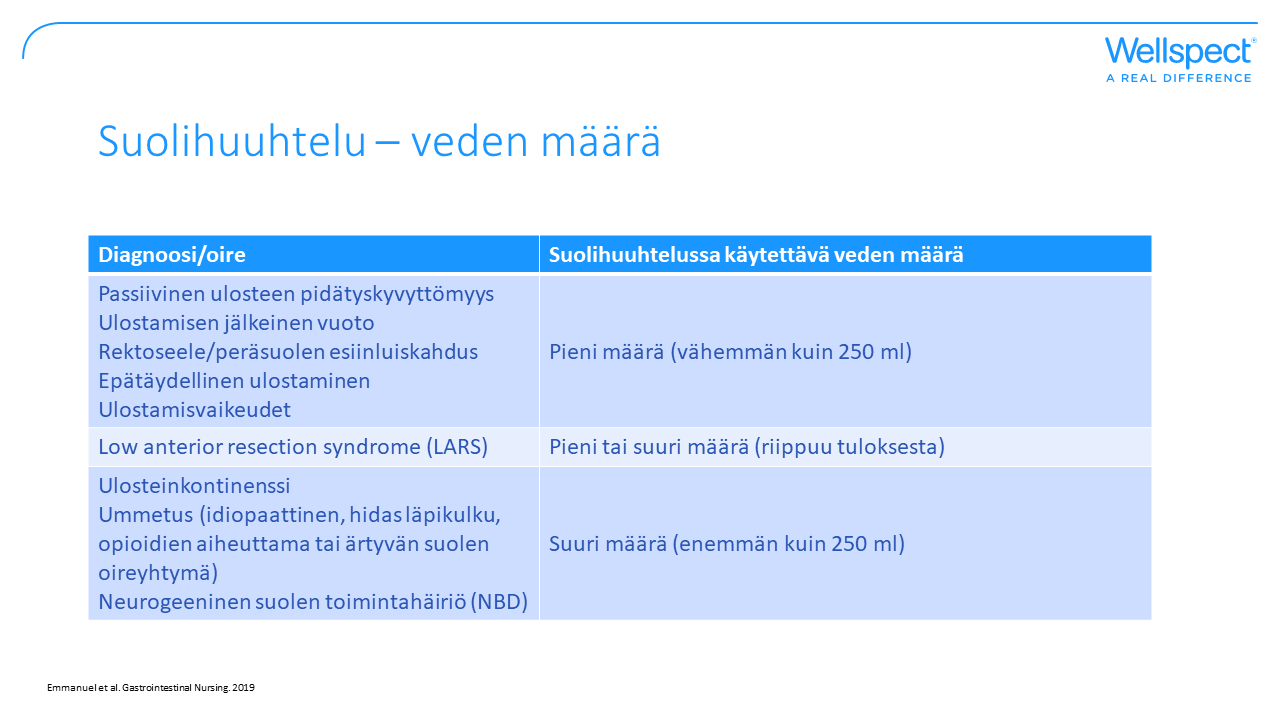 [Speaker Notes: Potilaan oireista riippuen voidaan tarvita erilaisia ​​huuhtelunestemääriä. Suuren volyymin suolihuuhteluksi kutsutaan tilannetta, jossa vettä käytetään yli 250 ml, kun taas pienimääräisessä vesimäärä on enintään 250 ml. Johdetun veden määrä vaikuttaa tyhjentymiseen, suuri määrä tyhjentää suuren osan paksusuolesta, kun taas pienempi määrä voi tyhjentää vain peräsuolen (Emmanuel et al 2019).

Lapset: Huuhtelunestettä tulee käyttää pienintä määrää, jolla saavutetaan haluttu vaikutus. On suositeltavaa käyttää nestettä 10–20 ml/kg, maksimi kokonaistilavuus 1 l. Tämän laskelman tulee perustua pituuteen nähden ihanteelliseen painoon eikä ylipainoisen lapsen todelliseen painoon (Mosiello et al. JPGN, osa 64, numero 3, 2017).]
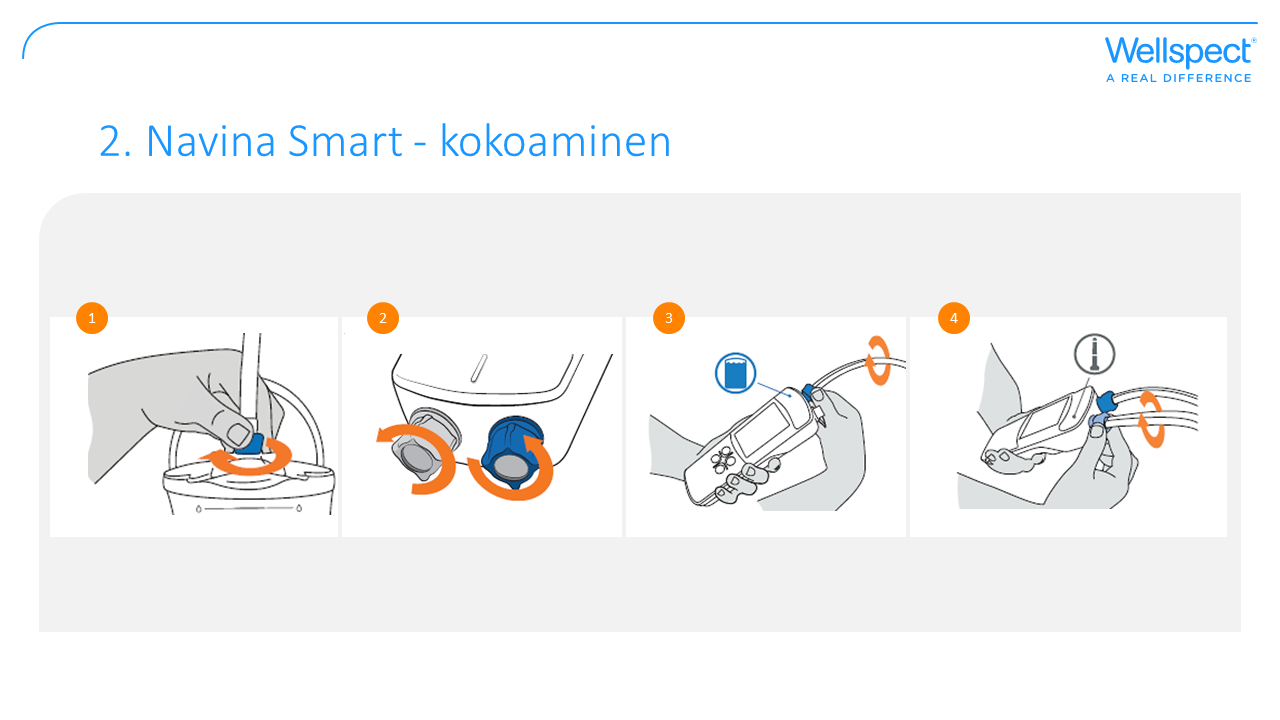 [Speaker Notes: Kokoa laite värikoodien mukaan ja varmista, että kaikki liittimet ovat paikoillaan ja lukittu.

Liitä tummansinisilla liittimillä varustettu putki vesisäiliön tummansiniseen liittimeen. Lukitse liitäntä kääntämällä sitä myötäpäivään, kunnes se pysähtyy.
      1b. Poista suojakorkit.
2. Liitä putken toinen pää tummansinisillä liittimillä Navina-ohjausyksikön tummansiniseen liittimeen, jossa on vesisymboli. Lukitse liitäntä kääntämällä sitä myötäpäivään, kunnes se pysähtyy.
3. Liitä vaaleansinisellä liittimellä varustettu putki Navina-ohjausyksikön vaaleansiniseen liitäntään ja katetrin symboliin. Lukitse liitäntä kääntämällä sitä myötäpäivään, kunnes se pysähtyy.
4. Kuori kartion/katetrin pakkaus auki 2-3 cm paljastaaksesi peräsuolen kartio-/katetriliitoksen. Älä poista kartiota/katetria pakkauksesta.
5. Kiinnitä putki valkoisella liittimellä kartioon/katetriin. Liitäntä on puolikuun muotoinen, jotta se kytketään oikein. Lukitse liitäntä kääntämällä sitä myötäpäivään, kunnes se pysähtyy.
6. Kiinnitä pakkaus pystysuoralle pinnalle teipillä, aseta se pesualtaaseen tai korkeaan lasiin, jotta sisään tuleva vesi pysyy pakkauksessa.
7. Varmista, että kartio/katetri on helposti ulottuvilla, kun istut wc:ssä.]
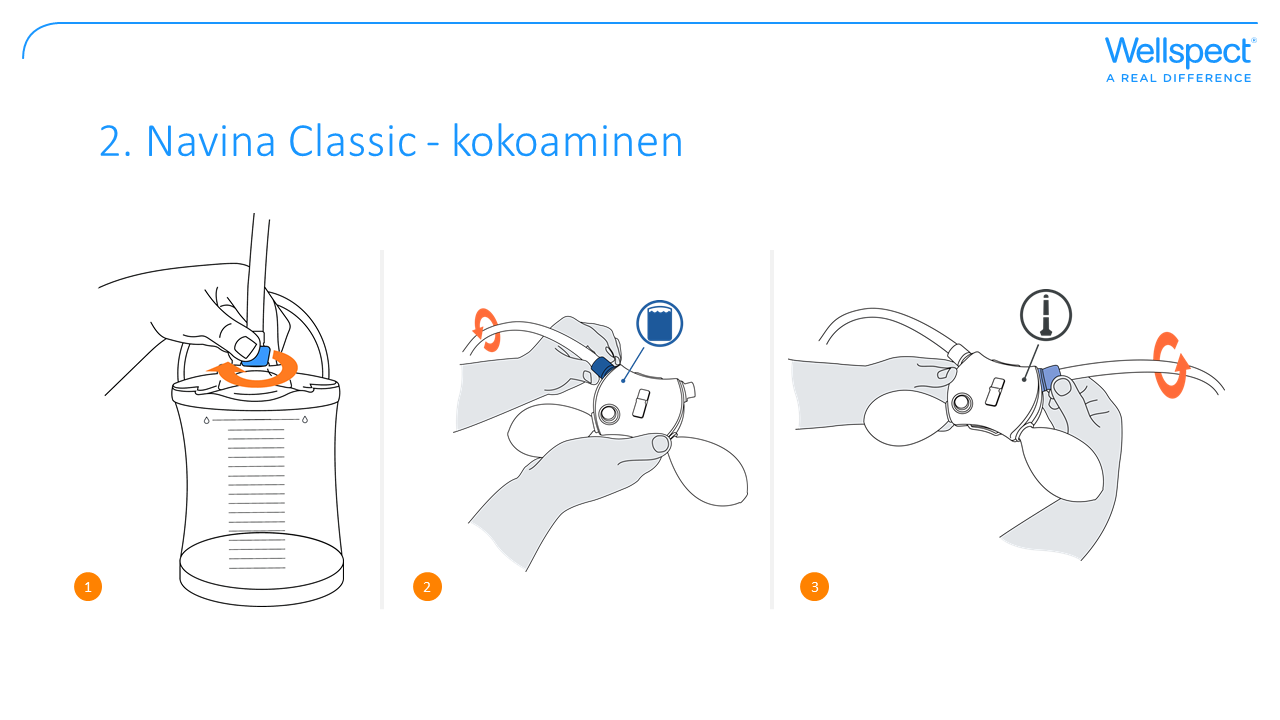 [Speaker Notes: Kokoa laite värikoodien mukaan ja varmista, että kaikki liittimet ovat paikoillaan ja lukittu.

Liitä tummansinisilla liittimillä varustettu putki vesisäiliön tummansiniseen liittimeen. Lukitse liitäntä kääntämällä sitä myötäpäivään, kunnes se pysähtyy.
      1b. Poista suojakorkit.
2. Liitä putken toinen pää tummansinisilla liittimillä Navina-ohjausyksikön tummansiniseen liittimeen, jossa on vesisymboli. Lukitse liitäntä kääntämällä sitä myötäpäivään, kunnes se pysähtyy.
3. Liitä vaaleansinisellä liittimellä varustettu putki Navina-ohjausyksikön vaaleansiniseen liitäntään ja katetrin symboliin. Lukitse liitäntä kääntämällä sitä myötäpäivään, kunnes se pysähtyy.
4. Kuori kartion/katetrin pakkaus auki 2-3 cm paljastaaksesi peräsuolen kartio-/katetriliitoksen. Älä poista kartiota/katetria pakkauksesta.
5. Kiinnitä putki valkoisella liittimellä kartioon/katetriin. Liitäntä on puolikuun muotoinen, jotta se kytketään oikein. Lukitse liitäntä kääntämällä sitä myötäpäivään, kunnes se pysähtyy.
6. Kiinnitä pakkaus pystysuoralle pinnalle teipillä, aseta se pesualtaaseen tai korkeaan lasiin, jotta sisääntuleva vesi pysyy pakkauksessa.
7. Varmista, että kartio/katetri on helposti ulottuvilla, kun istut wc:ssä.]
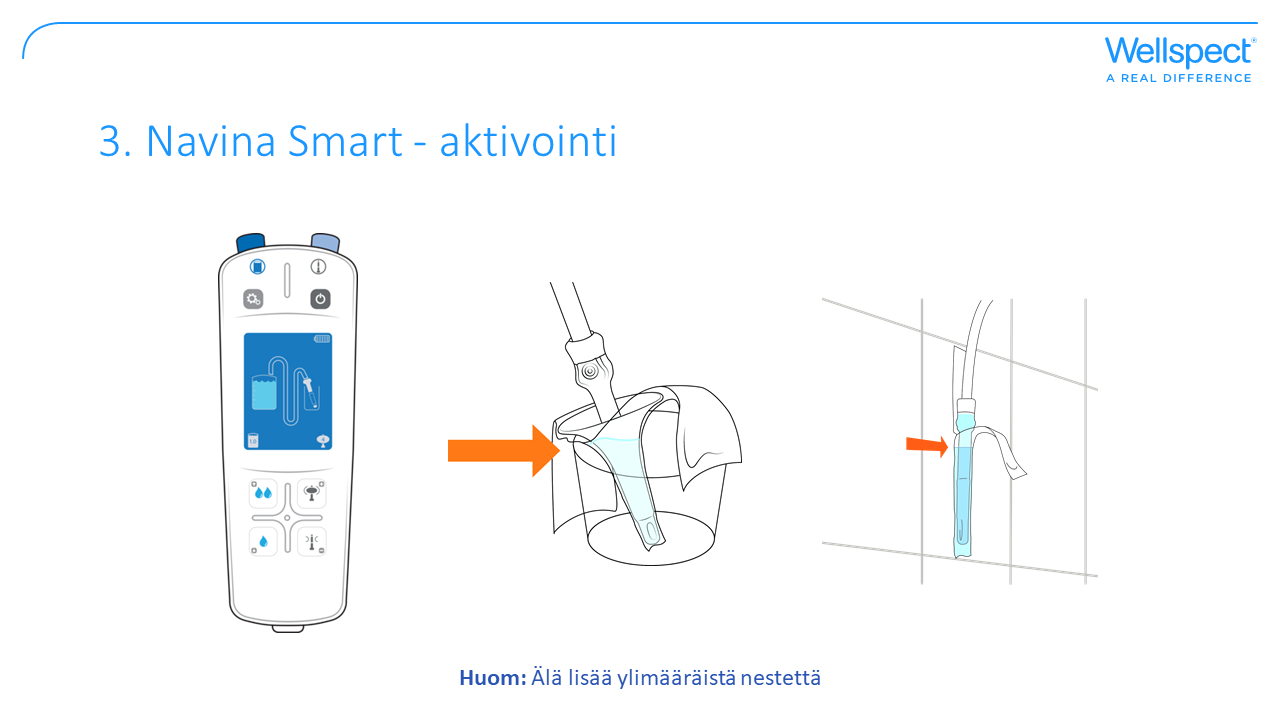 [Speaker Notes: Rektaalikartiossa/katetrissa on hydrofiilinen pinta, joka helpottaa asettamista, ja se aktivoidaan vedellä.

Navina Smart
1.Kytke Navina Smart -ohjausyksikkö päälle painamalla virtapainiketta. Sininen valo osoittaa, että laite on päällä, ja näytössä näkyy tervetulonäyttö.
2. Paina “ballongin tyhjennys”-painiketta siirtyäksesi aktivointitilaan. Näytössä näkyy vesisäiliö ja katetri alaspäin pakkauksessaan sinisellä pohjalla.
3. Paina ja pidä painettuna "vedenjohtamis" -painikkeita 1 tai 2 aloittaaksesi veden virtauksen. Tämä tyhjentää putket ilmasta ja aktivoi katetrin hydrofiilisen pinnan, mikä tekee siitä liukkaan.
4. Vapauta "vedenjohtamis"-painike, kun vesi on saavuttanut ¾ katetrin tai suurimman osan kartiosta.
5. Paina “Ballongin tyhjennys”-painiketta siirtyäksesi vedenjohtamistilaan.]
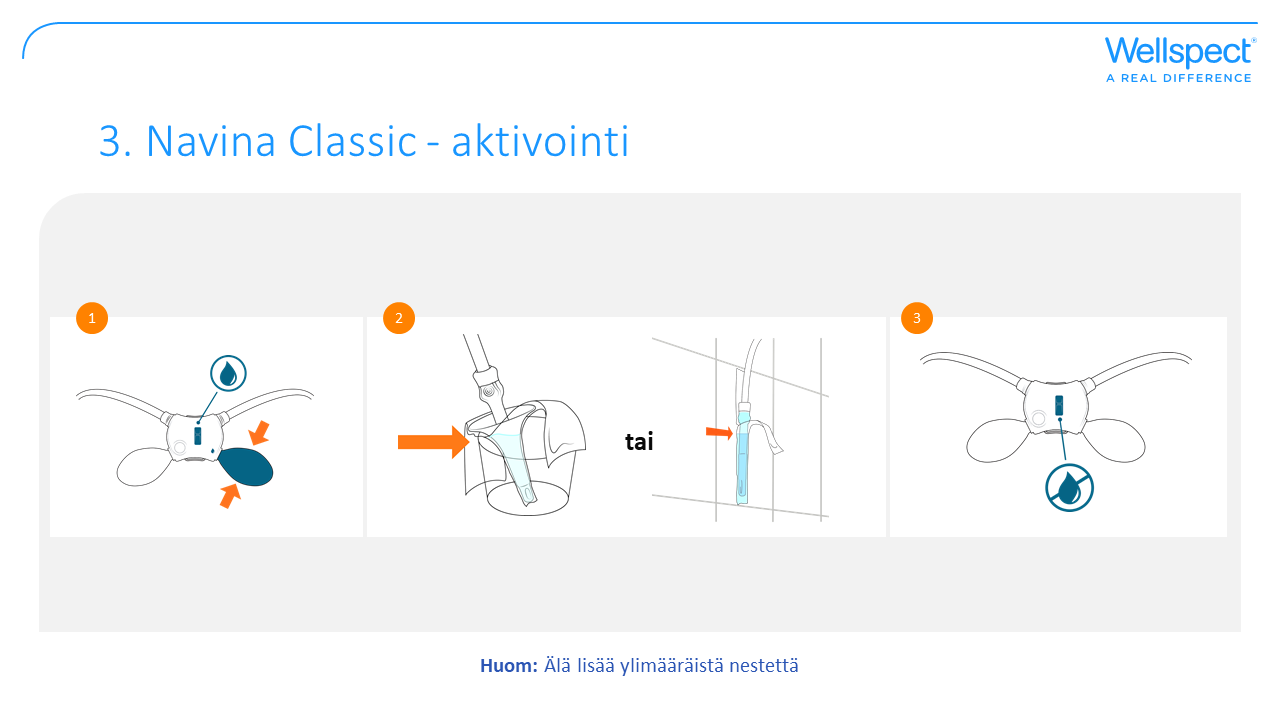 [Speaker Notes: Rektaalikartiossa/katetrissa on hydrofiilinen pinta, joka helpottaa asettamista, ja se aktivoidaan vedellä.

Navina Classic
1.Varmista, että vedenvirtaus on auki. Vedenvirtaus on auki, kun näet vesisymbolin sinisen kytkimen yläpuolella.
2. Aloita veden johtaminen tummansinisellä pumpulla. Tämä tyhjentää putket ilmasta ja aktivoi kartion/katetrin hydrofiilisen pinnan, mikä tekee siitä liukkaan.
3. Sulje vesivirtaus kytkimellä, kun vesi on saavuttanut ¾ katetrin tai suurimman osan kartiosta.]
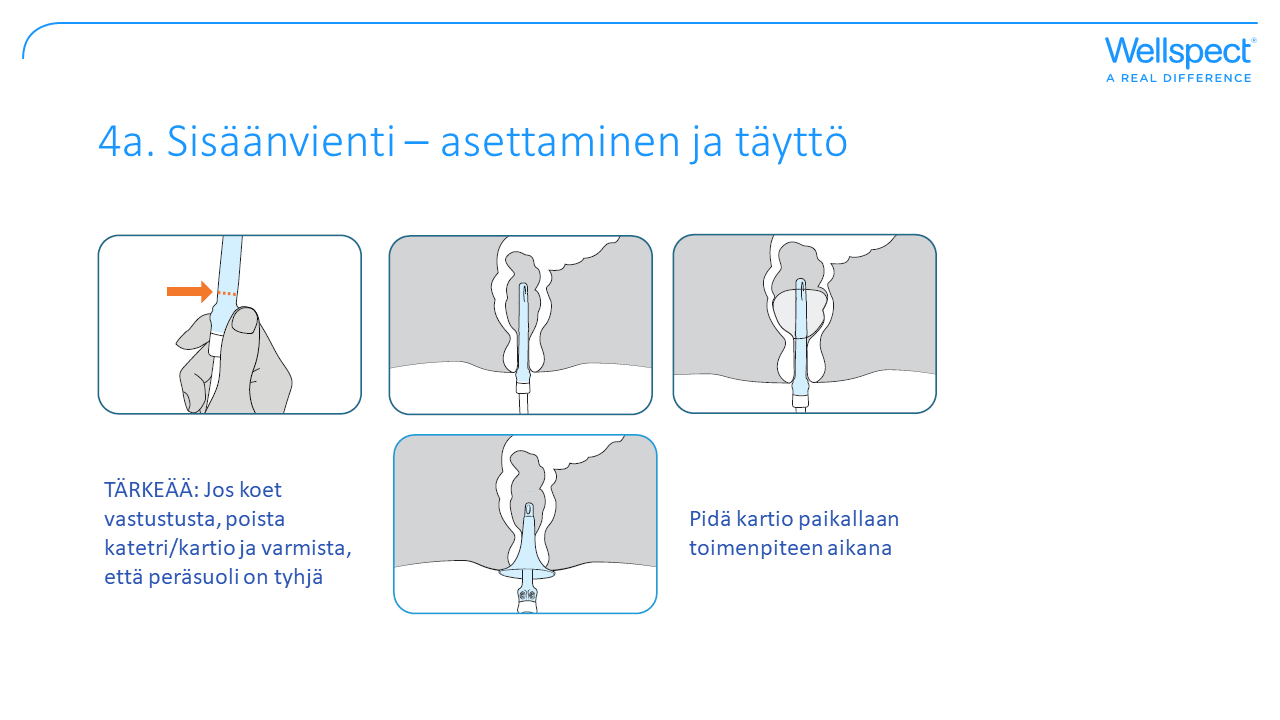 [Speaker Notes: Katetrin tai kartion asettaminen voidaan suorittaa istuvassa, kyykyssä tai seisovassa asennossa; useimmat ihmiset käyttävät istuma-asentoa. Lapset: Etsi lapselle paras asento, se voi olla kumartuminen polvet koukussa tai wc:ssä istuminen tai kyykistyminen.

Aseta katetri tai kartio paikalleen
Varmista, ettet estä virtausta putkissa millään tavalla, esim. istumalla niiden päälle.
Poista katetri tai kartio pakkauksestaan. Säilytä pakkaus katetrin tai kartion hävittämistä varten.
Pidä kiinni katetrin tai kartion kahvasta. 
Aseta katetri/kartio varovasti ilman voimaa peräsuoleen. Älä koskaan työnnä katetria tai kartiota väkisin, äläkä koskaan työnnä kartion leveimmän osan tai katetrin enimmäispituuden yli.

HUOMAA: Peräsuolen tyhjentäminen esim. sormin saattaa olla tarpeen, jotta katetri/kartio voidaan asettaa turvallisesti ja oikein. Tämä on erityisen tärkeää järjestelmän varhaisessa käytössä. Kun huuhteluhoito on hyvin vakiintunut, peräsuoli on yleensä tyhjä suolihuuhtelua suoritettaessa. Jos vastus kuitenkin jatkuu, älä laita kartiota väkisin peräsuoleen. Lopeta huuhtelun käyttö ja arvioi vastuksen syy.

Täytä ballonki
Lapset: Tarkkaile lapsen kasvoja täytön aikana ahdistuksen tai epämukavuuden merkkien varalta. Pysähdy tai keskeytä, jos se tuntuu lapsesta epämukavalta.

Navina Smart
Paina Navina Smart -ohjausyksikön ”ballongin täyttö"-painiketta ballongin täyttämiseksi. Pysäytä täyttö milloin tahansa vapauttamalla painike.
Täytä ballonki esiasetettuun kokoon. On suositeltavaa aloittaa pienellä täytöllä ja lisätä tarvittaessa.
Vedä katetria varovasti hieman alaspäin sulkeaksesi peräsuolen.

Navina Classic
Käytä Navina Classic -ohjausyksikön vaaleansinistä pumppua ballongin täyttämiseen. Pysäytä täyttö milloin tahansa vapauttamalla pumppu.
Täytä ballonki suositeltuun kokoon. On suositeltavaa aloittaa pienellä täytöllä ja lisätä tarvittaessa. Älä koskaan käytä enempää kuin 5 pumppausta, kun käytät tavallista katetria, äläkä koskaan käytä enempää kuin 2 pumppausta, kun käytät pientä katetria.
Vedä katetria varovasti hieman alaspäin sulkeaksesi peräsuolen.

TÄRKEÄÄ: Älä täytä katetrin ballonkia liikaa, koska se voi saada ballongin hajoamaan.
Huomautus: Jos sinun on säädettävä katetrin asentoa, tyhjennä ballonki kokonaan ja aseta katetri uudelleen.]
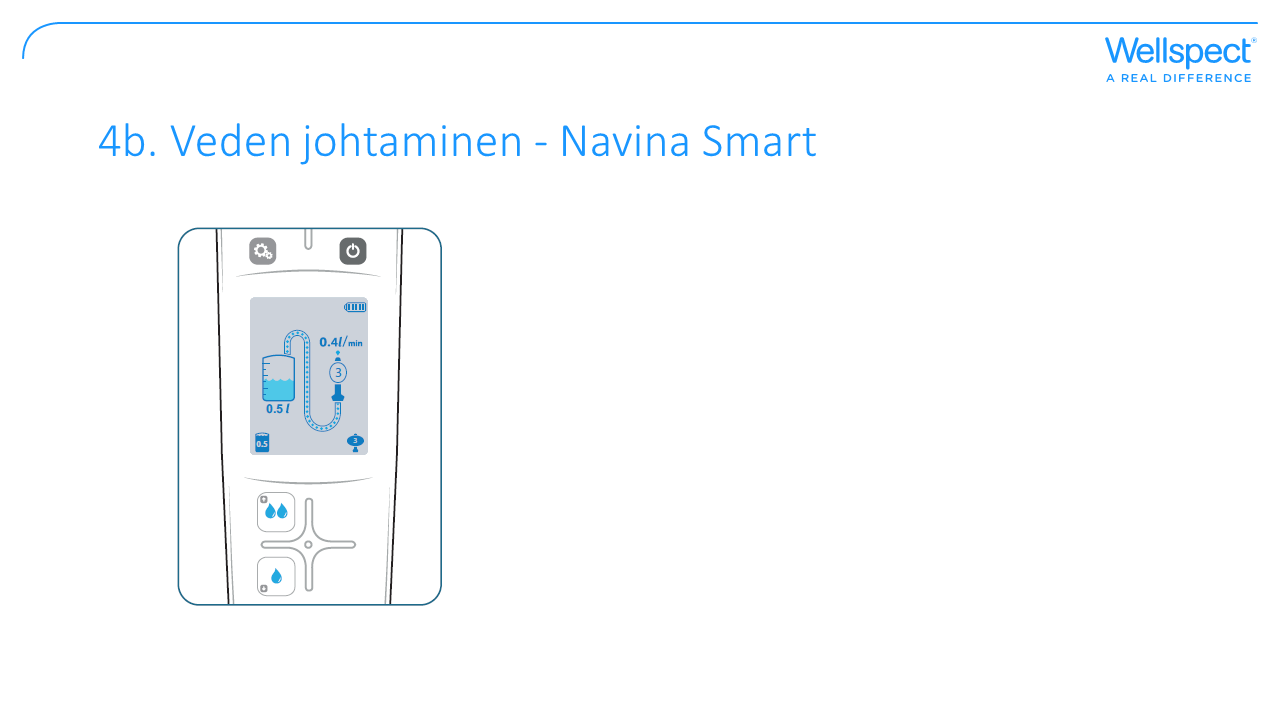 [Speaker Notes: Veden johtaminen
Lapset: Tarkkaile lapsen kasvoja veden johtamisen aikana ahdistuksen tai epämukavuuden merkkien varalta. Pysähdy tai keskeytä, jos se tuntuu lapsesta  epämukavalta.

Navina Smart
Paina "veden johtaminen" -painikkeita 1 tai 2 johtaaksesi esiasetetun vesimäärän.
Tarkista näytöstä johdetun veden määrä vesisäiliösymbolin alla ja virtausnopeus katetri-symbolin yläpuolelta.
Pysäytä tai keskeytä veden johtaminen milloin tahansa vapauttamalla painike.
TÄRKEÄÄ: Älä sammuta Navina Smart -ohjausyksikköä huuhtelun aikana. Navina Smart -ohjausyksikköä ei saa sammuttaa ennen kuin kaikki putket on irrotettu.]
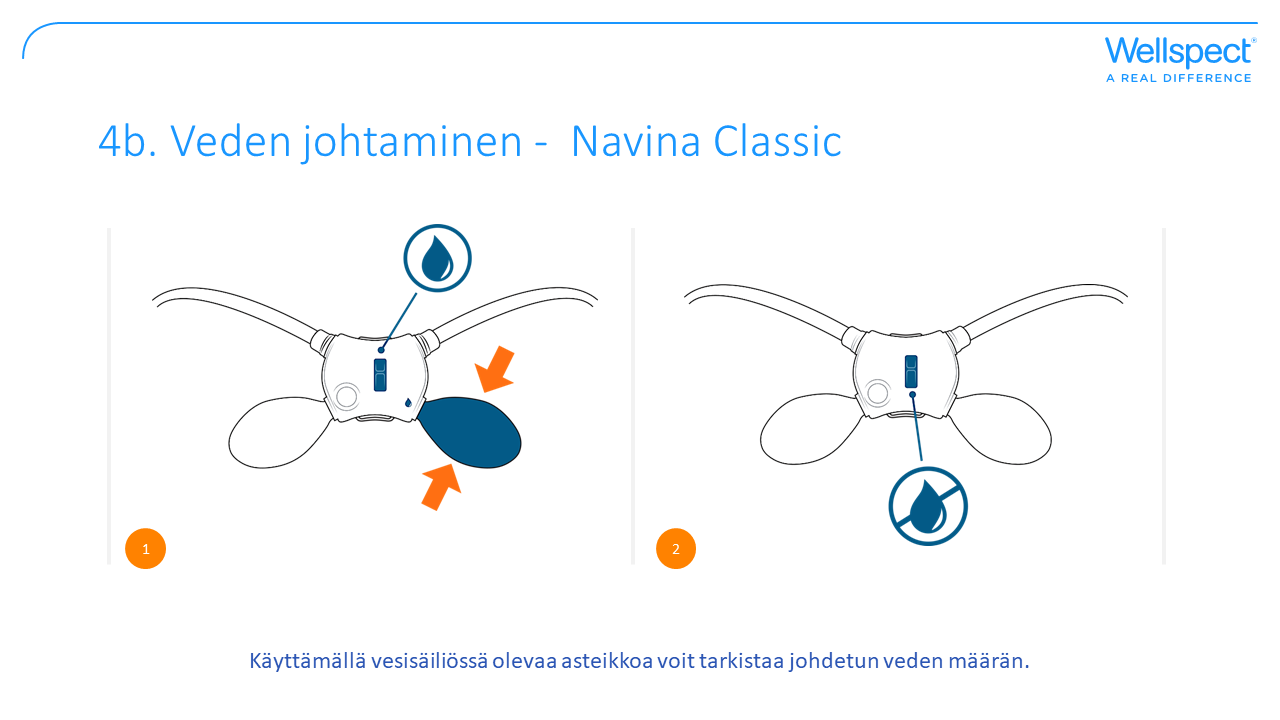 [Speaker Notes: Veden johtaminen
Lapset: Tarkkaile lapsen kasvoja huuhtelun aikana ahdistuksen tai epämukavuuden merkkien varalta. Pysähdy tai keskeytä, jos se tuntuu lapsesta epämukavalta.

Navina Classic
Avaa vesivirtaus. Vesivirtaus on auki, kun näet vesisymbolin sinisen kytkimen yläpuolella.
Käytä tummansinistä pumppua johtamaan vettä.
Pysäytä tai keskeytä veden virtaus milloin tahansa vapauttamalla pumppu ja sulkemalla veden virtaus sinisellä kytkimellä.
Huomautus: Veden virtausnopeus vaihtelee pumppausnopeuden mukaan. Pumppaus täydellä pumpun teholla 5-10 sekunnin välein antaa virtausnopeudeksi noin 300-500 ml/min]
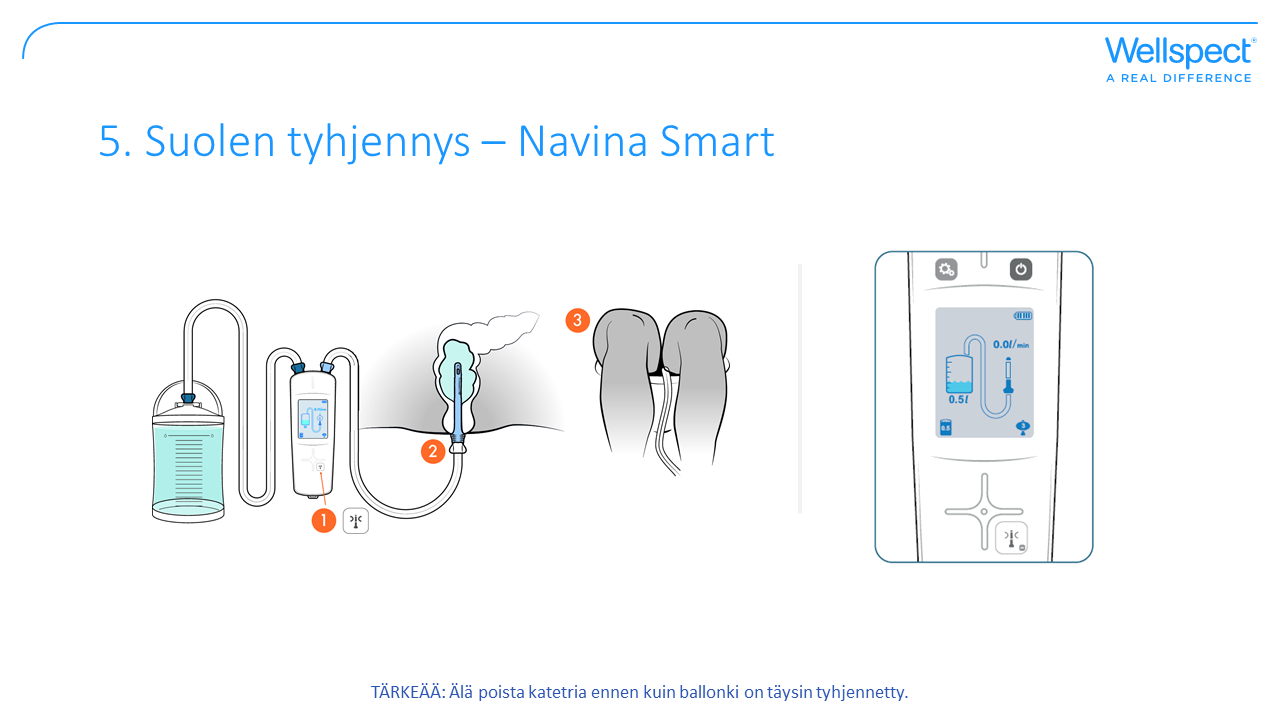 [Speaker Notes: Kun istut wc:ssä, tyhjennä ballonki kokonaan ennen kuin poistat katetrin varovasti tyhjennyksen aloittamiseksi.
Jos paksusuoli ei ala tyhjentyä itsestään, rentoudu 10-15 minuuttia ja yritä sitten nojata eteenpäin, yskähdellä, hieroa vatsaa tai liikuttaa ylävartaloa aloittaaksesi tyhjennysprosessin. Tyhjennysaika on yksilöllinen ja voi vaihdella päivästä toiseen. Varmista mukava asento wc-istuimella (jalkarahi, jos jalat eivät kosketa maata) edistääksesi lantionpohjan rentoutumista.

Poista Navina Smart katetri
Paina "tyhjennä ilmapallo"-painiketta, kunnes ilmapallo/ballonki on täysin tyhjä.
Vedä katetri varovasti ulos.
Aseta katetri wc-istuimen sisäpuolelle tai aseta se takaisin pakkaukseen.

TÄRKEÄÄ: Jos ballonkia ei voida tyhjentää, irrota putki joko katetrin puolelta tai Navina-ohjausyksiköstä. Tämä tyhjentää ballongin välittömästi.

Poista kartio
1. Vedä kartio varovasti ulos.
2. Aseta kartio wc-istuimen sisäpuolelle tai aseta se takaisin pakkaukseen.]
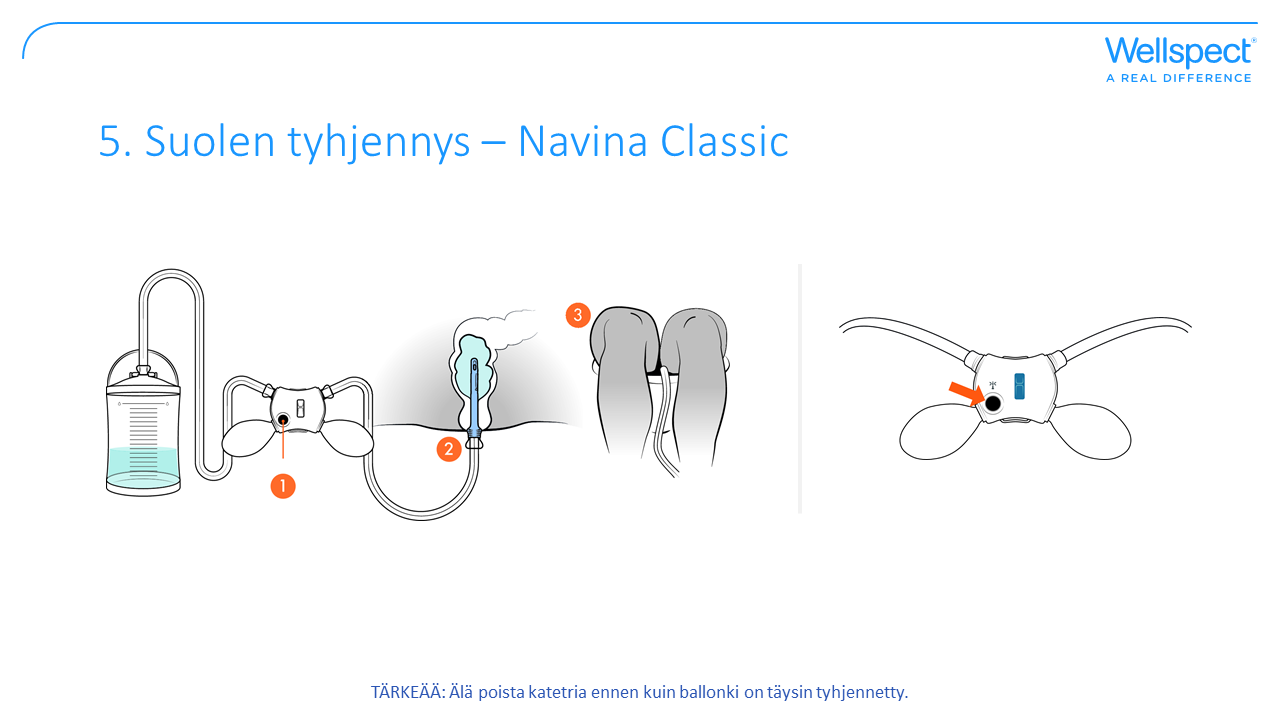 [Speaker Notes: Kun istut wc:ssä, tyhjennä ballonki kokonaan ennen kuin poistat katetrin varovasti tyhjentämisen aloittamiseksi.
Jos paksusuoli ei ala tyhjentyä itsestään, rentoudu 10-15 minuuttia ja yritä sitten nojata eteenpäin, yskähdellä, hieroa vatsaa tai liikuttaa ylävartaloa aloittaaksesi tyhjennysprosessin. Tyhjennykseen menevä aika on yksilöllinen ja voi vaihdella päivästä toiseen. Varmista mukava asento wc-istuimella (jalkarahi, jos jalat eivät kosketa maata) edistääksesi lantionpohjan rentoutumista.

Poista Navina Classic katetri
Paina ja pidä painettuna "tyhjennä ilmapallo"-painiketta, kunnes ballonki on täysin tyhjä (voi kestää 10 sekuntia).
Katetri voi liukua ulos itsestään. Jos ei, vedä katetri varovasti ulos.
Aseta katetri wc-istuimen sisäpuolelle tai aseta se takaisin pakkaukseen.

TÄRKEÄÄ: Jos ballonkia ei voida tyhjentää, irrota putki joko katetrin puolelta tai Navina-ohjausyksiköstä. Tämä tyhjentää ballongin välittömästi.

Poista kartio
Vedä kartio varovasti ulos.
Aseta kartio wc-istuimen sisäpuolelle tai aseta se takaisin pakkaukseen.]
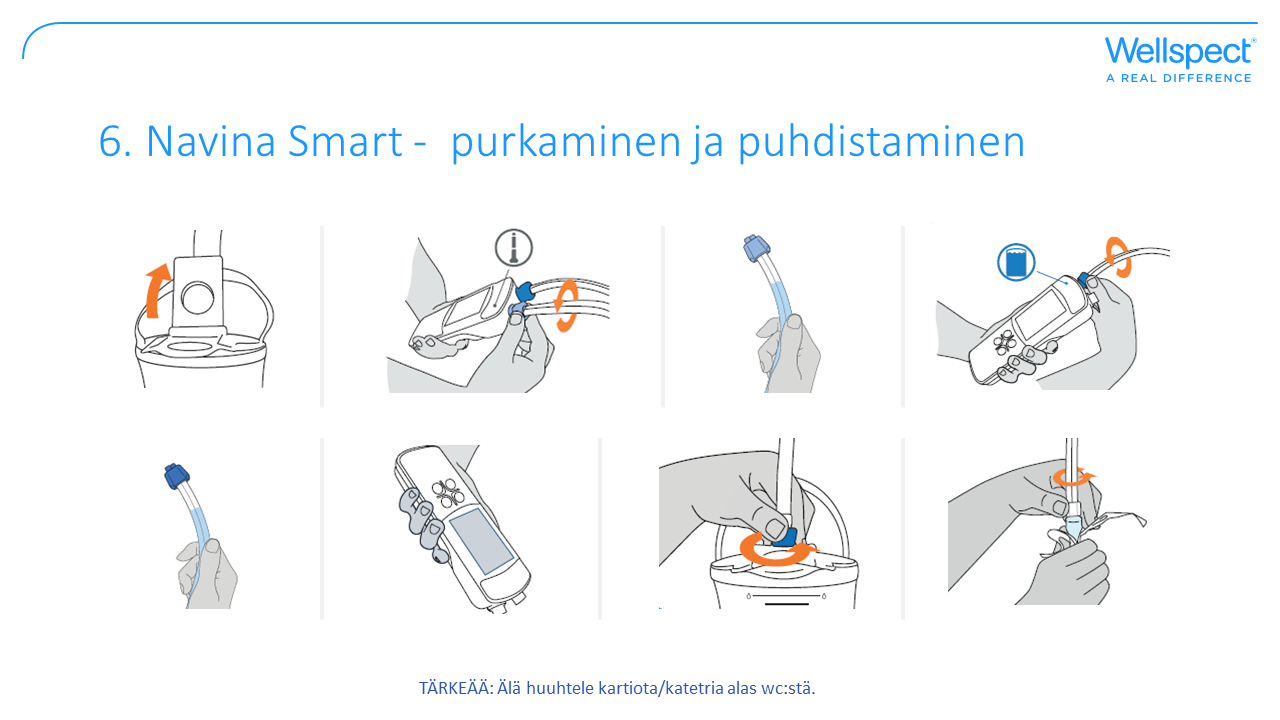 [Speaker Notes: On tärkeää puhdistaa laite jokaisen käytön jälkeen.

Avaa vesisäiliön kansi minimoidaksesi paine järjestelmässä.
Irrota vaaleansininen liitäntä Navina Smart -ohjausyksiköstä.
Tyhjennä putki vedestä.
       • Jos katetri roikkuu wc:ssä, nosta putki ylös, putki tyhjenee vedestä.
       • Jos katetri on pakkauksessa, tyhjennä vesi vaaleansinisen liittimen kautta.
4. Irrota tummansinisellä liitännällä varustettu putki Navina Smart -ohjausyksiköstä.
5. Nosta putki niin, että jäljellä oleva vesi valuu takaisin vesisäiliöön.
6. Paina virtapainiketta muutaman sekunnin ajan sammuttaaksesi Navina Smart -ohjausyksikön.
Huomautus: Jos näyttö on virransäästötilassa, aktivoi näyttö uudelleen painamalla ja paina sitten painiketta kerran muutaman sekunnin ajan sammuttaaksesi Navina Smart -ohjausyksikkö.
7. Käännä ohjausyksikkö ylösalaisin wc:n tai pesualtaan päälle tyhjentääksesi jäljellä oleva vesi.
8. Irrota tummansininen liitäntä vesisäiliöstä ja tyhjennä jäljellä oleva vesi.
9. Pidä kiinni putkesta, jossa on valkoinen liitin, ja aseta katetri takaisin pakkaukseensa, jos se ei ole vielä paikallaan. Irrota katetri putkesta.
10. Hävitä kertakäyttöinen katetri ja pakkaus kotitalousjätteen mukana.
11. Puhdista ja kuivaa järjestelmän muut osat liinalla ja miedolla saippuavedellä.]
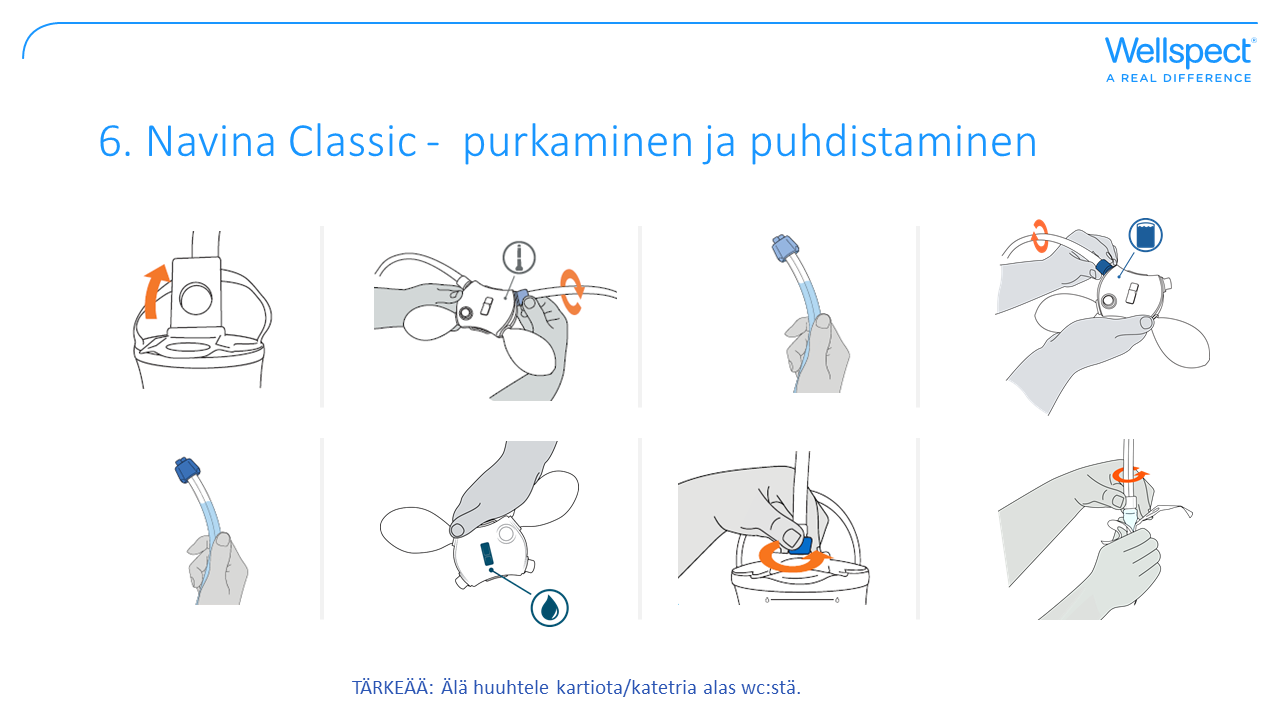 [Speaker Notes: On tärkeää puhdistaa laite jokaisen käytön jälkeen. 

Avaa vesisäiliön kansi minimoidaksesi paineen järjestelmässä. 
Irrota vaaleansininen liitäntä Navina Classic -ohjausyksiköstä. 
Tyhjennä putki vedestä. 
      • Jos katetri tai kartio roikkuu wc:ssä, nosta putki ylös jotta saat sen tyhjäksi. 
      • Jos katetri tai kartio on pakkauksessa, tyhjennä vesi vaaleansinisen liittimen kautta. 
4. Irrota tummansinisellä liitännällä varustettu putki Navina Classic -ohjausyksiköstä. 
5. Nosta putki niin, että jäljellä oleva vesi valuu takaisin vesisäiliöön. 
6. Avaa vesivirtaus. 
7. Käännä laite ylösalaisin wc:n tai pesualtaan päälle tyhjentääksesi jäljellä oleva vesi. 
Huomautus: Pumppujen painaminen voi auttaa varmistamaan, että viimeiset vesipisarat tulevat ulos ohjausyksiköstä. 
8. Irrota tummansininen liitäntä vesisäiliöstä ja tyhjennä jäljellä oleva vesi. 
9. Pidä kiinni putkesta, jossa on valkoinen liitos, ja aseta katetri tai kartio takaisin pakkaukseensa, ellei ole jo siellä, ja irrota se putkesta. 
10. Hävitä kertakäyttöinen katetri tai kartio ja pakkaus kotitalousjätteen mukana. 
11. Puhdista ja kuivaa järjestelmän muut osat liinalla ja miedolla saippuavedellä]
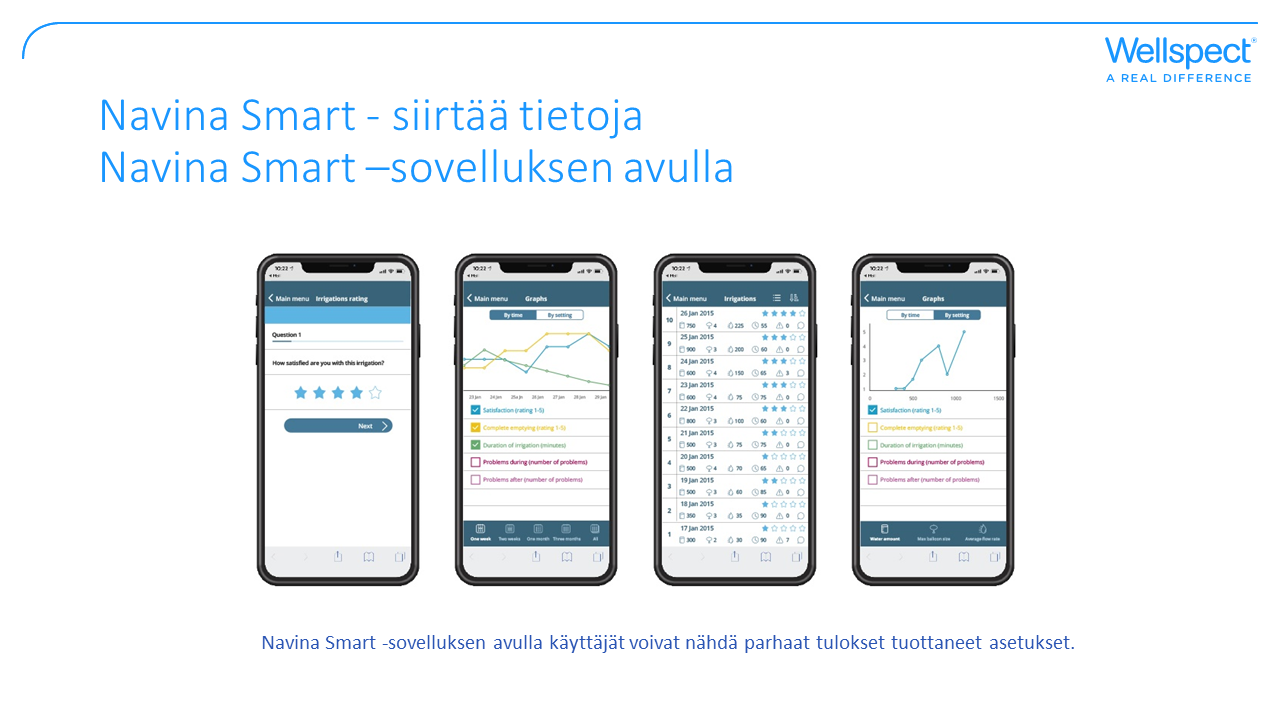 [Speaker Notes: Käynnistä Navina Smart -ohjausyksikkö uudelleen painamalla –käynnistyspainiketta.
Aktivoi Bluetooth® mobiililaitteessasi.
Avaa Navina™ Smart -sovellus.
Anna PIN-koodi.
Huomautus: Jos PIN-koodi katoaa, käytä Navina Smart -ohjausyksikön näytössä olevan sarjanumeron neljää viimeistä numeroa.
TÄRKEÄÄ: Kyberturvallisuuden vuoksi PIN-koodi SUOSITELLAAN ativoimaan Navina Smart Mobile App:ssa.
5. Vahvista ohjausyksikön identiteetti yhdistääksesi se sovellukseen (vain ensimmäisellä kerralla).
6. Valitse sovelluksen päävalikosta synkronointi.
7. Arvioi viimeisin sovellukseen ladattu huuhtelu.
Huomautus: Kun olet Navina Smart -ohjausyksikön tervetulonäytössä, Bluetooth® on aktiivinen, jotta voit siirtää tietosi Navina Smart -sovellukseen. Bluetooth® on aktiivinen vain, kun olet tervetulonäytössä. Tietoja ei voi siirtää huuhtelun aikana.]
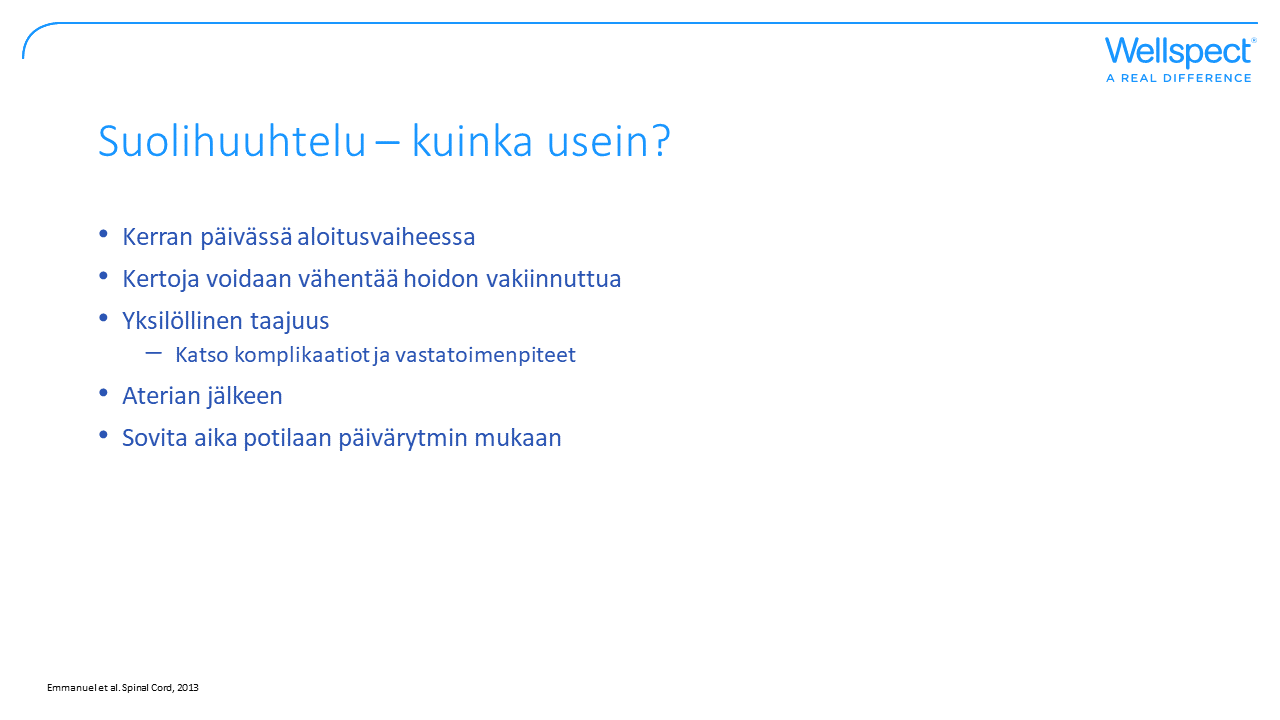 [Speaker Notes: Suositus on, että suolihuuhtelu tulisi tehdä aluksi päivittäin, ja sen jälkeen se tulisi vähentää mahdollisuuksien mukaan tehtäväksi joka toinen päivä, noin 10–14 päivän kuluttua. Lisäksi säännöllisen huuhtelurutiinin ylläpitäminen on hyödyllistä. Huuhtelu 20–30 minuuttia aterian jälkeen hyödyntää gastrokolista vastetta. Kellonaika tulee valita potilaan elämäntavan mukaan.]
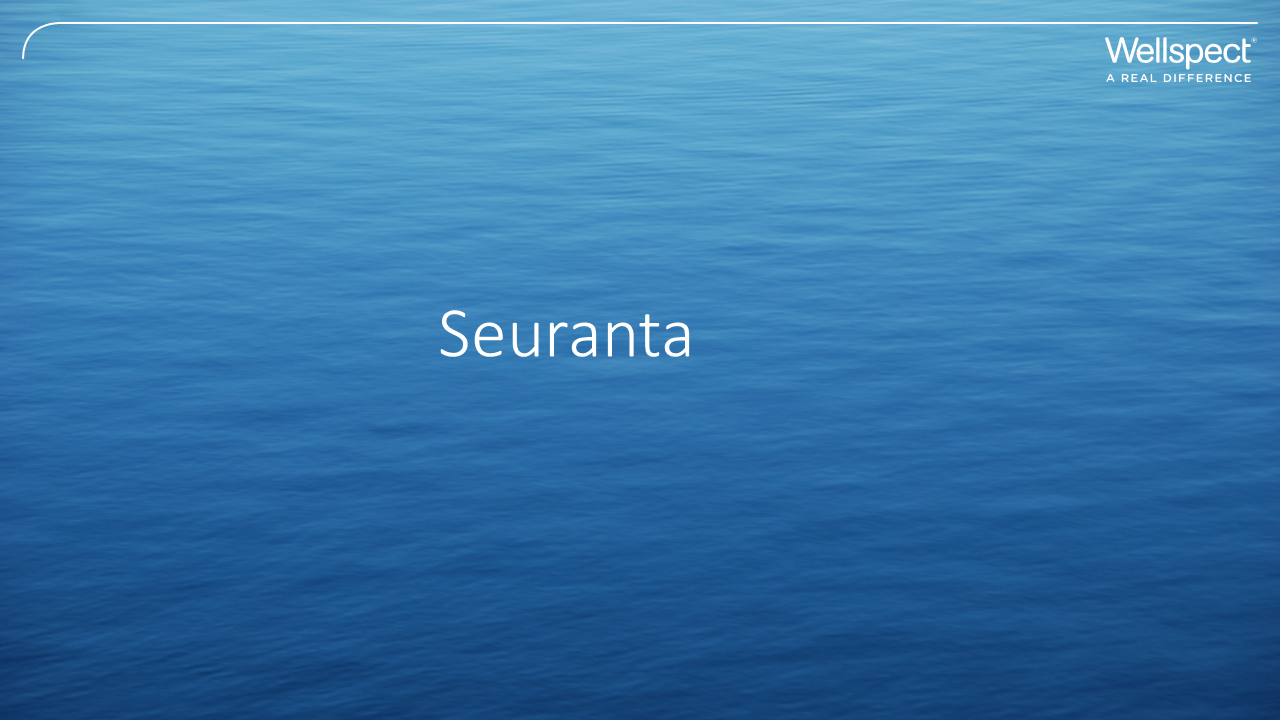 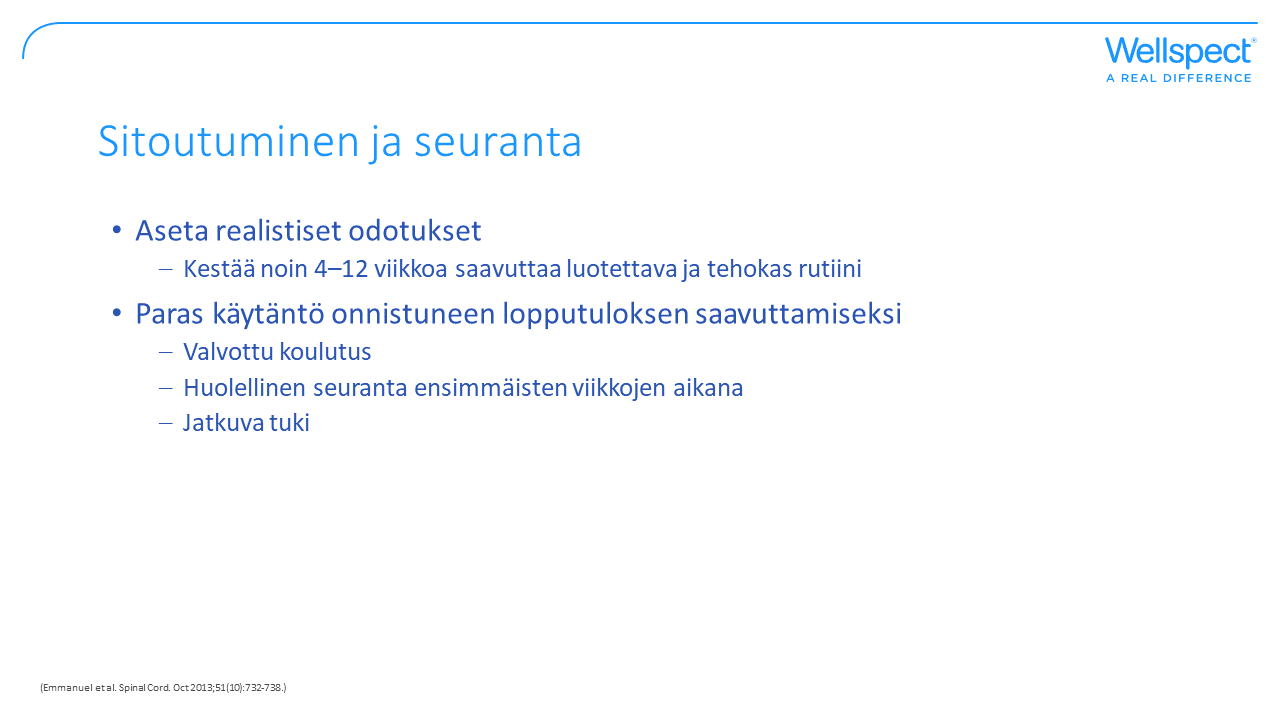 [Speaker Notes: Suolihuuhtelun noudattamista koskevassa tutkimuksessa tärkeimmät syyt suolihuuhtelun lopettamiseen onnistuneen harjoittelun jälkeen olivat hoidon tehottomuus (41 %), liian monet rajoitukset (23 %) tai tekniset ongelmat (36 %), kuten:
- katetrin ulostulo 
- ballongin hajoaminen
- suoleen johdettua vettä vuotaa tai vettä jää suoleen
- kipu
- verenvuoto
- peräaukon haavauma]
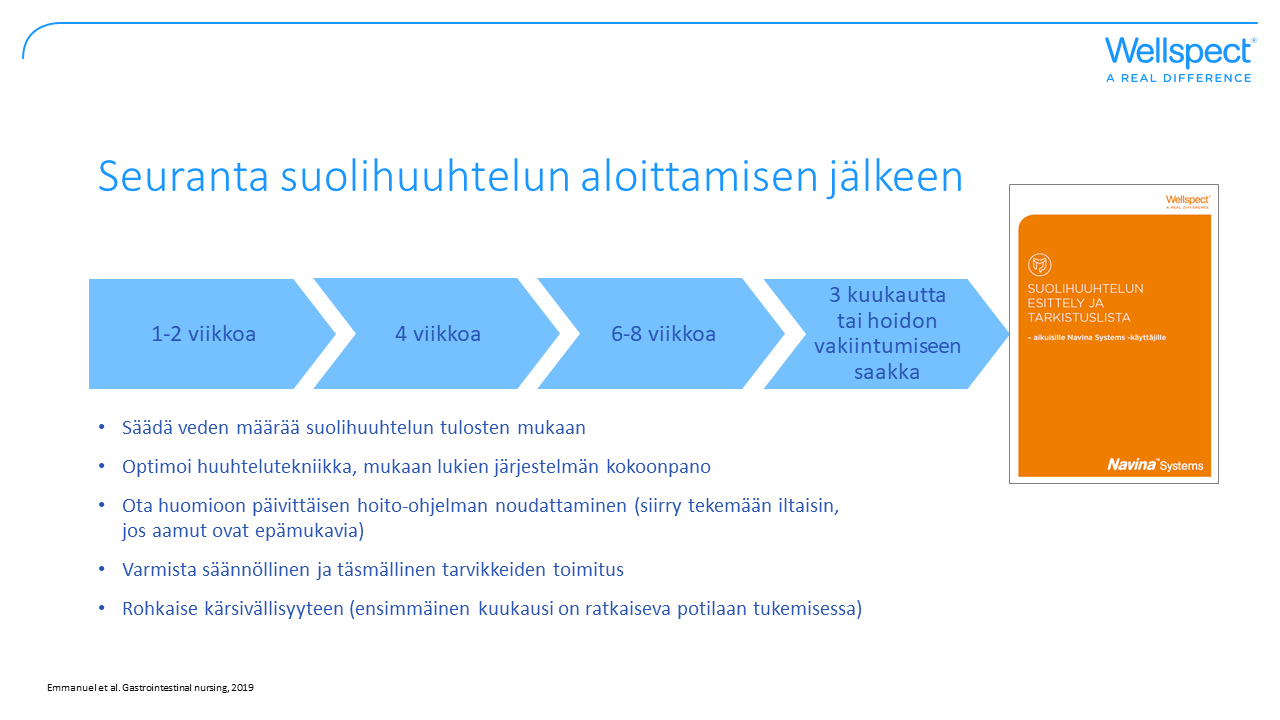 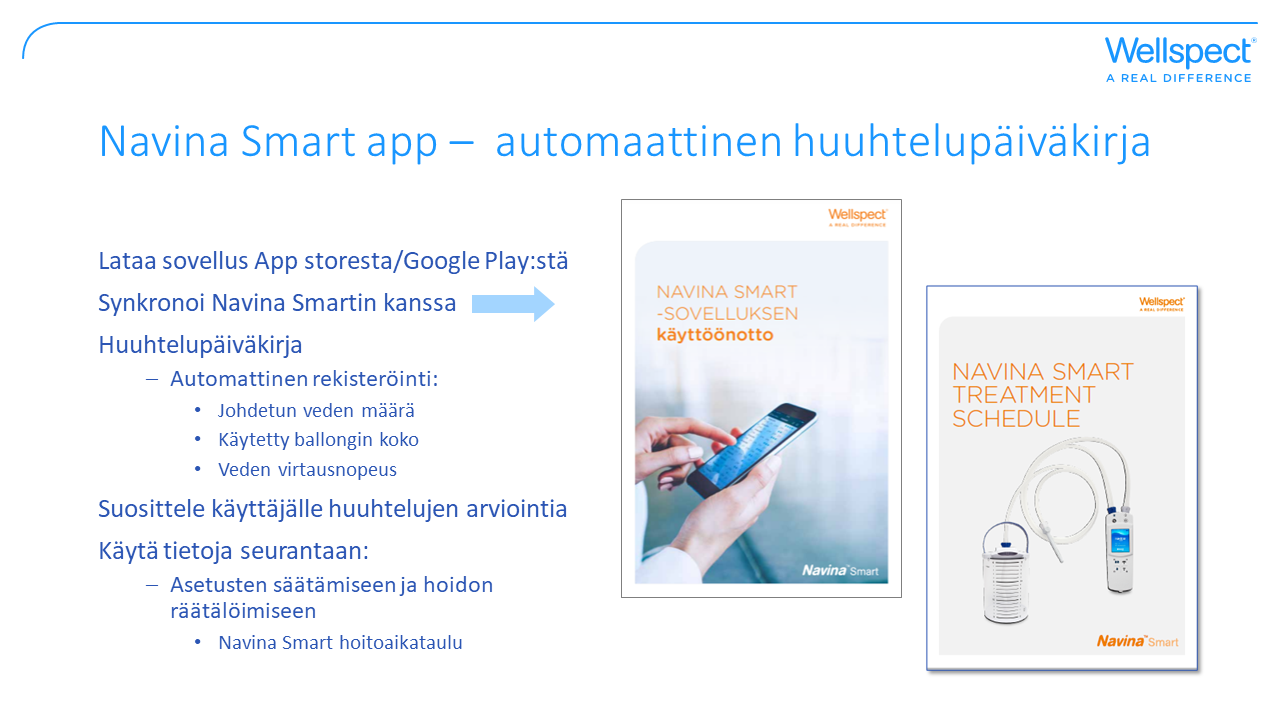 [Speaker Notes: Navina Smart -sovellus on hyödyllinen työkalu huuhtelujen seurantaan ja auttaa optimoimaan ja räätälöimään asetuksia käyttäjille. Navina Smart -sovellus on asennettu Navina Smart -ohjausyksikön kanssa, jolloin tiedot käytetystä vesimäärästä, ballongin koosta, veden virtausnopeudesta ja huuhtelun kestosta voidaan siirtää automaattisesti sovellukseen. Hoitotietojen ja käyttäjän toimenpiteen arvioiden yhdistelmää voidaan käyttää keskusteluissa oikeanlaisten asetusten löytämiseksi jokaiselle yksittäiselle käyttäjälle. Aloittamisen ja seurannan aikana huuhtelupäiväkirjasta voi olla apua asetusten säätämisessä ja hoidon räätälöimisessä. Sovelluksen huuhtelutiedot ovat nähtävissä sovelluksessa tai ne voidaan jakaa sähköpostilla huuhteluraportissa.

Navina Smart Treatment -aikataulu kertoo, mitä toimenpiteitä tulee tehdä, kun tehdään muutoksia yksittäisen käyttäjän huuhteluhoitoon.]
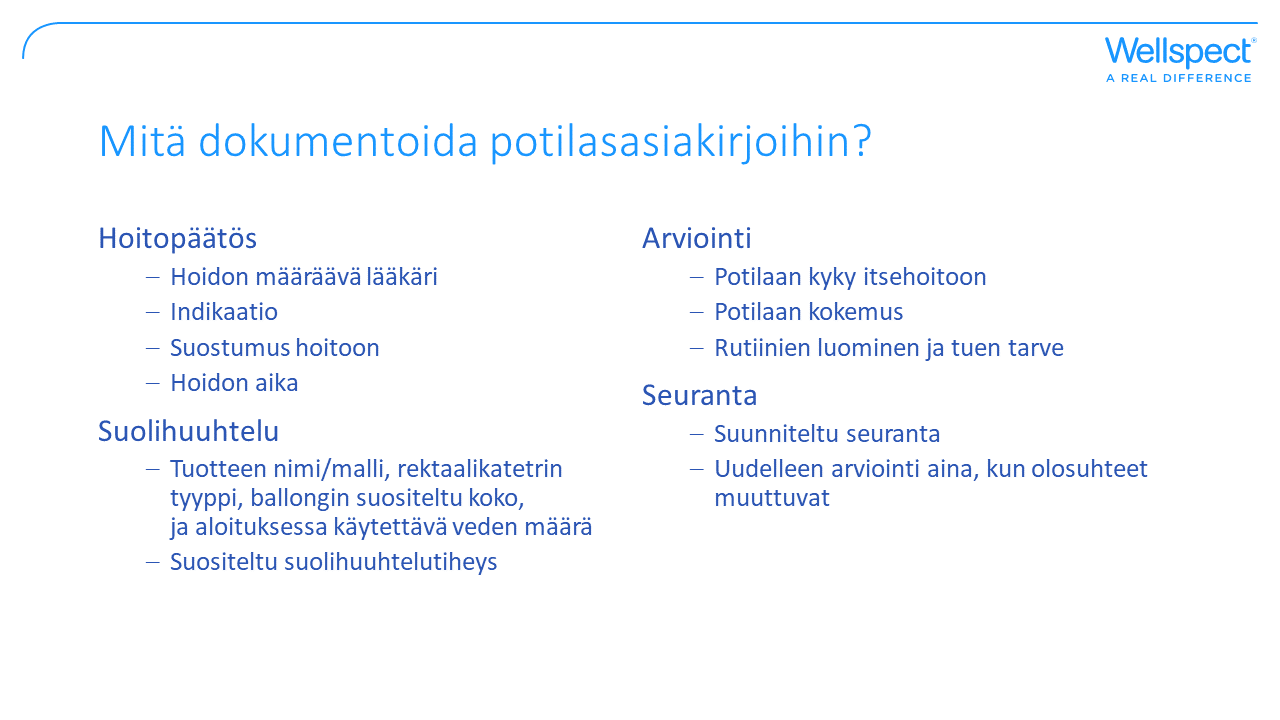 [Speaker Notes: Kulutustarvikkeiden määräämiseen voi olla paikallisia ohjeita, jotka sinun on tarkistettava.]
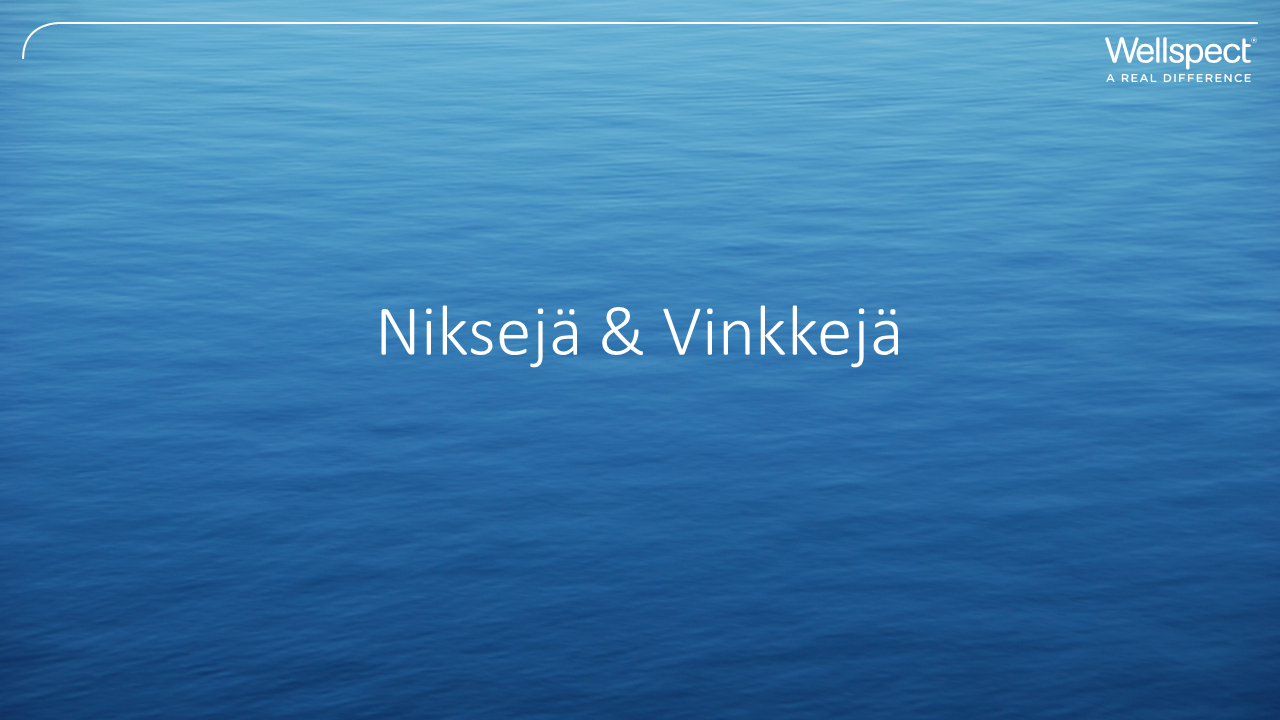 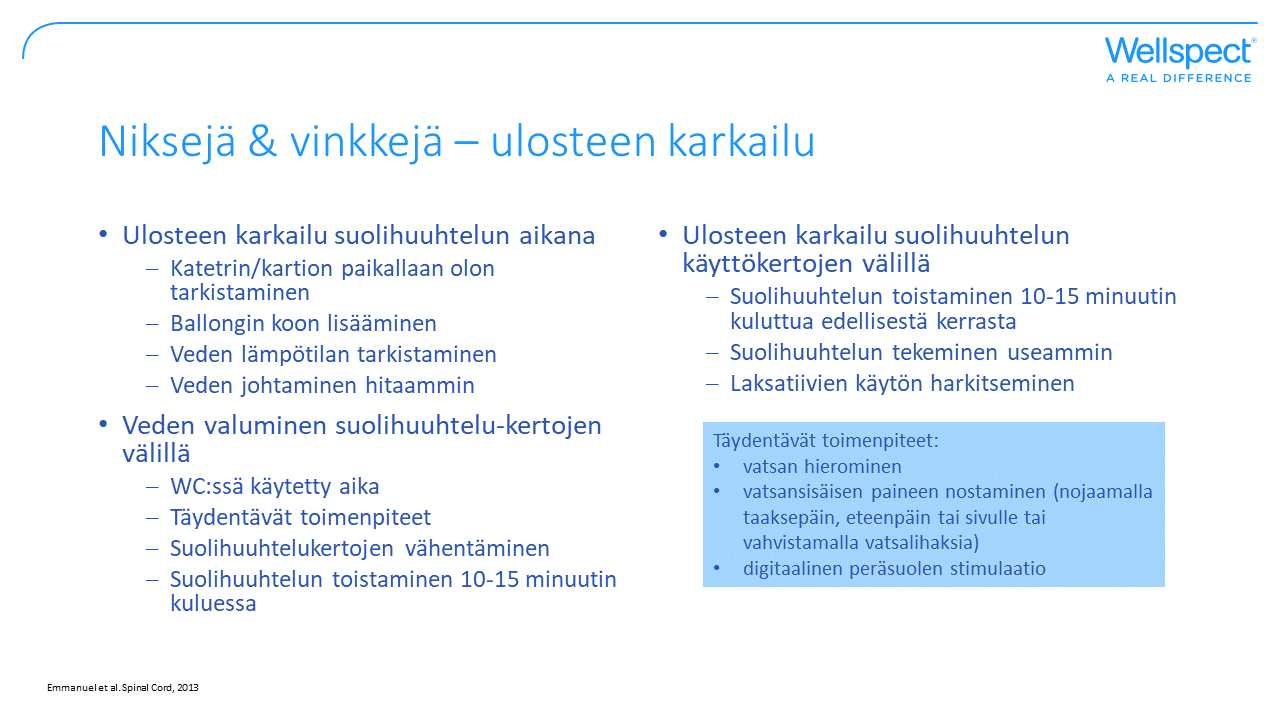 [Speaker Notes: Veden ohivuoto huuhtelun aikana – jos katetrin/kartion ympäriltä on vuotoa, varmista, että se on sijoitettu oikein, suurenna ballongin kokoa, jos mahdollista, tarkista veden lämpötila tai johda vettä hitaammin.

Veden vuotaminen suolihuuhtelukertojen välillä – varmista, että potilaalla on riittävästi aikaa käydä wc:ssä katetrin/kartion poistamisen jälkeen, voidaan käyttää tyhjennystä kannustavia lisätoimenpiteitä, vähentää käytetyn veden määrää, jakaa huuhtelu kahteen peräkkäiseen jaksoon puolikkaalla vesimäärällä jokaisella istunnolla (10-15 minuuttia väliöä). Jos vuotoa ei ole mahdollista ratkaista, ehdota potilaan käyttöön ulosteinkontinenssitamponia suolihuuhtelujen välillä.

Ulosteiden vuotaminen suolihuuhtelujen välillä – lisää veden määrää noin 100 ml:lla, kunnes saavutetaan tyydyttävä tyhjennys ilman ulosteen pidätyskyvyttömyyttä, jaa huuhtelu kahteen peräkkäiseen jaksoon puolet vesimäärästä jokaisella käyttökerralla (10-15 minuuttia välillä), lisää suolihuuhtelujen tiheyttä ja tarkista potilaan laksatiivinen käyttö.]
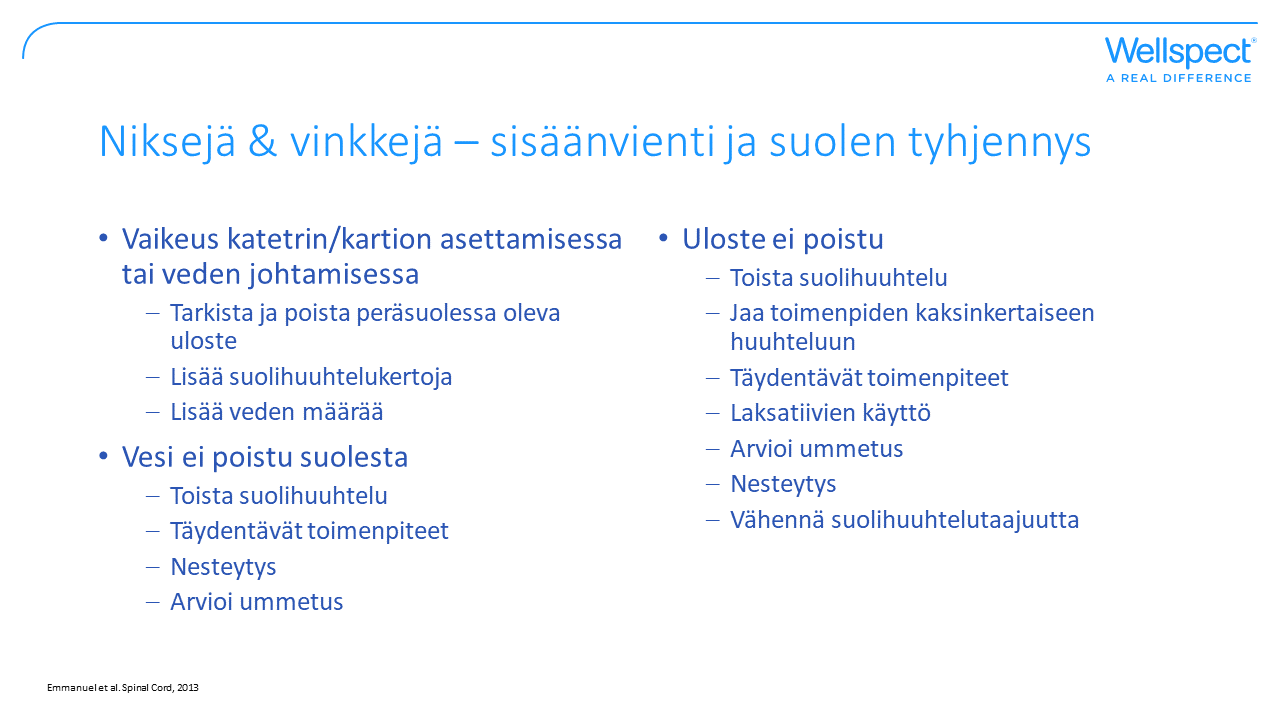 [Speaker Notes: Vaikeus katetrin/kartion asettamisessa tai huuhtelunesteen johtamisessa – tee digitaalinen peräsuolen tarkistus varmistaaksesi, ettei peräsuolessa ole ulostetta, lisää suolihuuhtelujen tiheyttä tai johdettavan veden määrää varmistaaksesi, että tyhjennys on riittävä.

Huuhteluun käytetty neste ei tule ulos – jos huuhteluneste/vesi ei poistu katetrin/kartion poistamisen jälkeen, käytä lisätoimenpiteitä. Varmista, että potilas on riittävästi nesteytetty ja arvioi/hoida ummetusta.

Suoli ei tyhjene – toista huuhtelu ja/tai jaa huuhtelu kahteen peräkkäiseen jaksoon, puolet vesimäärästä jokaisella kerralla (10-15 minuuttia väliä), käytä lisätoimenpiteitä, harkitse laksatiivien käyttöä, tarkista ummetus, varmista, että potilas on hyvin nesteytetty. Jos viimeisellä huuhtelulla saavutettiin hyvä tulos ja näin tapahtuu säännöllisesti, harkitse suolihuuhtelujen tiheyden vähentämistä.]
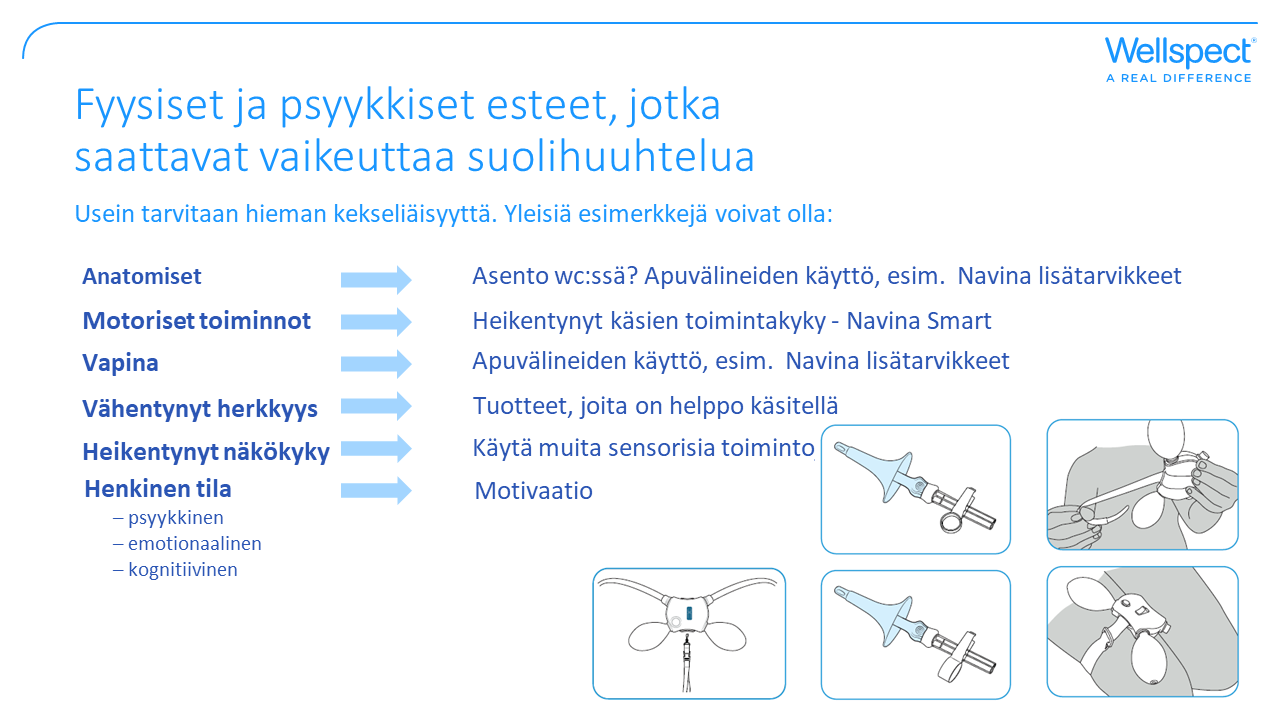 [Speaker Notes: Navina tarvikkeet:
Navina-tarranauha - Käsittelyn helpottamiseksi ohjausyksikkö voidaan kiinnittää sopivaan paikkaan, esimerkiksi reiteen, tarranauhan avulla.
Navina Smart -ohjausyksikön kiinnitysklipsi (ei käytössä Navina Classicin kanssa) -Navina-tartuntarenkaat - Kartion käsittelyä helpottavat kaksi erilaista tartuntarengasta. Aseta yksi renkaista (pysty- tai vaakasuuntainen) kartioputken päälle kartioliittimen lähelle. Paina, kunnes se napsahtaa kiinnittääksesi tartuntarenkaan paikalleen.
Navina kaulanauha – kaulanauhan avulla ohjausyksikkö voi roikkua kaulassa.]
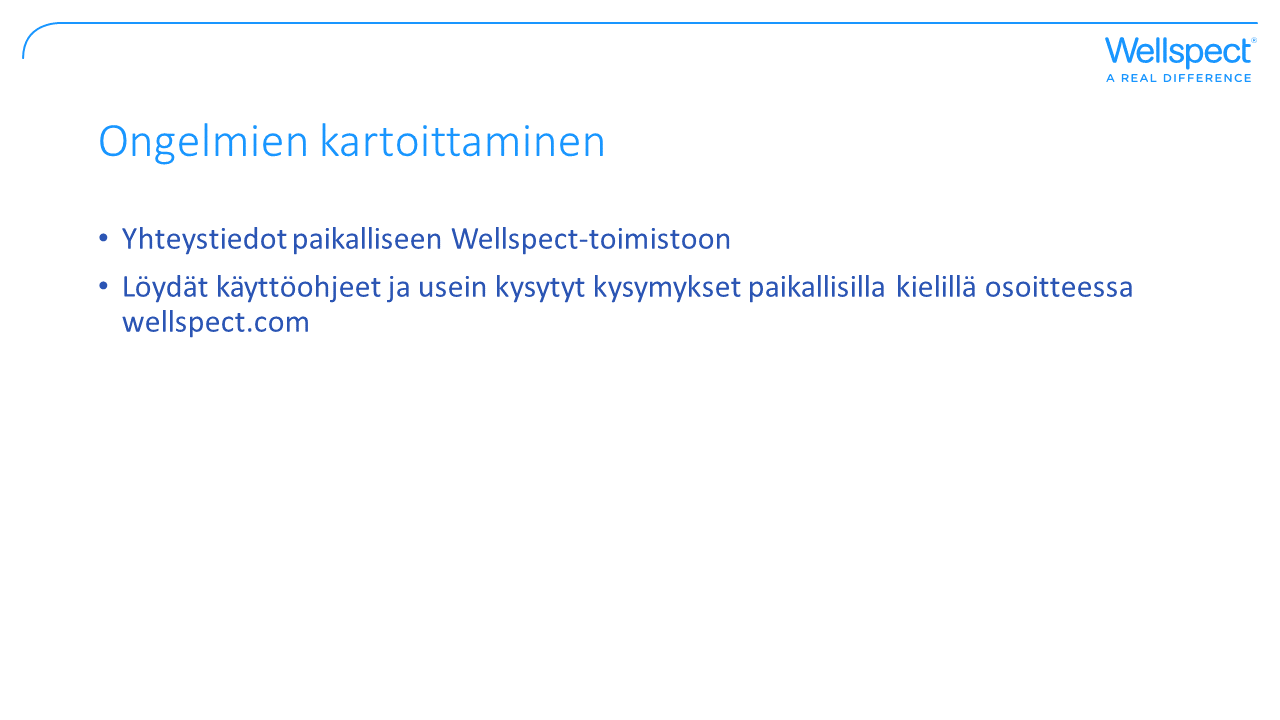 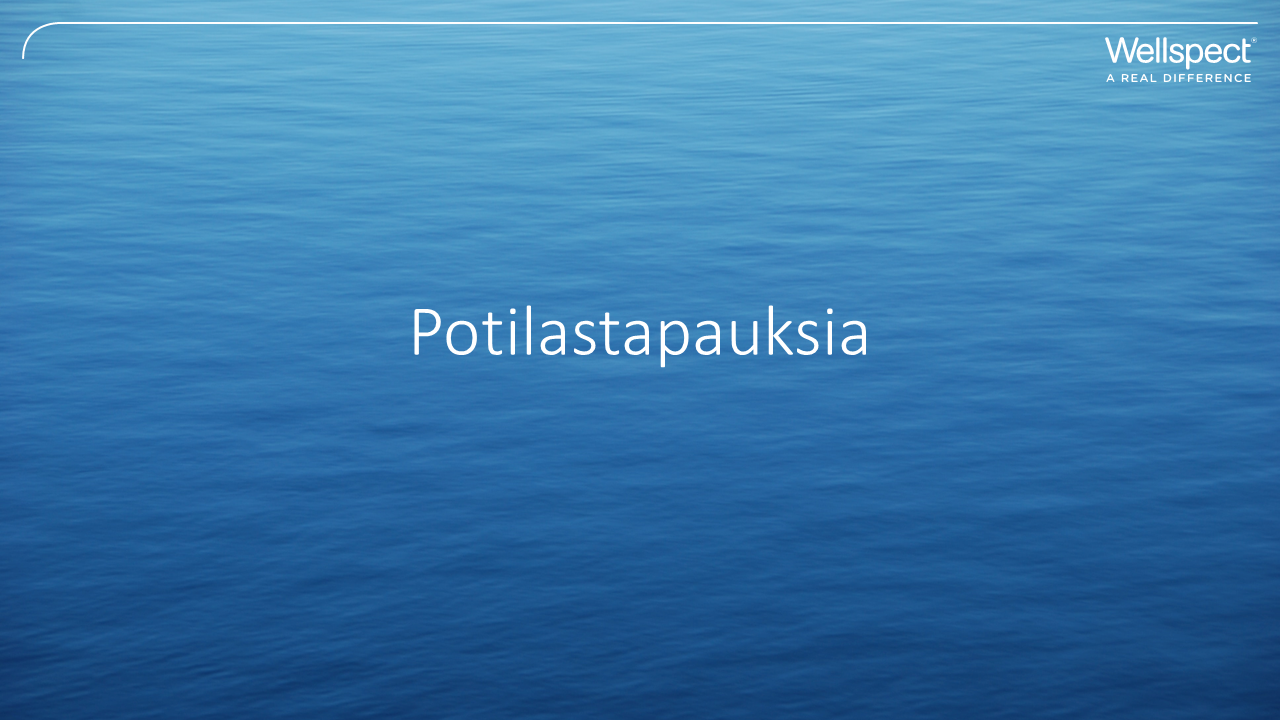 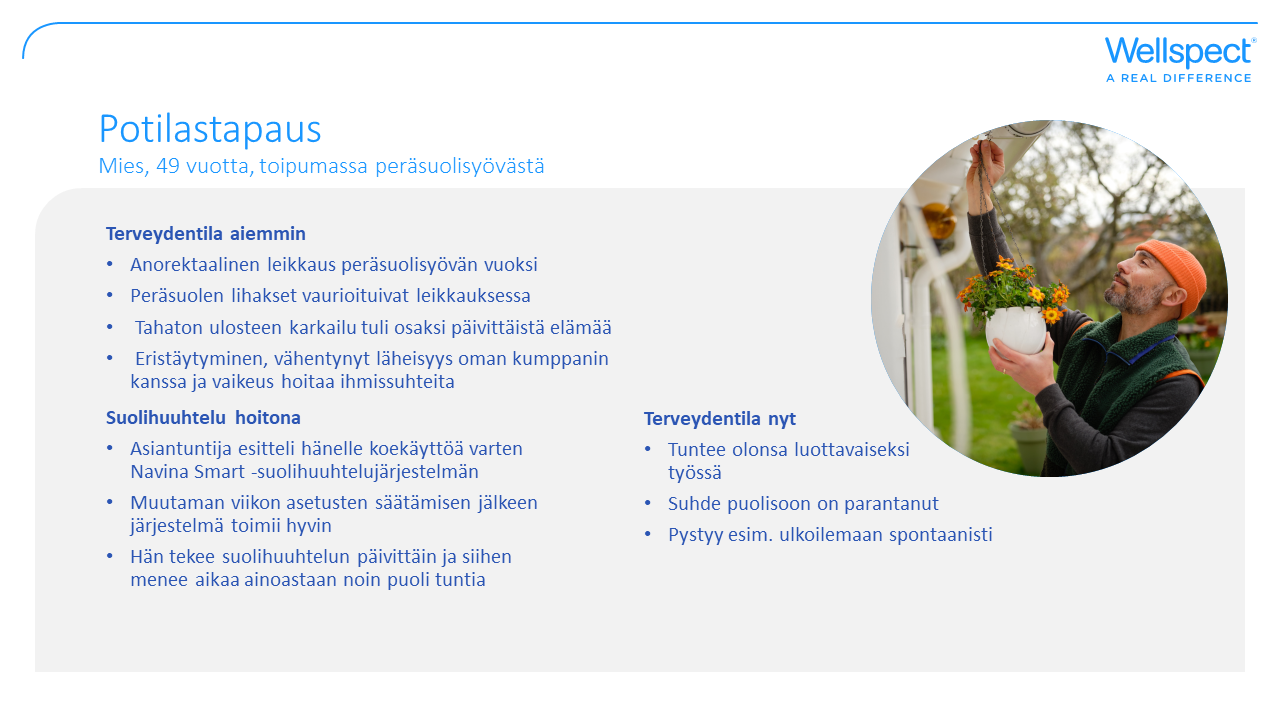 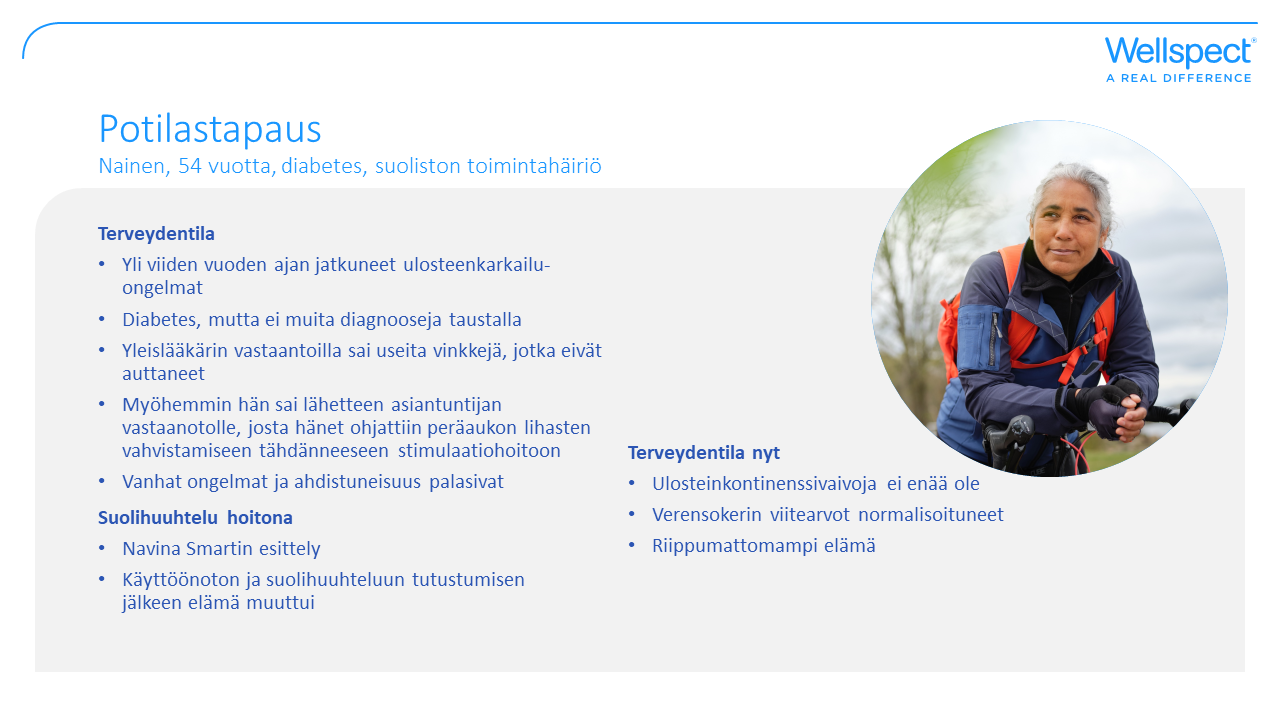 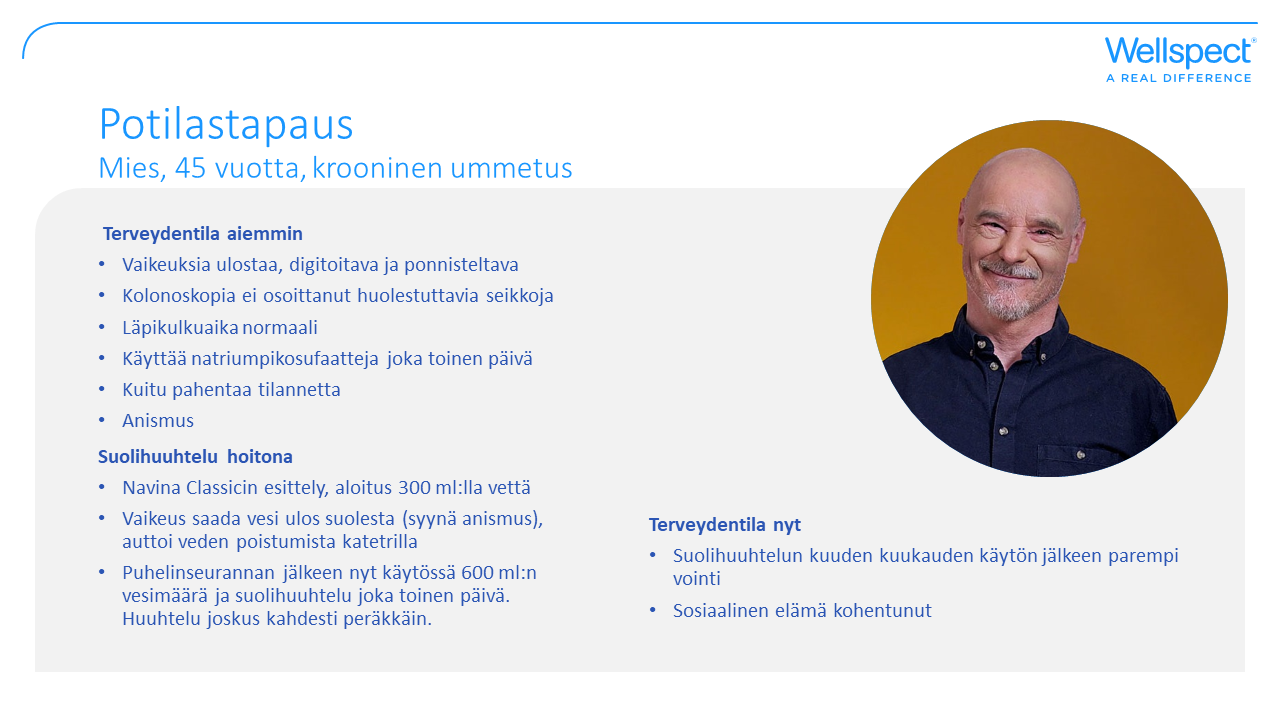 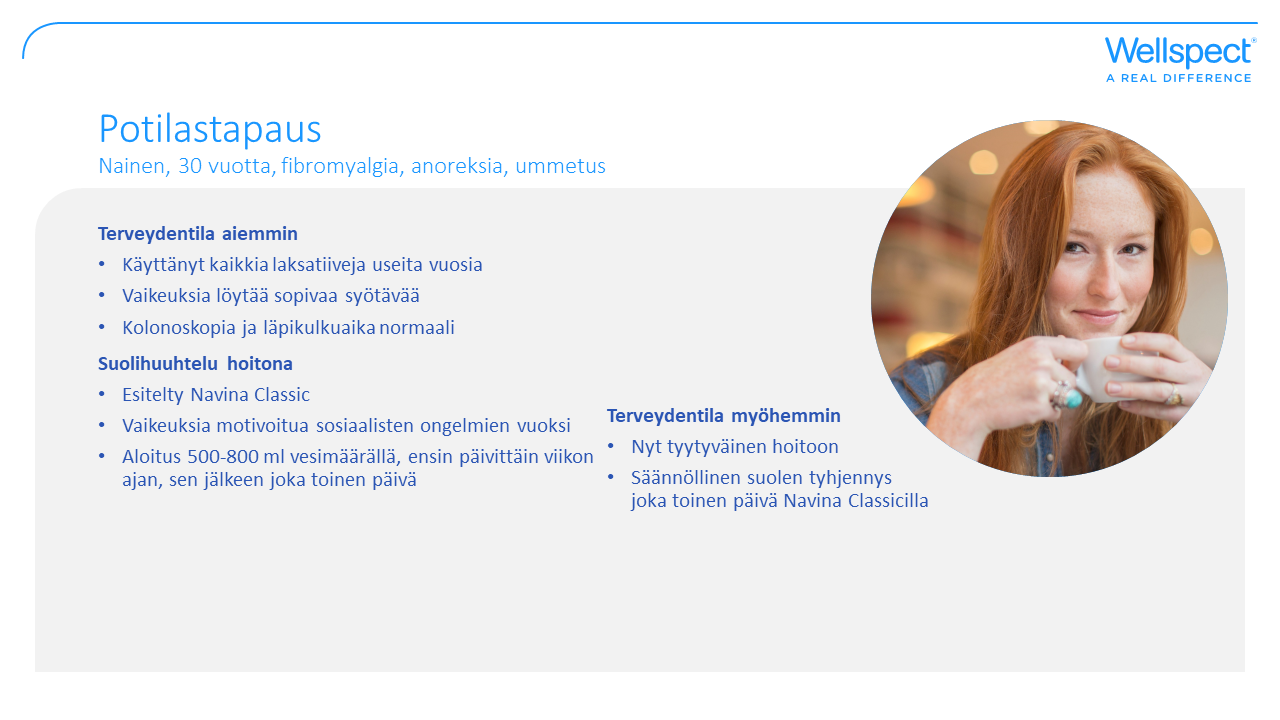 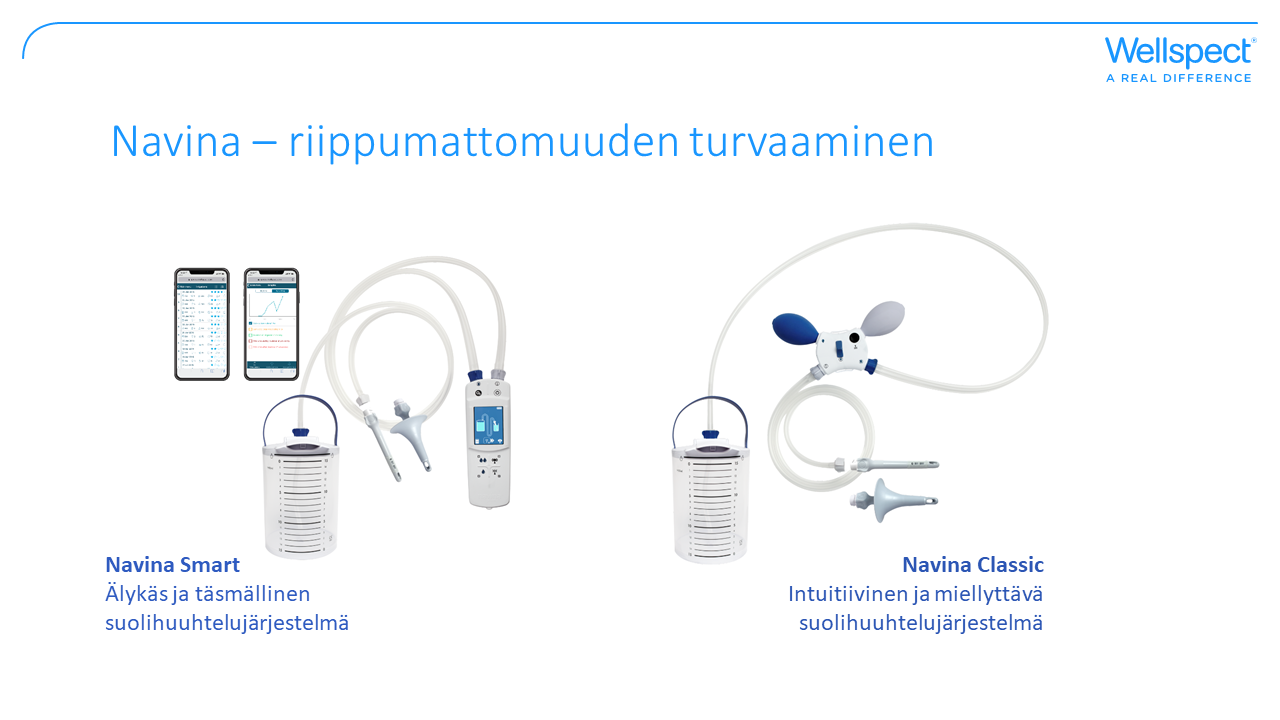 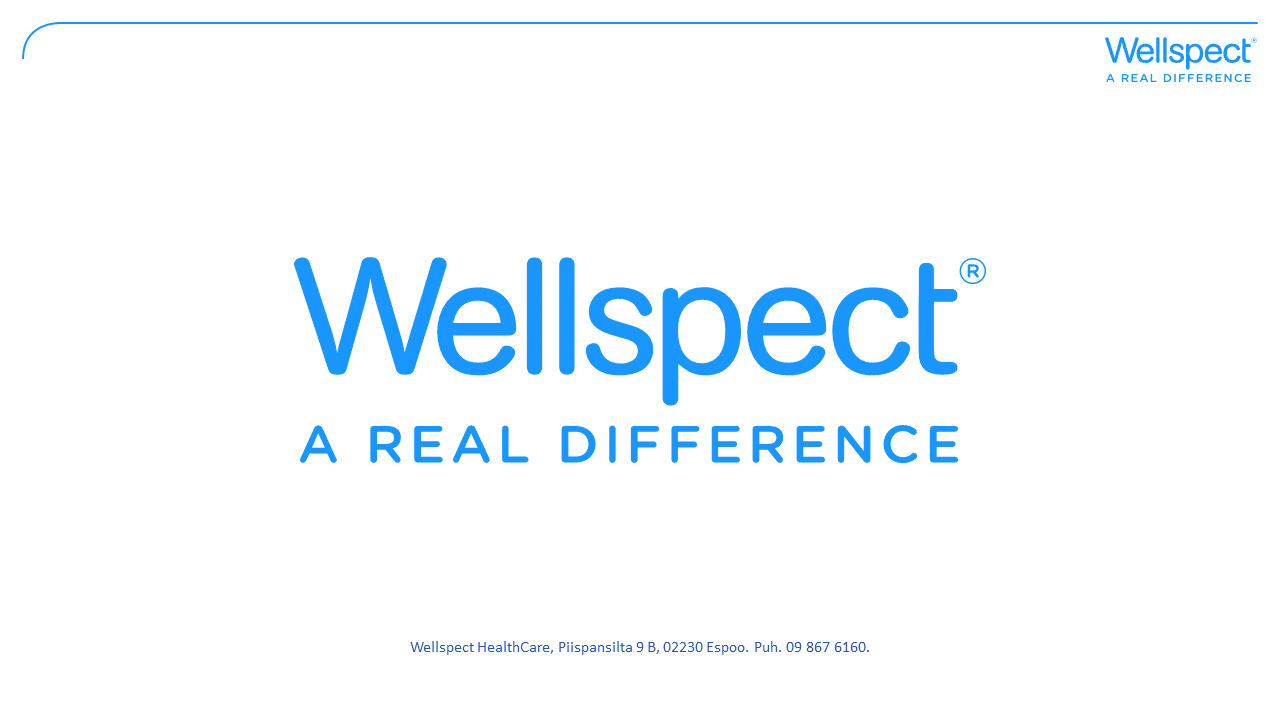